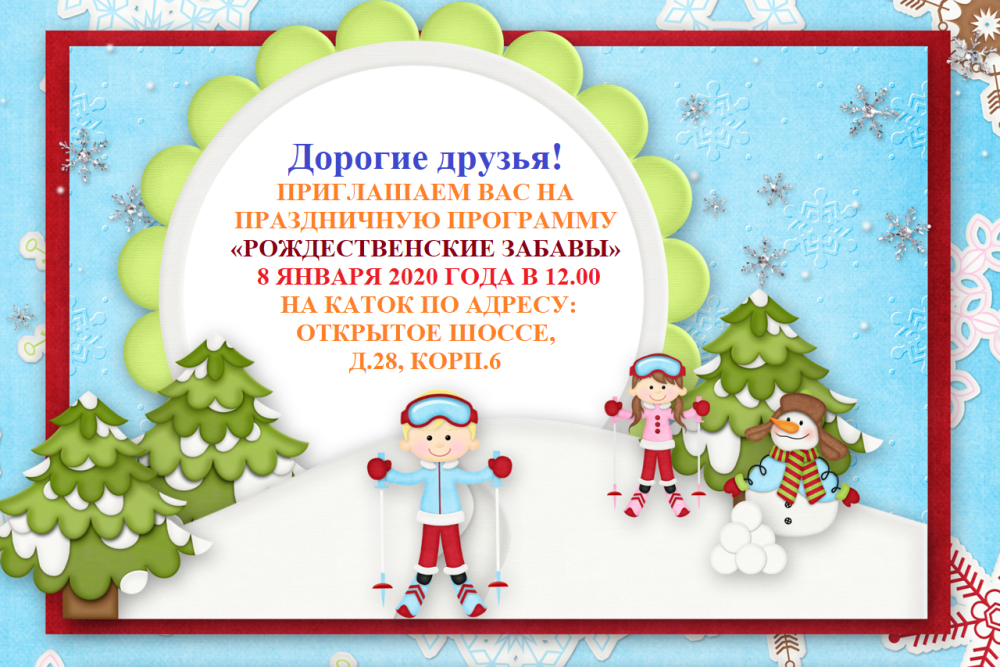 Муниципальное дошкольное образовательное учреждение «Детский сад №20 комбинированного вида»
Конкурс 
«Зимняя площадка дошкольной образовательной организации»
Саранск, 2024
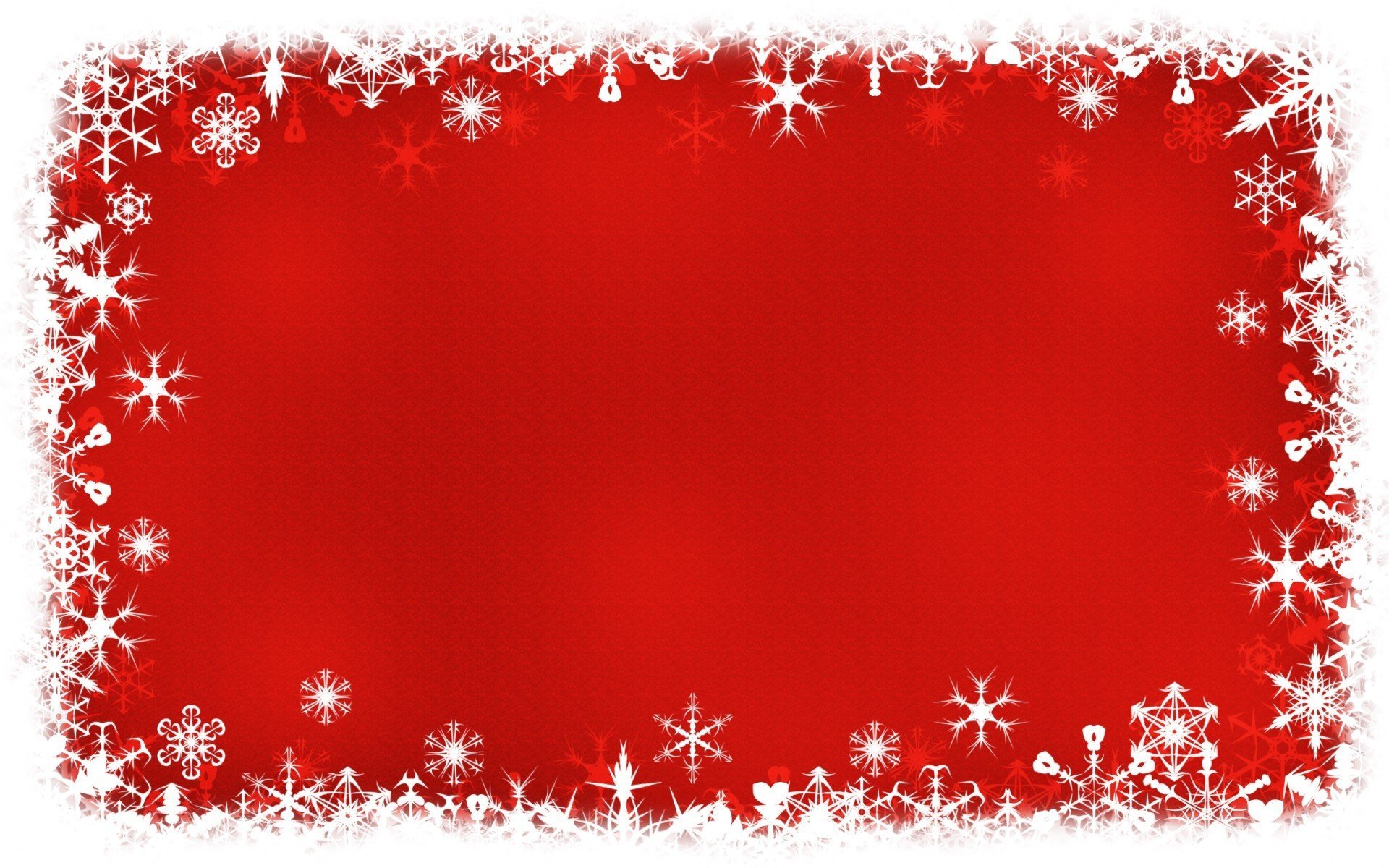 КУРАТОРЫ ПРОЕКТА

Герасимова Наталья Серафимовна – заведующая МДОУ «Детский сад №20 комбинированного вида»
Шлычкова Ольга Васильевна – старший воспитатель

УЧАСТНИКИ ПРОЕКТА
Абрамова Елена Ивановна - воспитатель,
Аброськина Елена Николаевна - воспитатель,
Афоничкина Екатерина Вячеславовна - воспитатель,
Валеева Альфия Каюмовна- воспитатель высшей квалификационной категории,
Гадеева Татьяна Ивановна – учитель-логопед,
Гудожникова Юлия Анатольевна - воспитатель 1 квалификационной категории,
Ефремова Нина Анатольевна - воспитатель,
Караева Татьяна Ивановна - инструктор по физической культуре,
Кондракова Елена Ивановна - воспитатель высшей квалификационной категории,
Кудашкина Лидия Александровна - воспитатель 1 квалификационной категории,
Маралина Наталья Михайловна - воспитатель высшей квалификационной категории,
Нуштайкина Мария Владимировна - воспитатель,
Попкова Татьяна Владимировна - воспитатель,
Радаева Ирина Александровна - воспитатель,
Родионова Наталья Викторовна – воспитатель,
Субботкина Ольга Александровна - воспитатель высшей квалификационной категории,
Черкасова Ольга Николаевна - воспитатель высшей квалификационной категории,
Юсупова Альфия Раилевна - воспитатель высшей квалификационной категории
Гладилина Дина Николаевна – воспитатель,
Филлипова Надежда Борисовна – музыкальный руководитель.
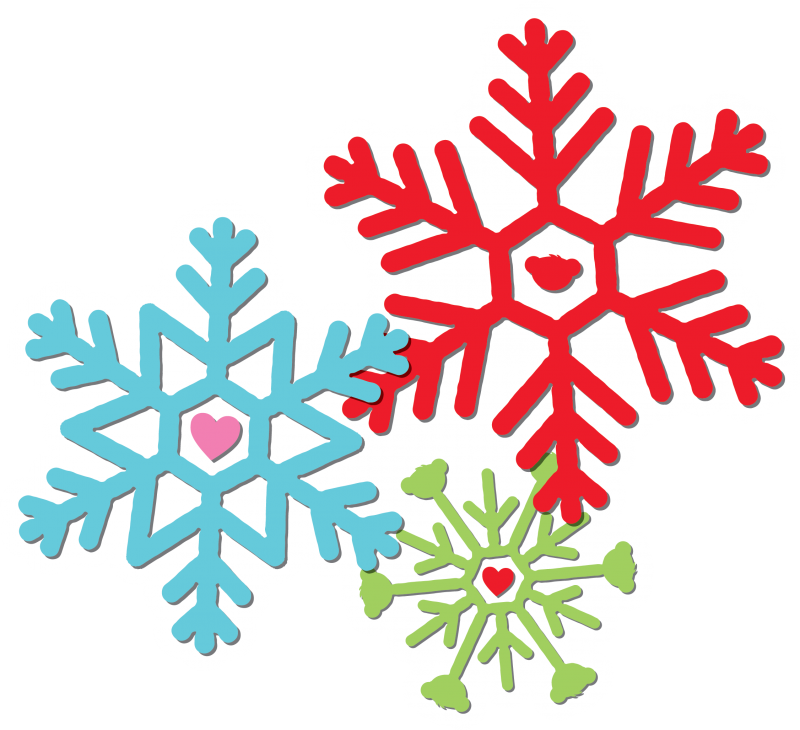 Конкурс проводится с целью создания благоприятных условий для прогулок в зимний период на территории дошкольной организации, повышение двигательной активности воспитанников в условиях детского сада, а также с целью развития , поддержки и поощрения творчески работающих педагогов.
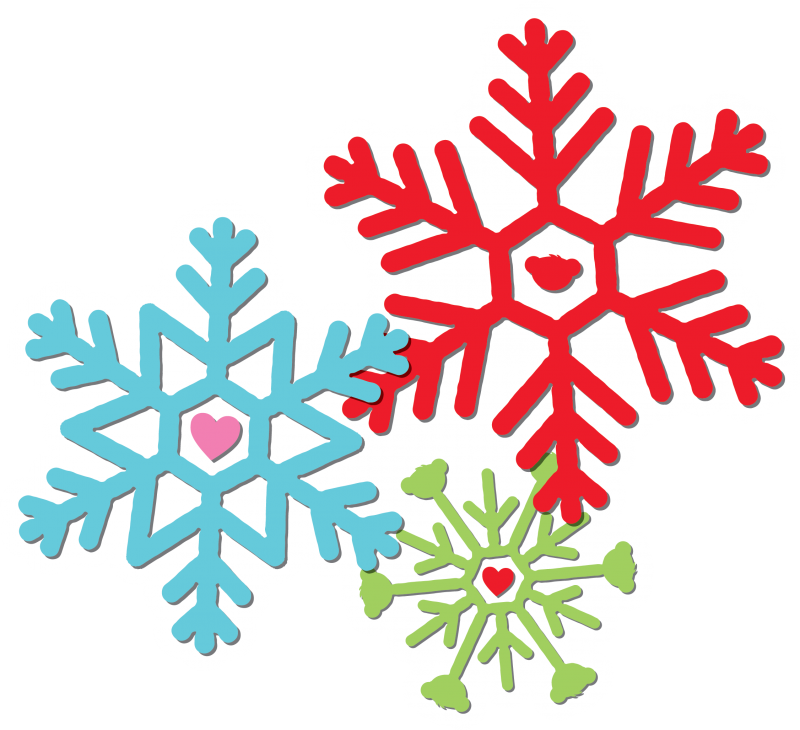 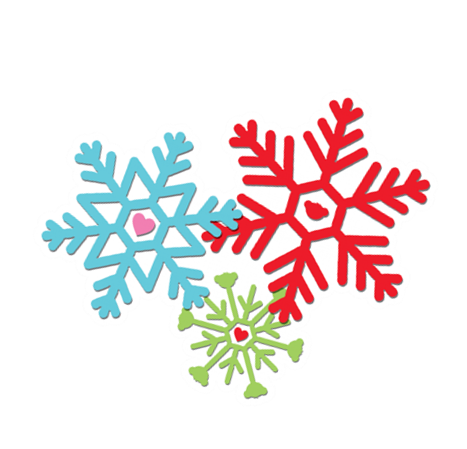 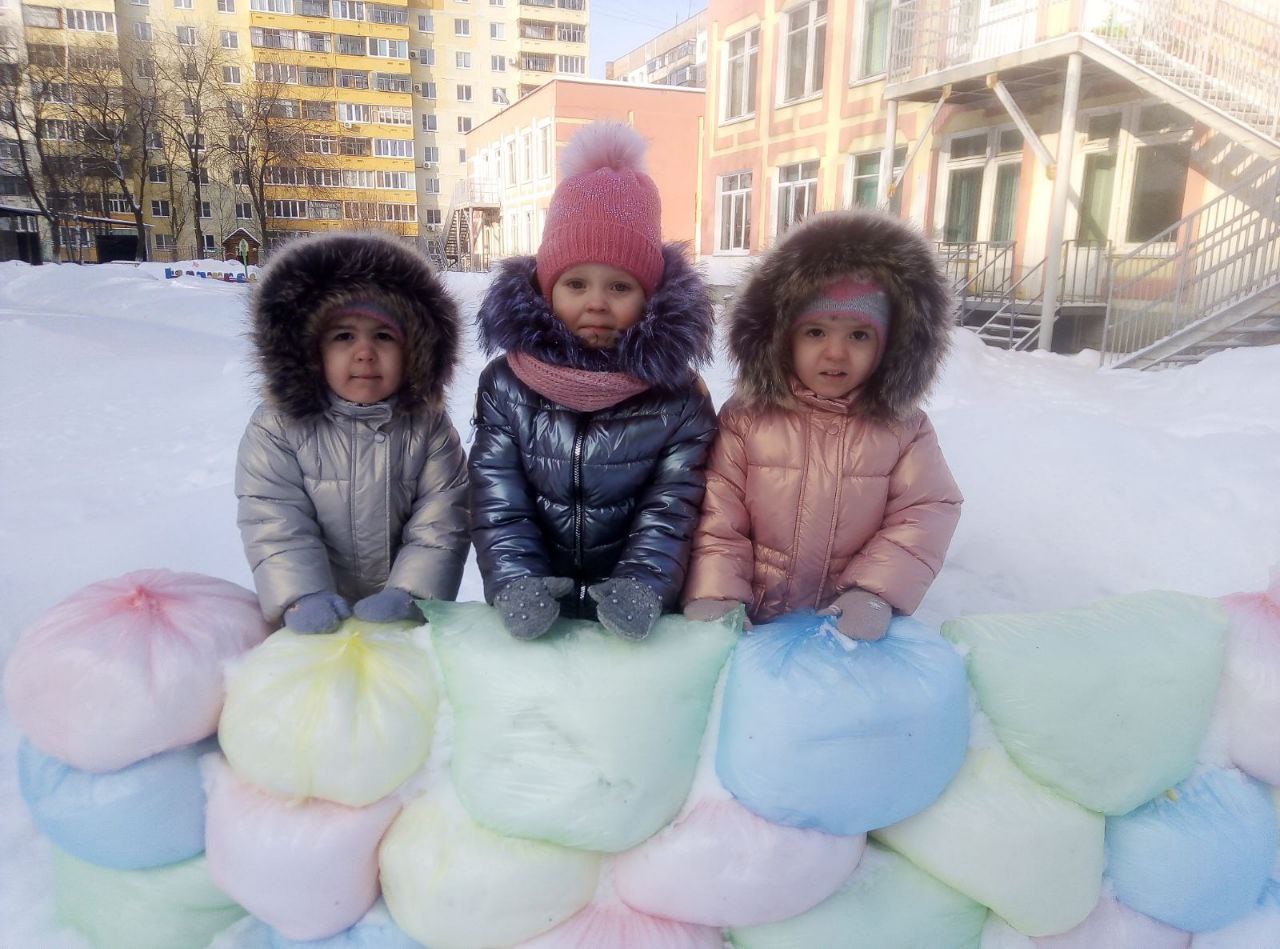 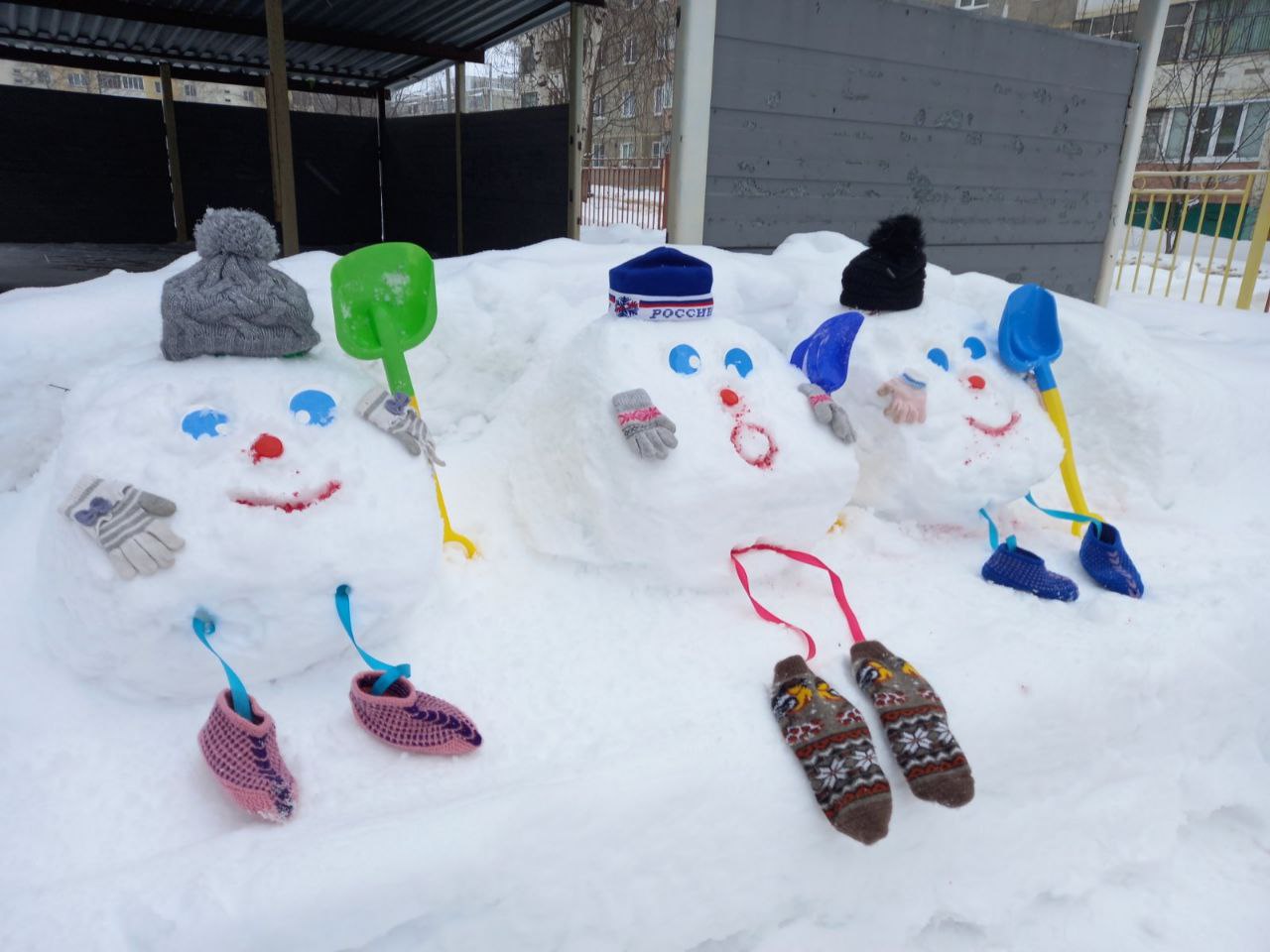 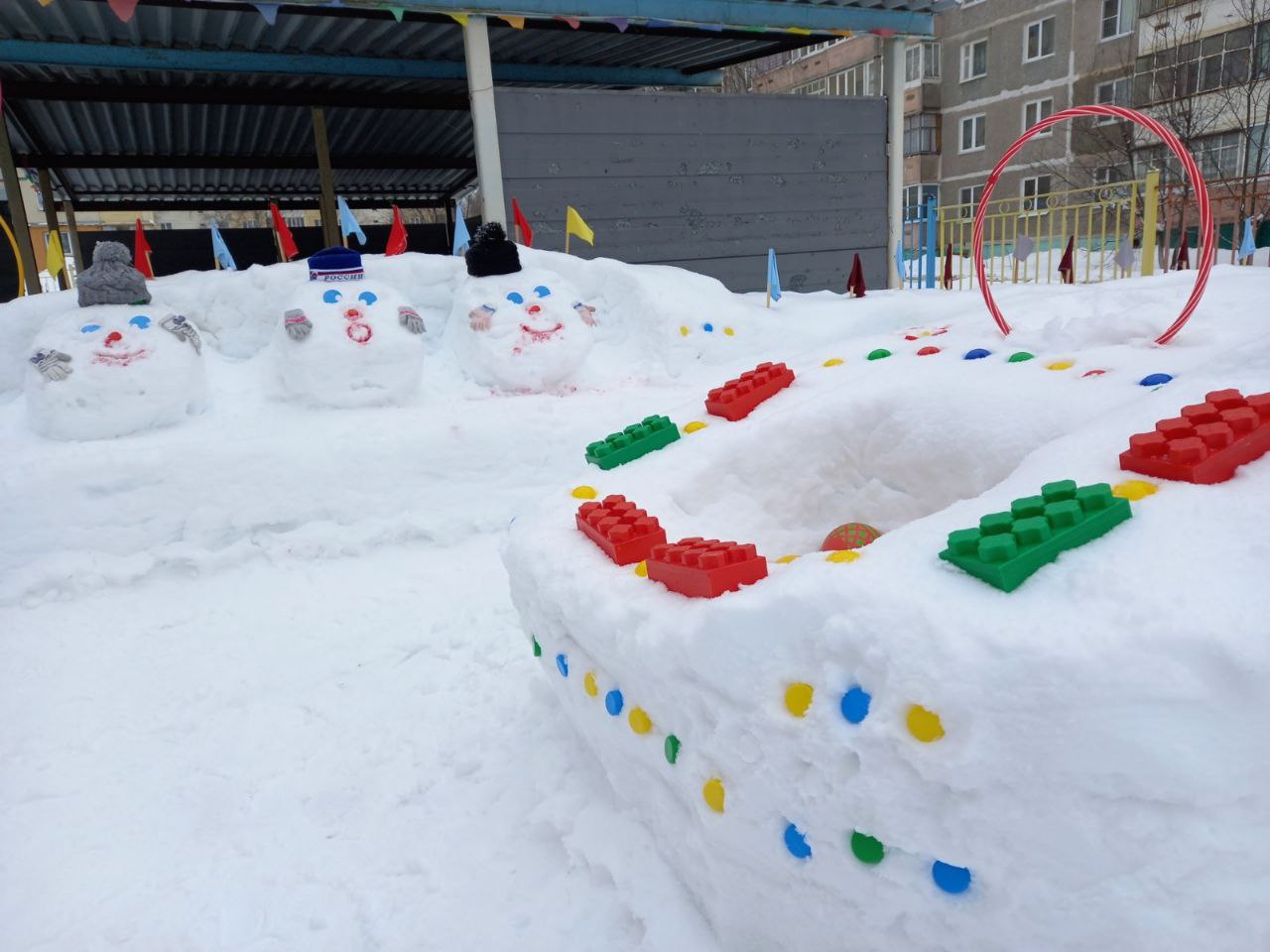 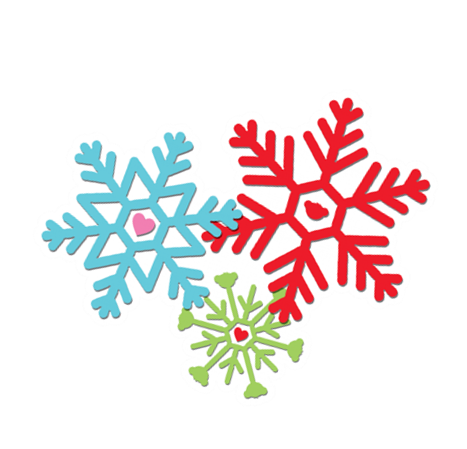 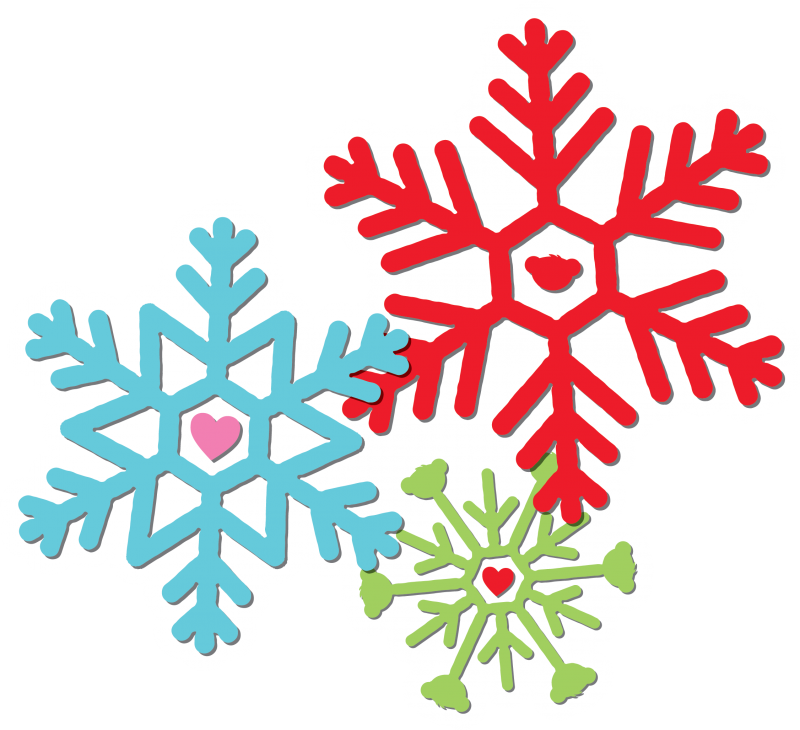 Задачи:
- создание условий для воспитательно-образовательной деятельности с детьми в зимний период;
-повышение двигательной активности детей дошкольного возраста на прогулочных участках в зимнее время; 
- выявление и распространение лучшего опыта работы педагогических коллективов по организации физкультурно-спортивной  и оздоровительной работы на прогулке в зимнее время;
- формирование культуры здорового образа жизни у детей дошкольного возраста.
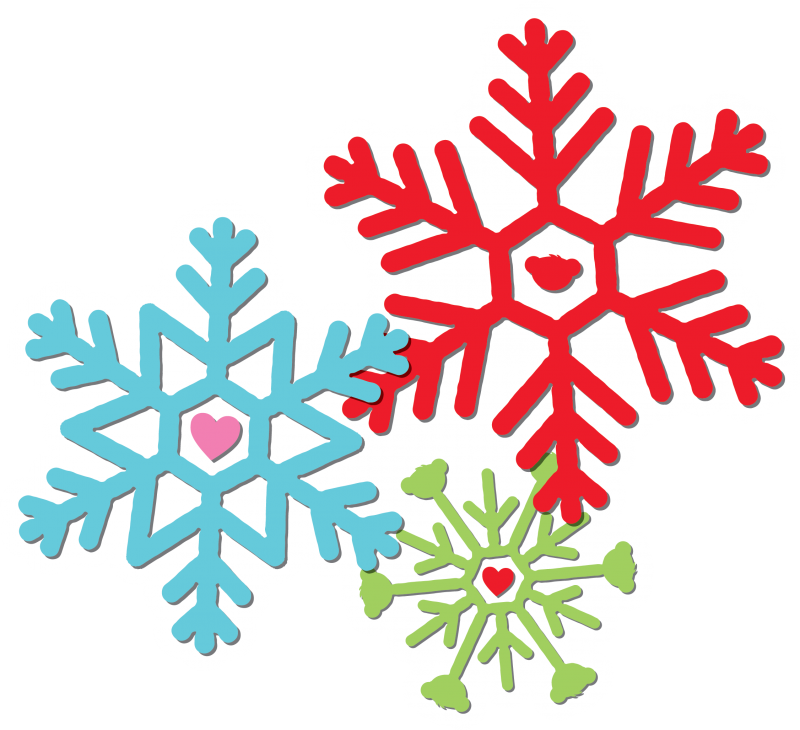 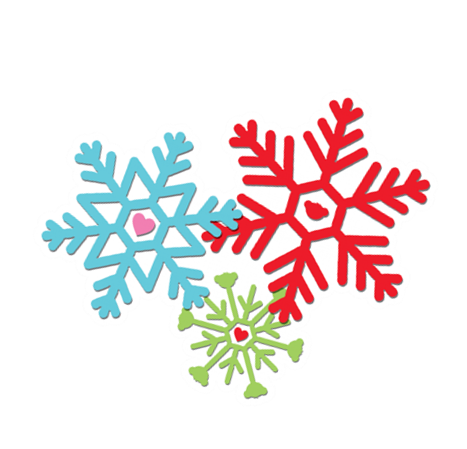 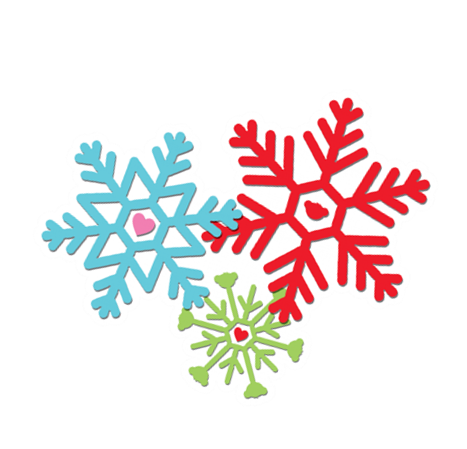 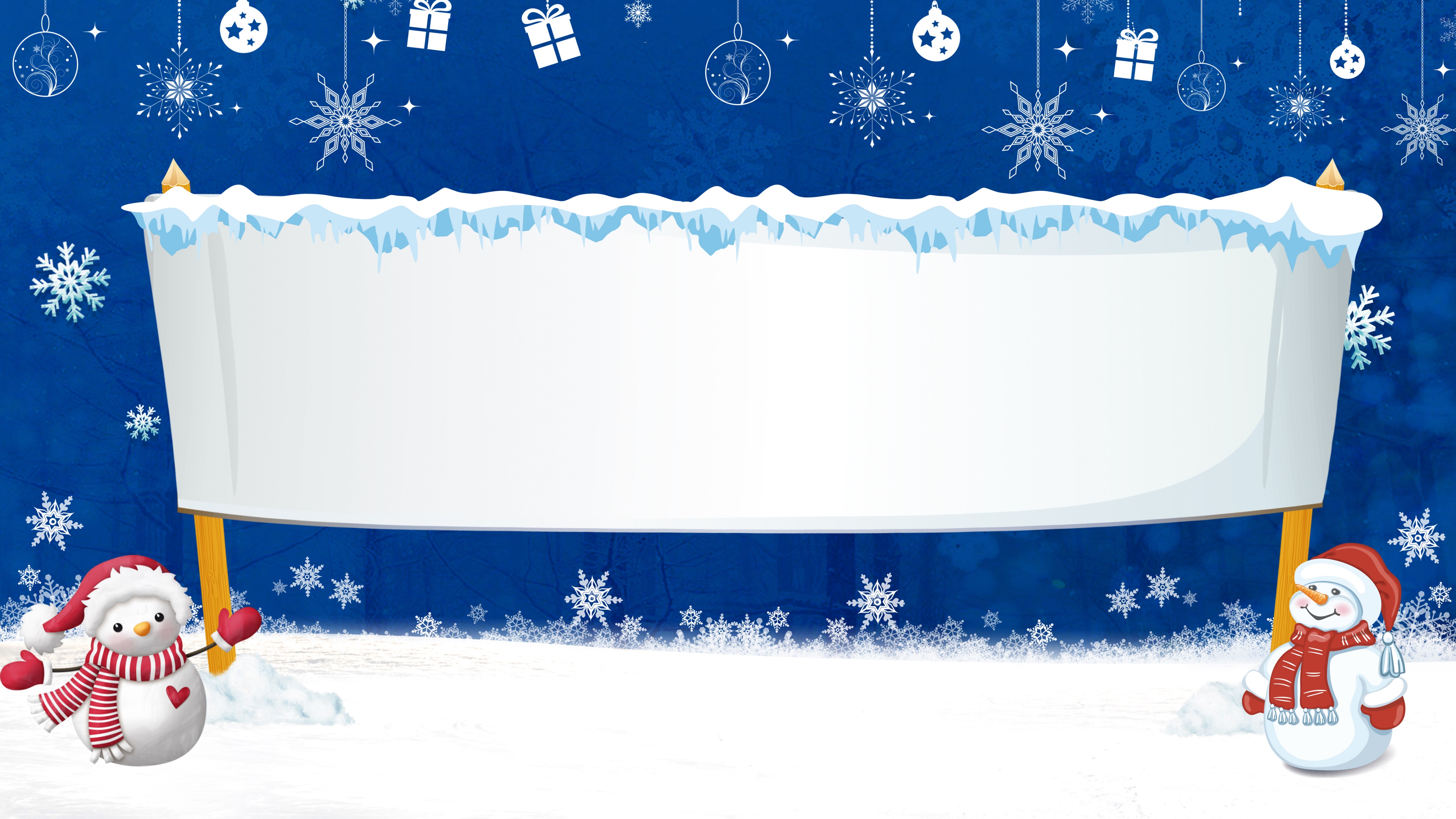 ПЕРВАЯ МЛАДШАЯ ГРУППА №9
Воспитатели: Родионова Н.В.
                       Попкова Т.В.
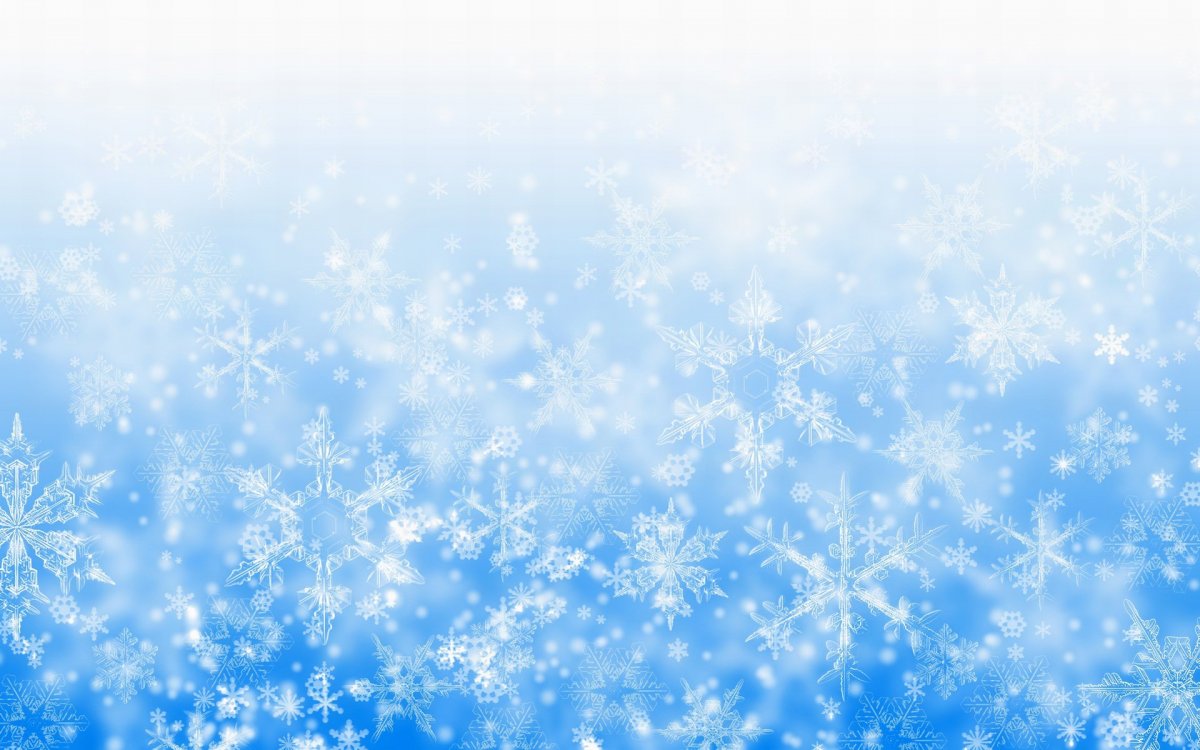 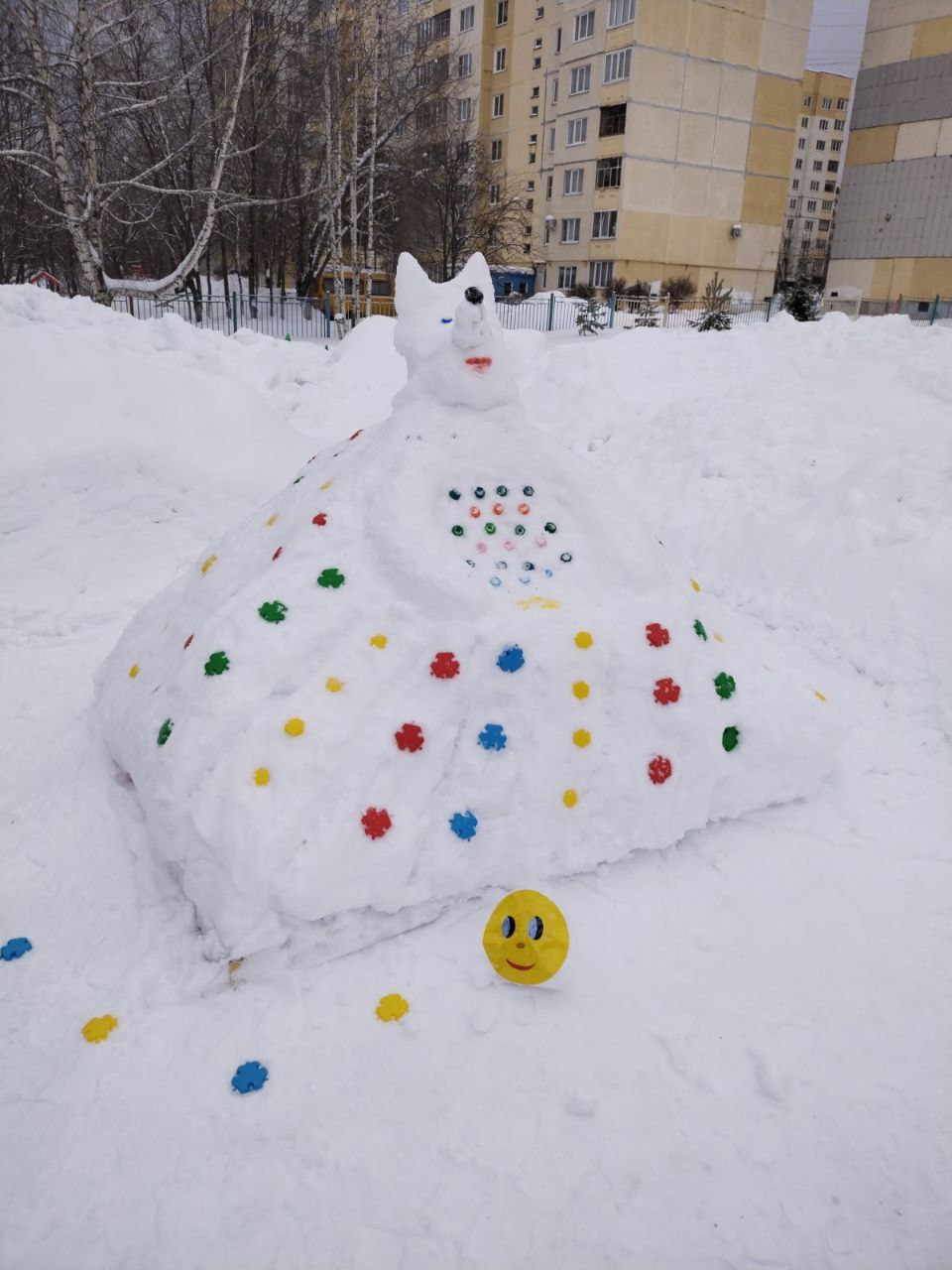 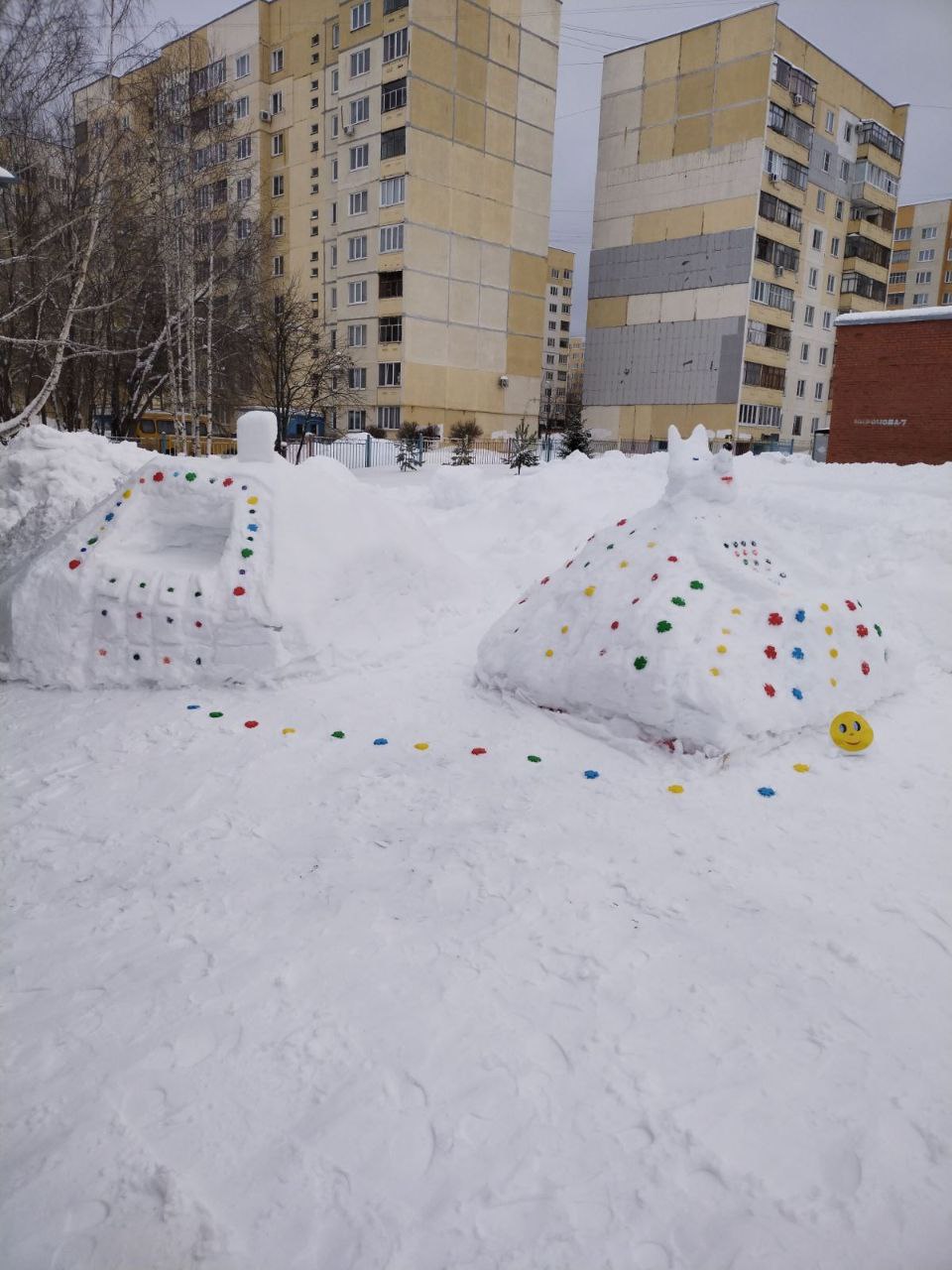 В зимний полдень у двораКопошится детвора.Быстро, на перегонки,Лепят снежные комки.Крепость им построить нужно.Ну-ка, вместе! Ну-ка, дружно!Возвели за полчаса.Вот такие чудеса.
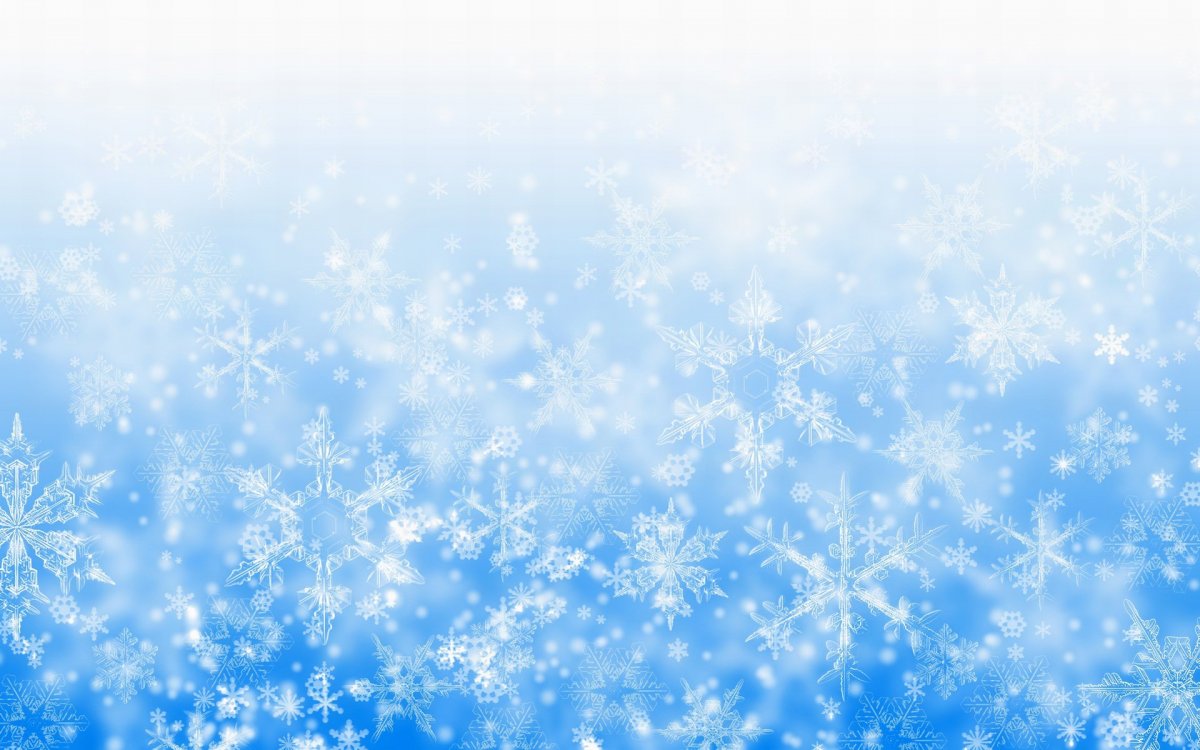 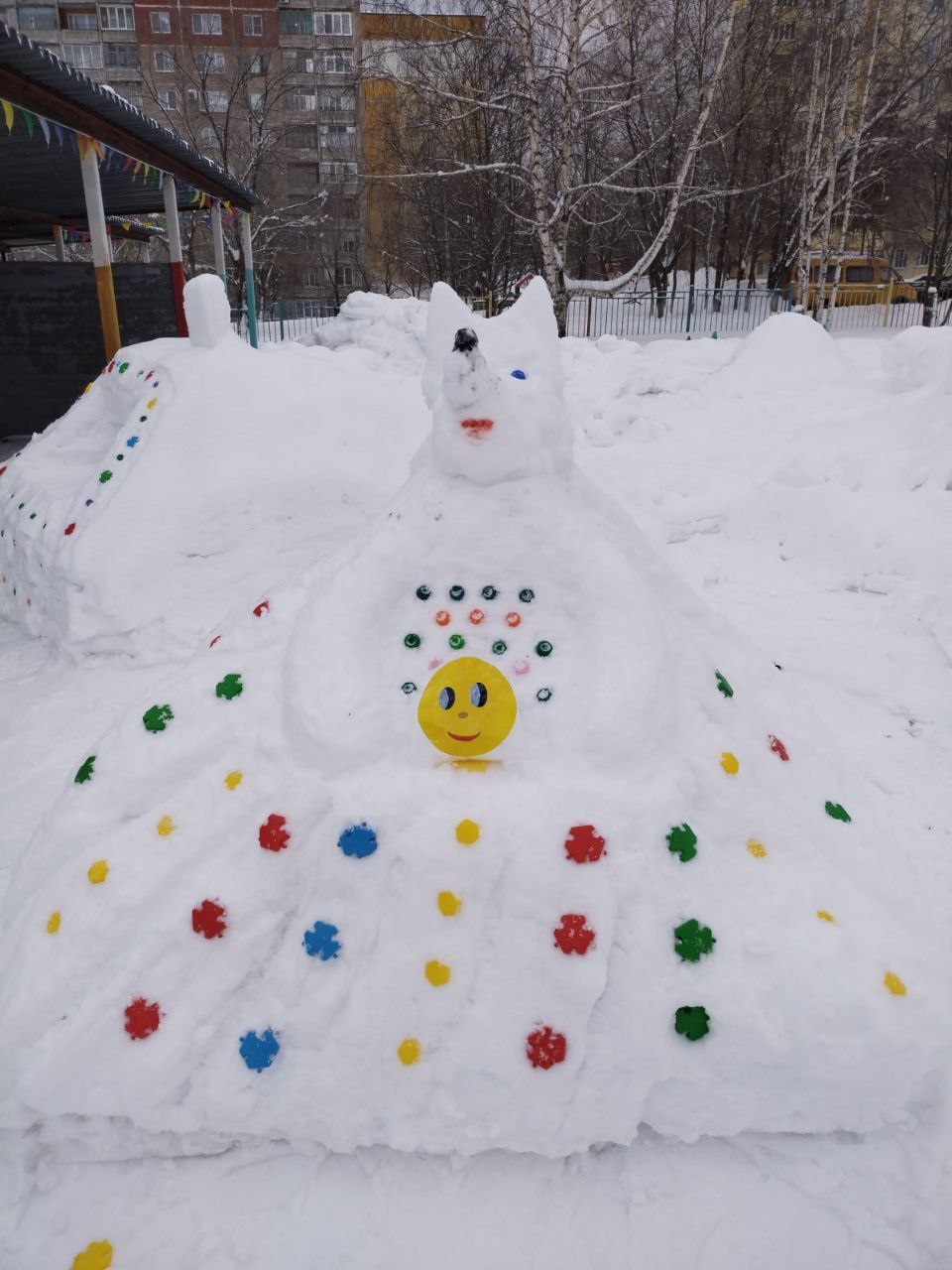 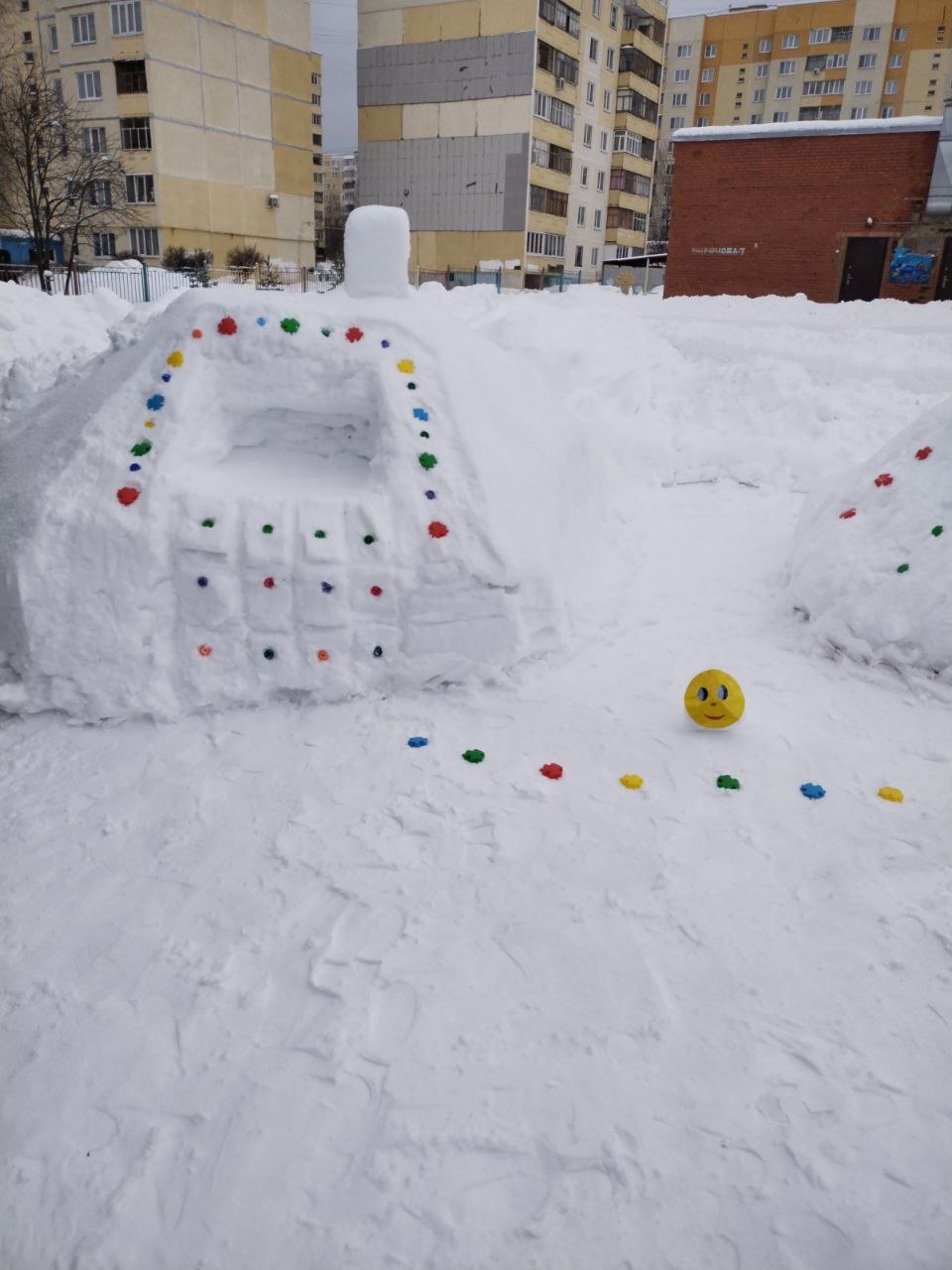 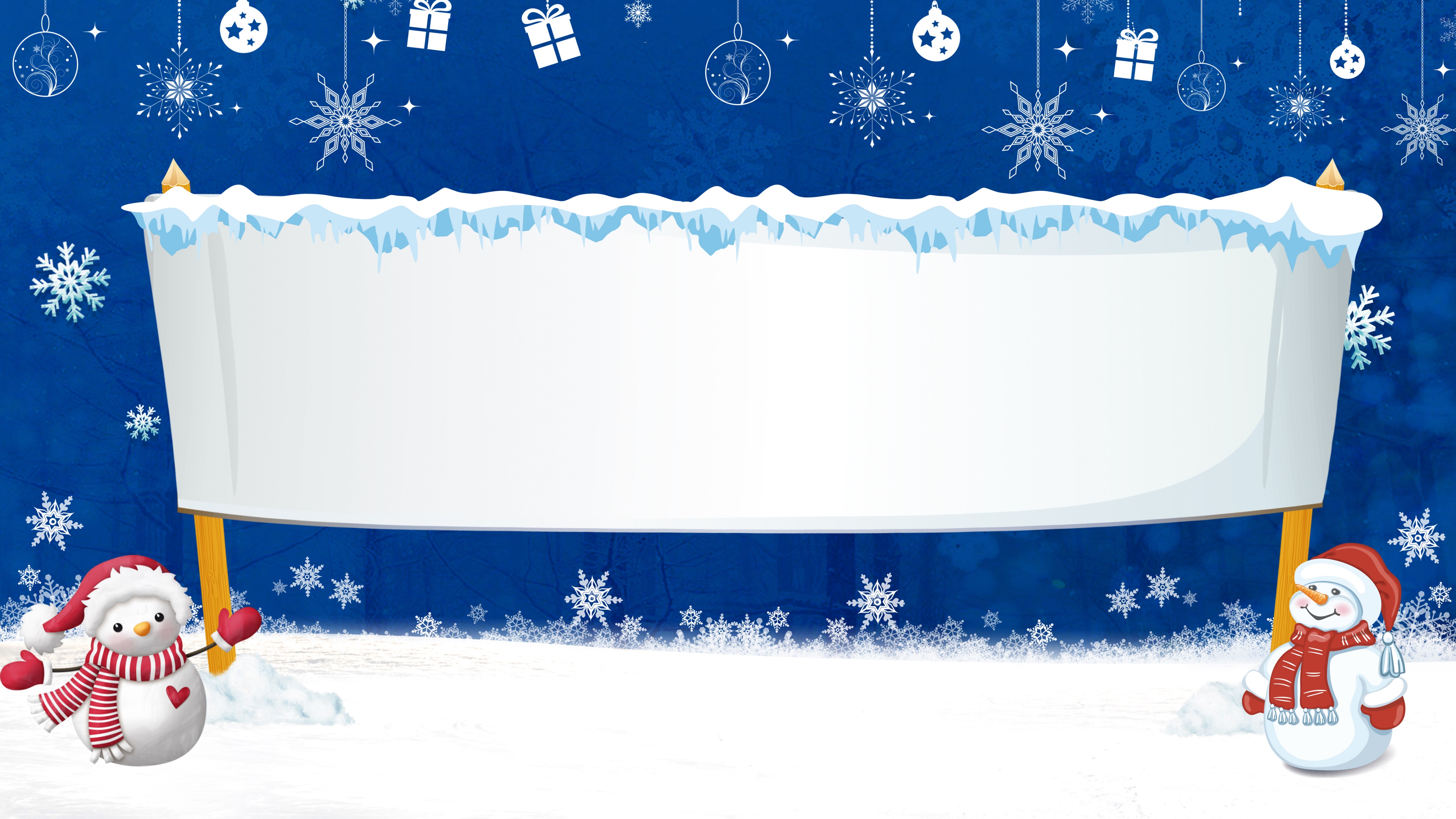 Средняя группа №5
Воспитатели: Кудашкина Л.А.
                            Радаева И.А.
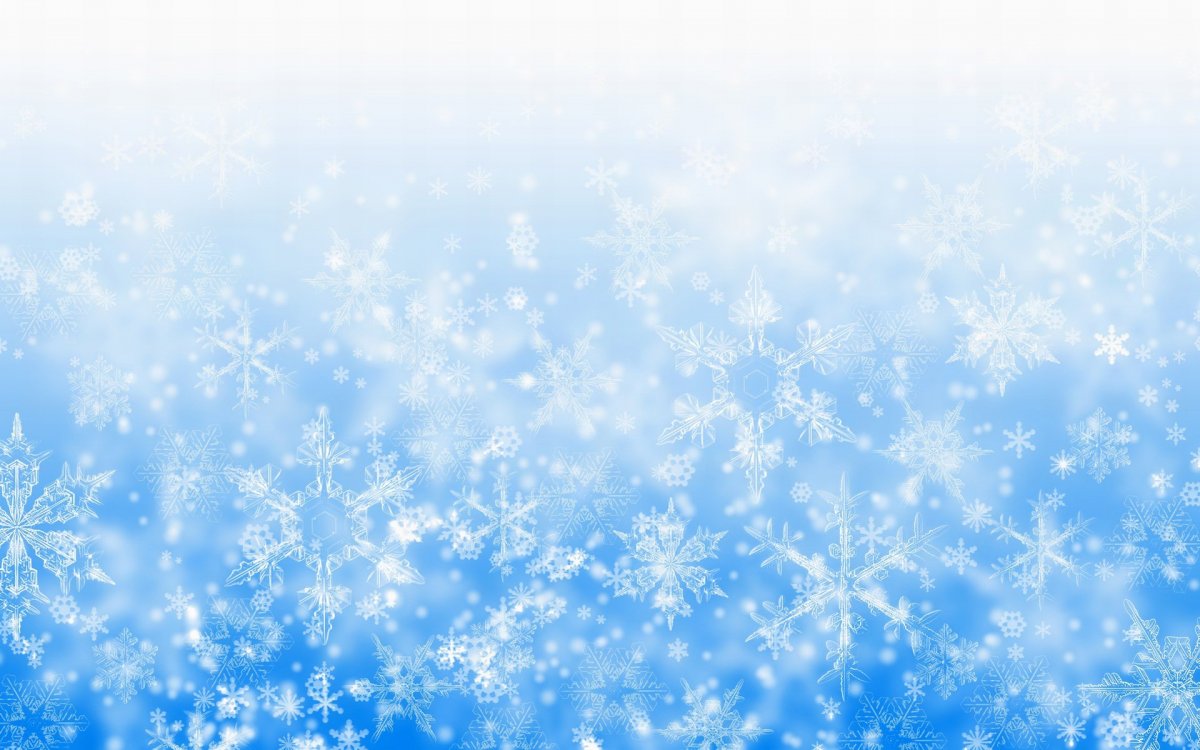 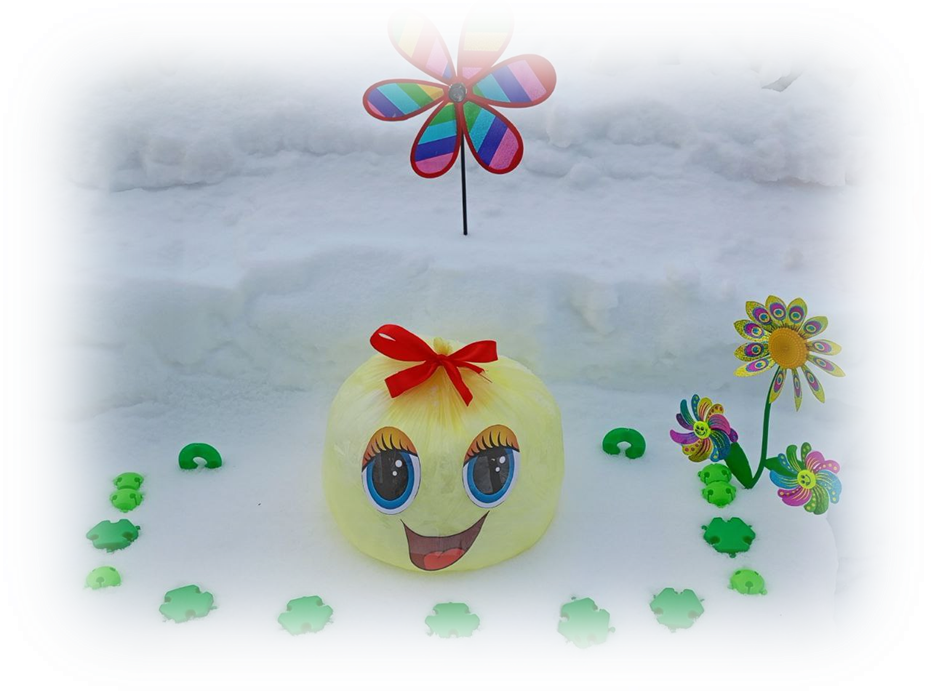 Мы творили, мастерили
Глыбу снежную лепили,
Сказка снега, сказка льда – 
Замечательна она!
А сейчас настал Ваш час, 
Полюбуйтесь-ка на нас!
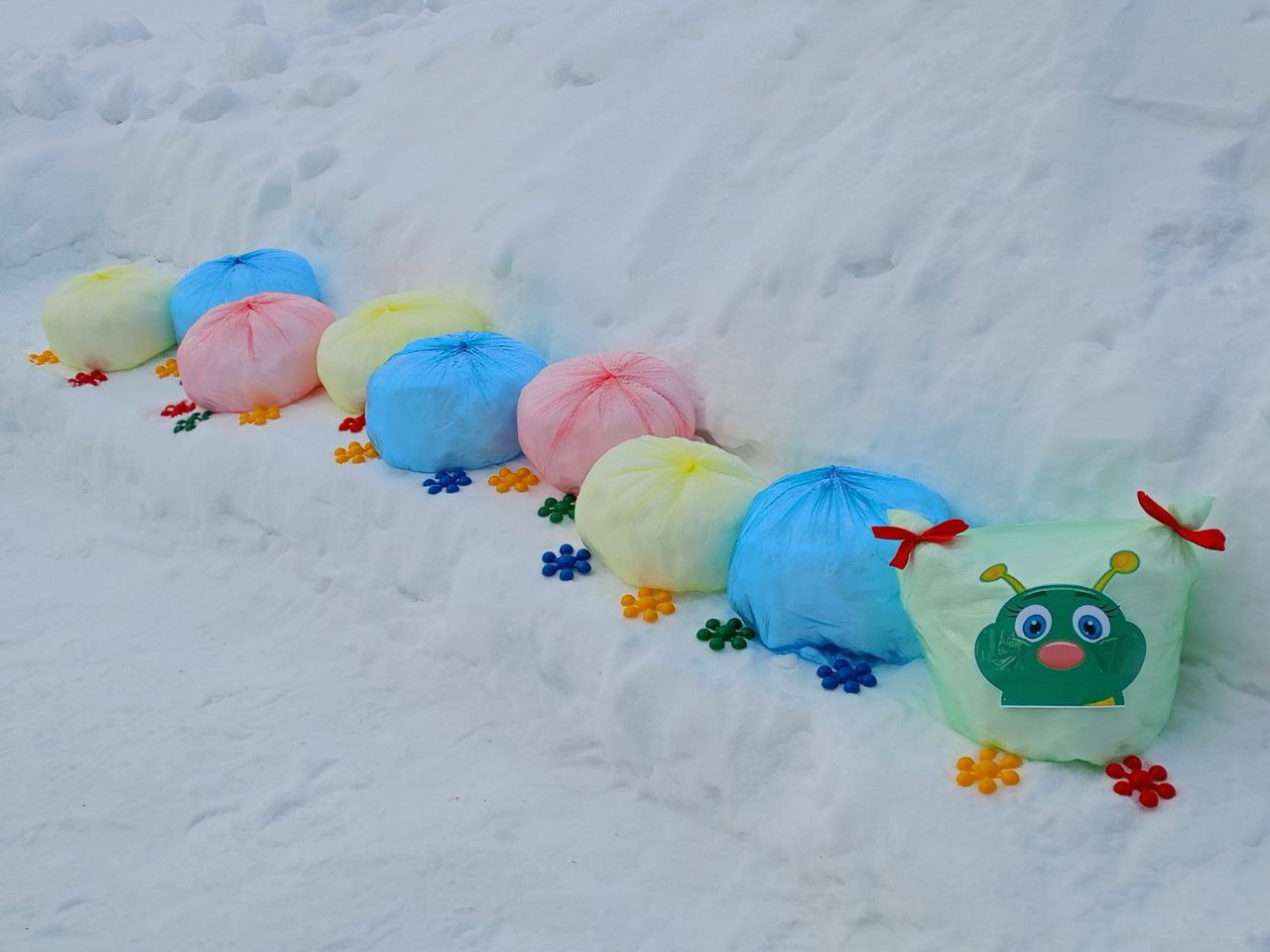 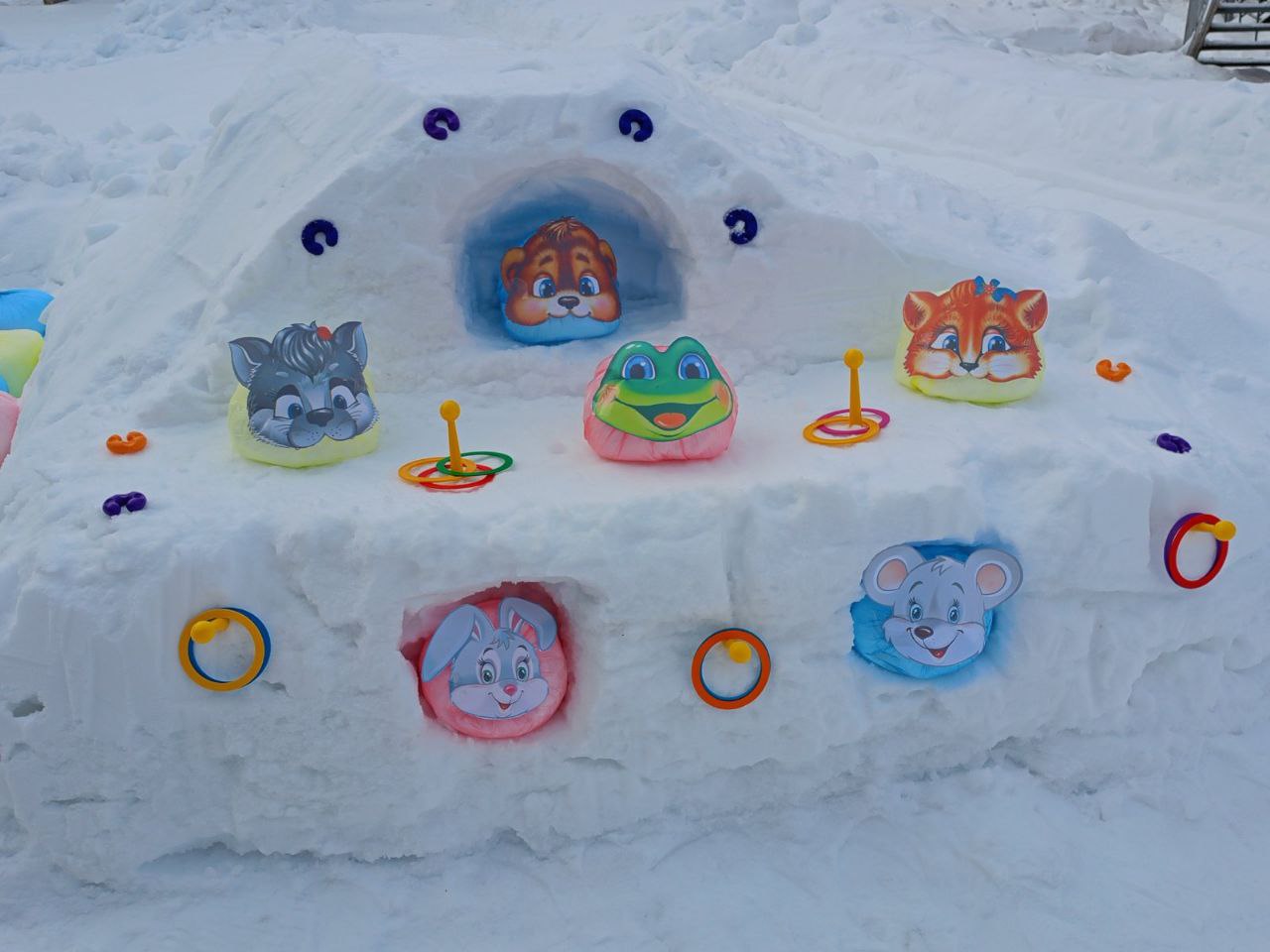 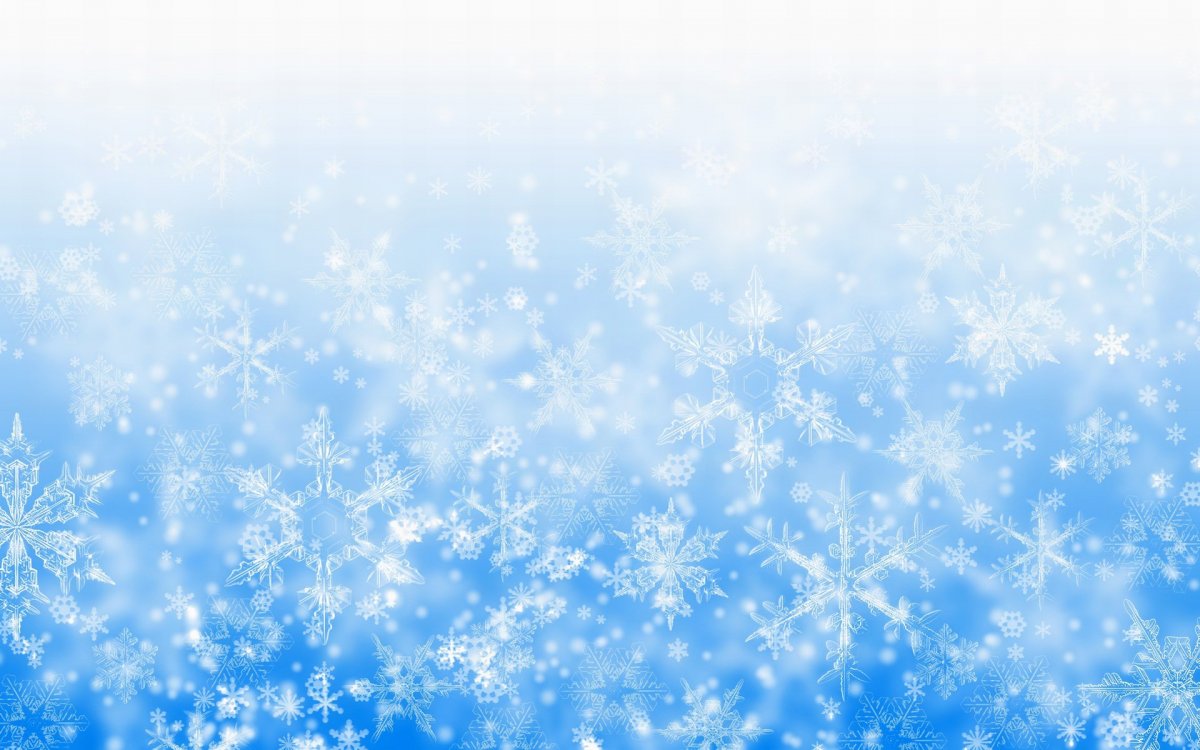 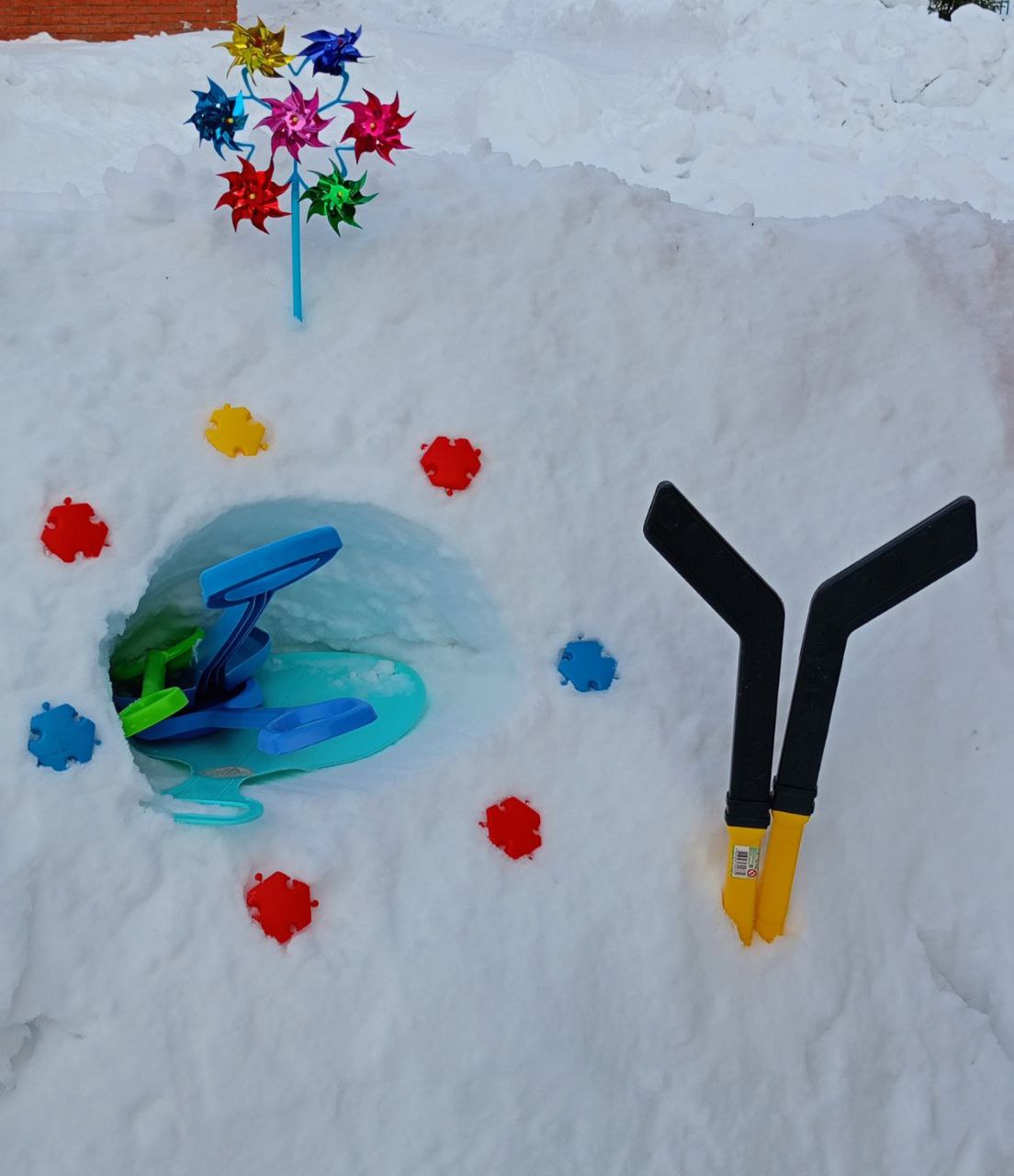 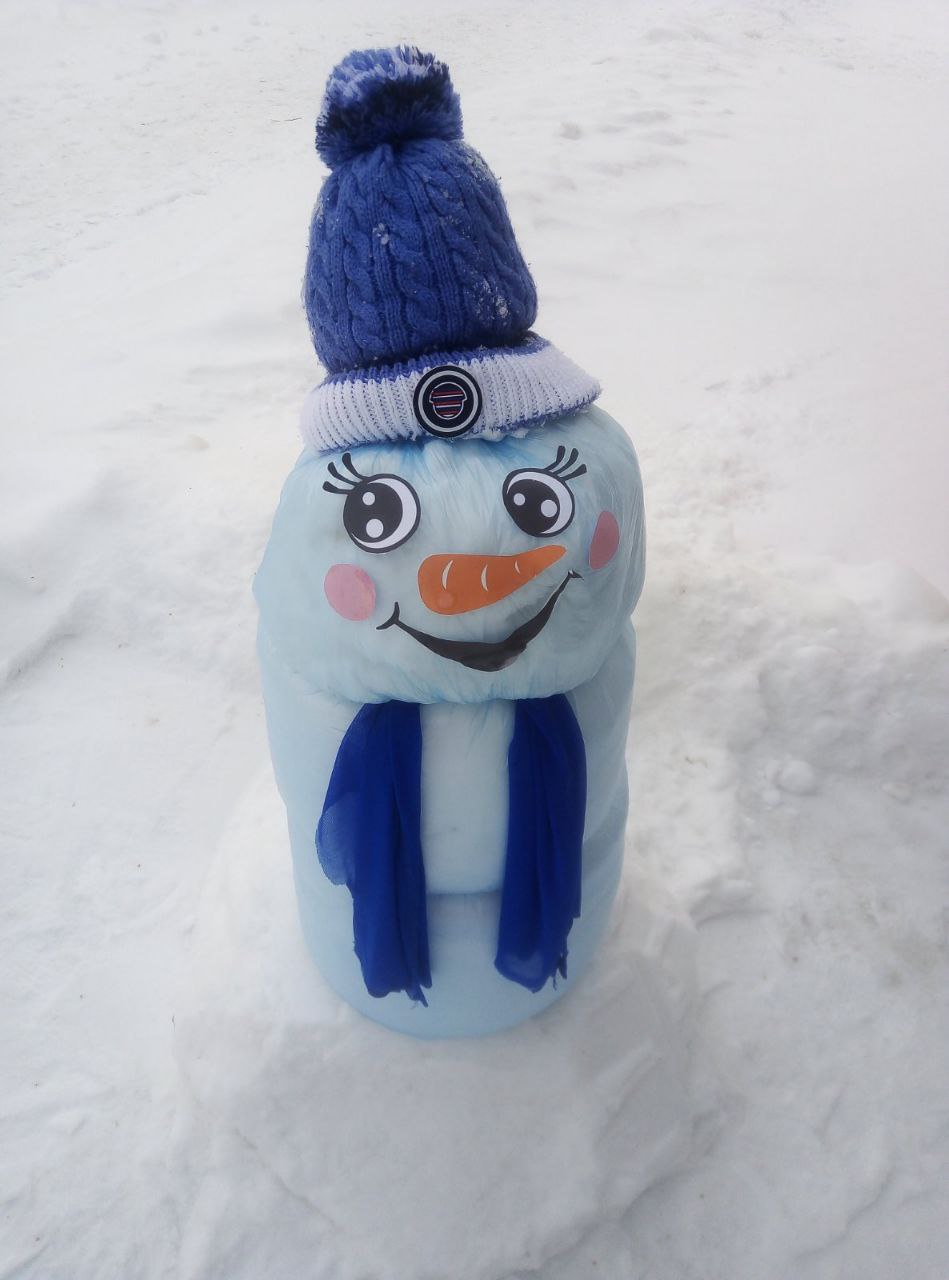 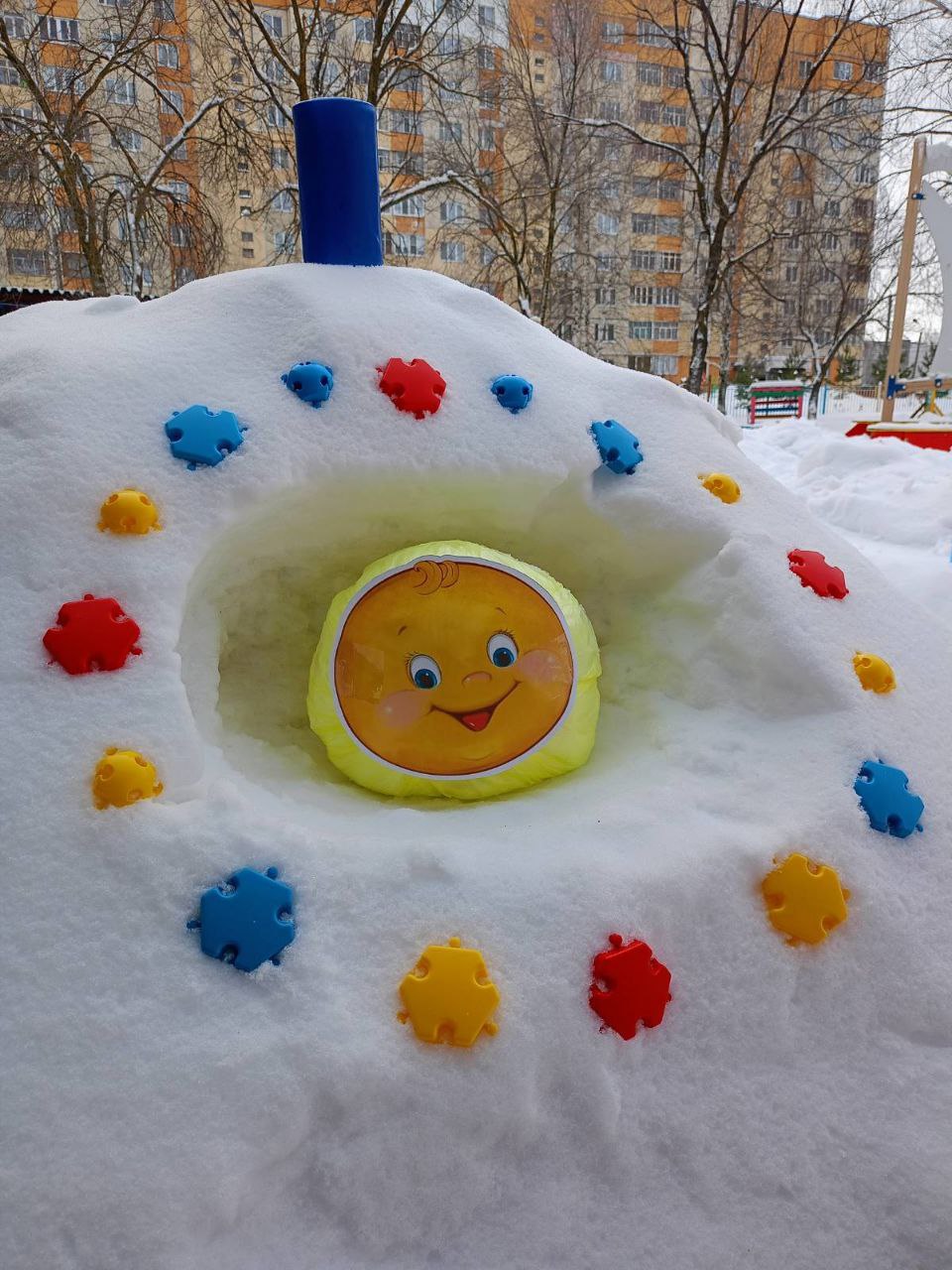 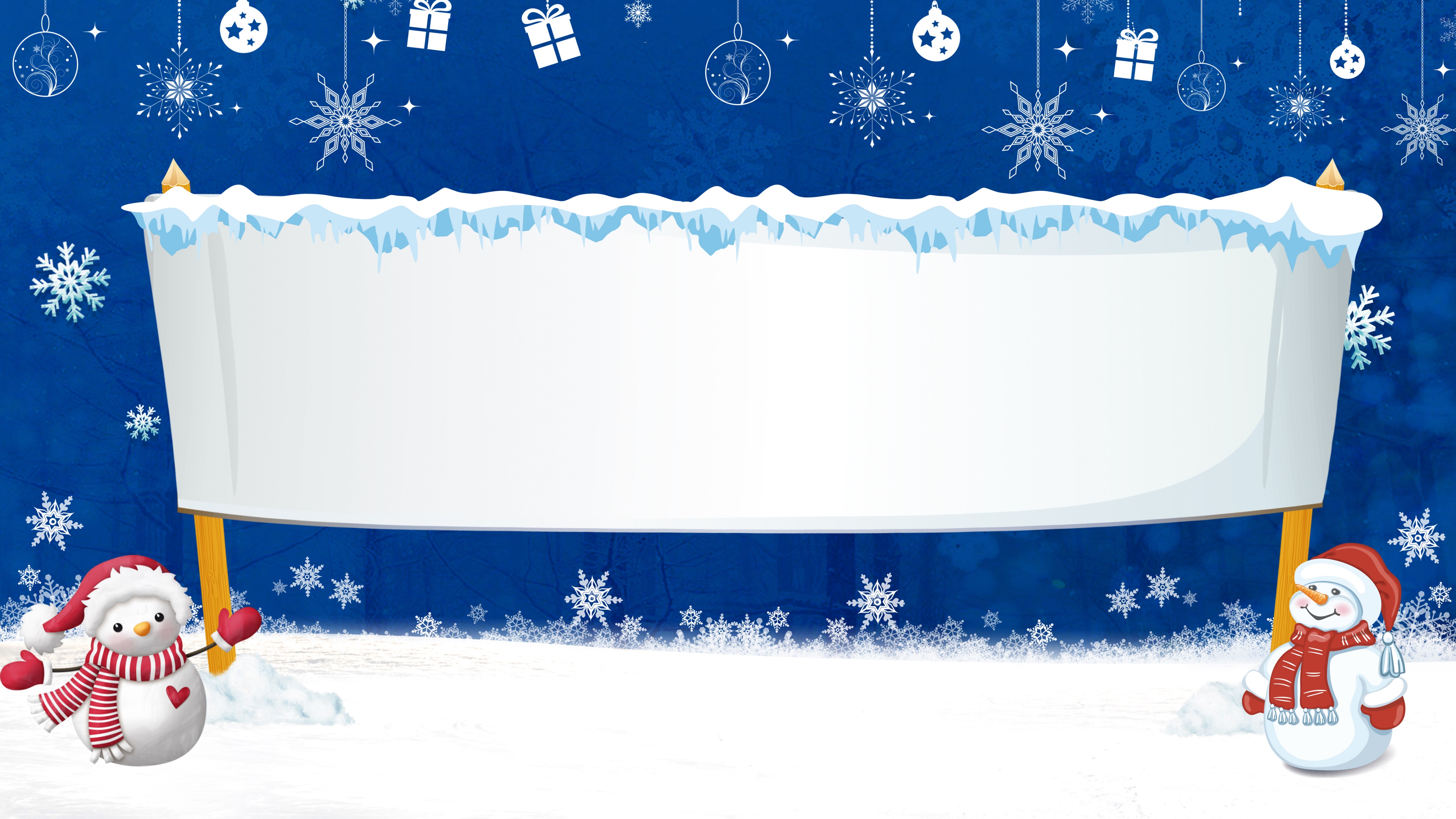 Старшие группы №3, 8
Воспитатели: Нуштайкина М.В., Ефремова               Н.А., Аброськина Е.Н., Афоничкина Е.В.
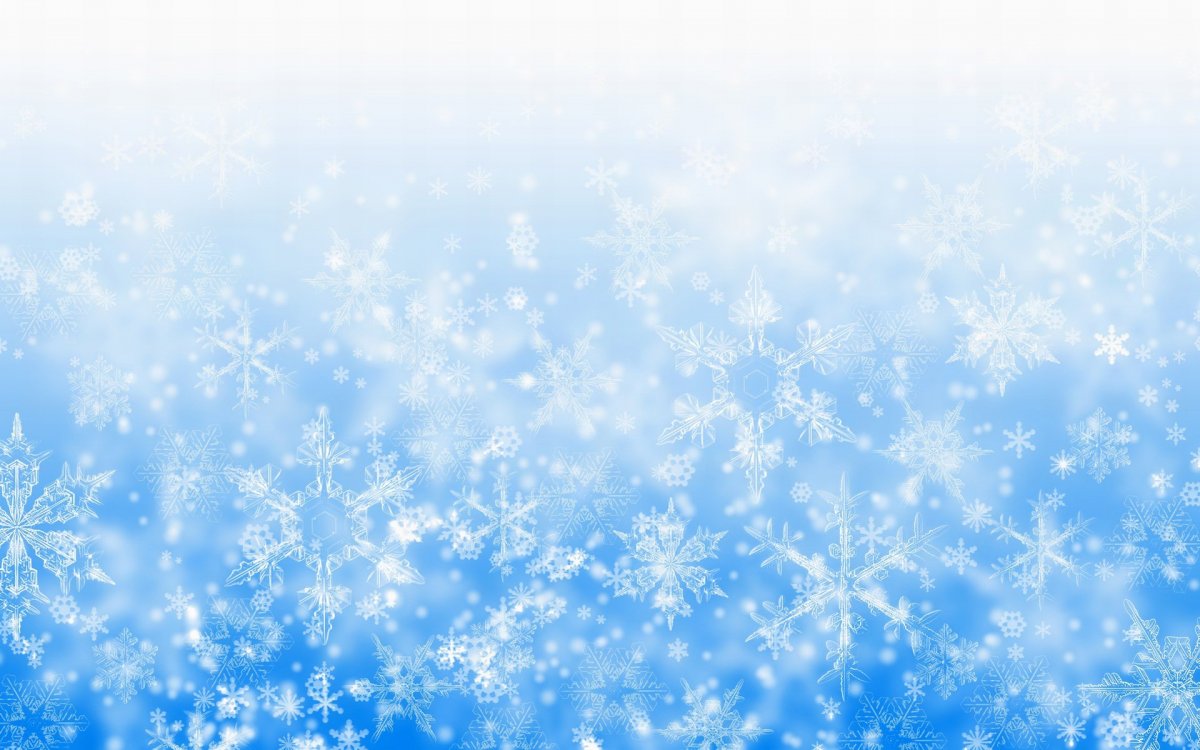 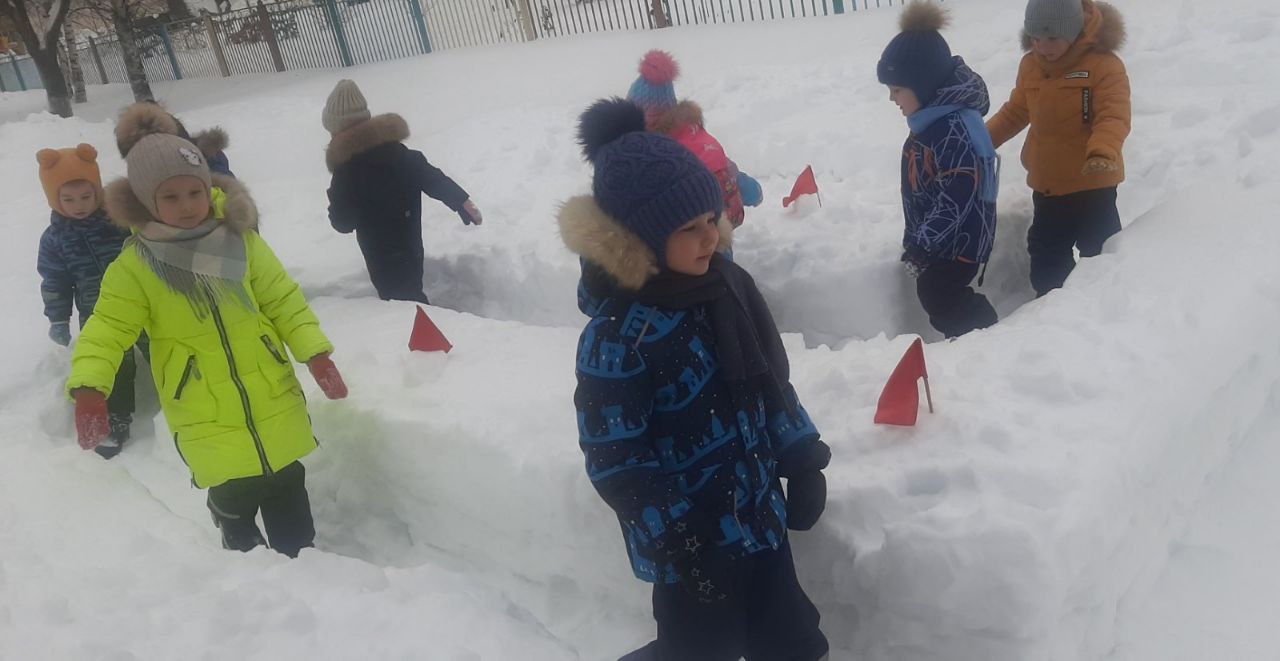 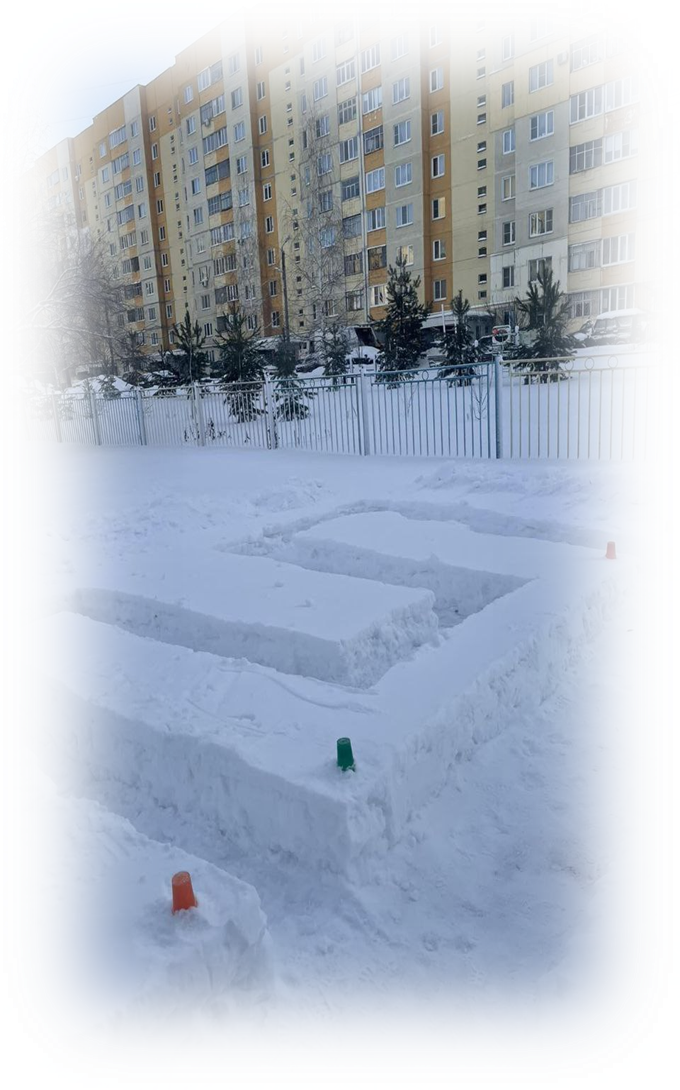 Жизнь как лабиринт – никогда не знаешь, что ждет тебя за следующим поворотом, но точно знаешь, что выход есть.
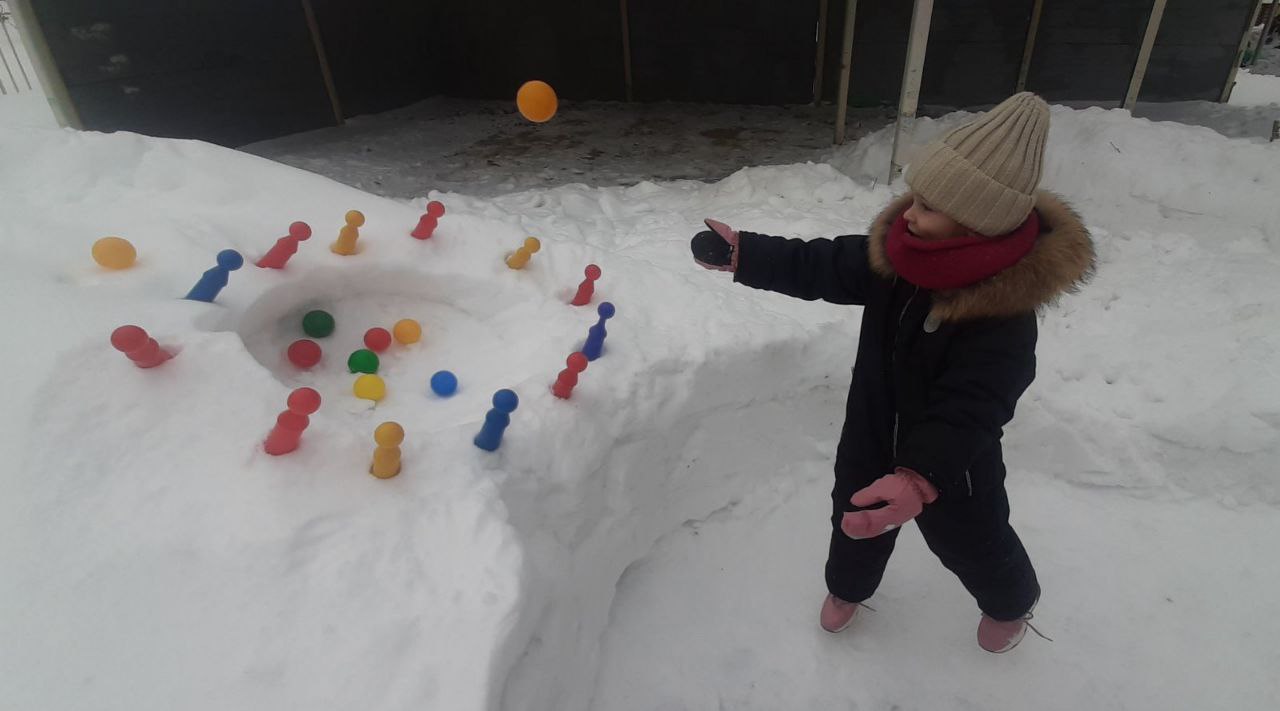 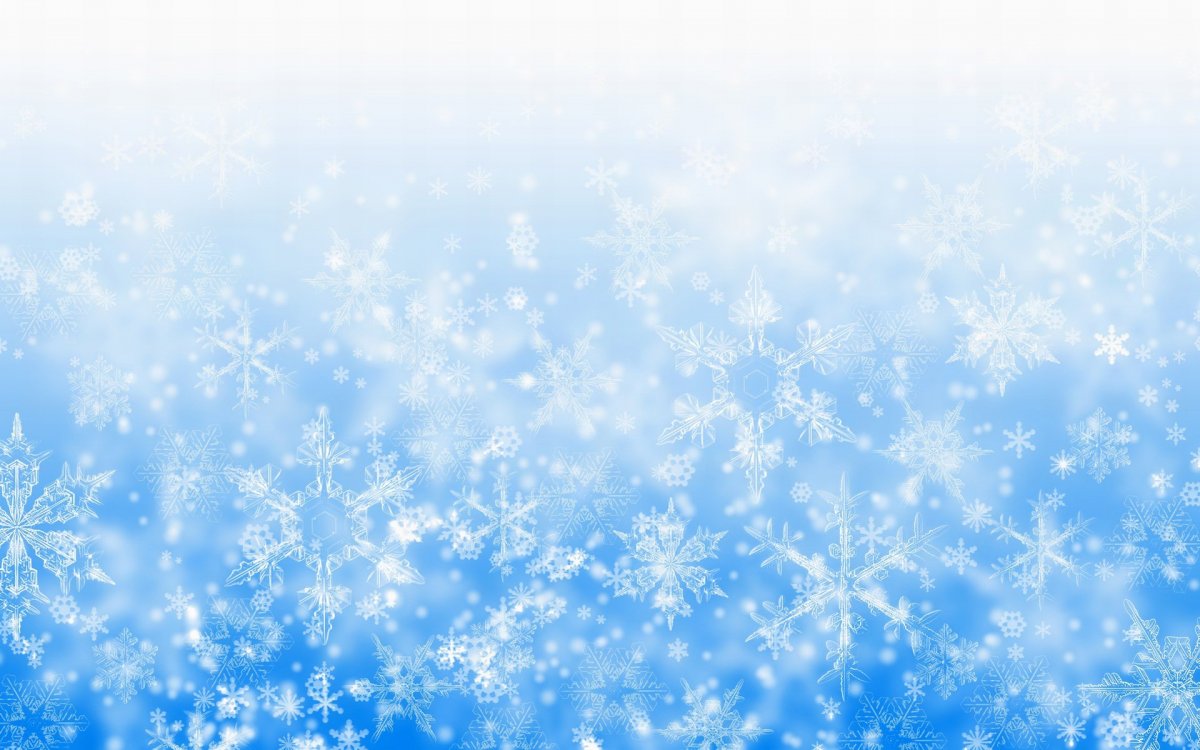 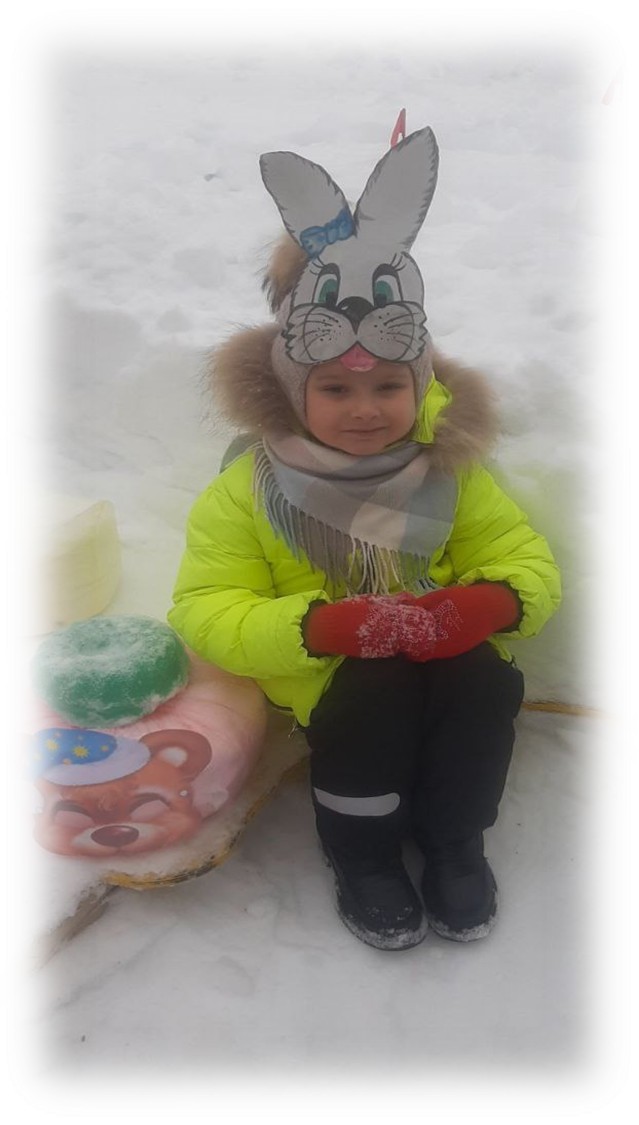 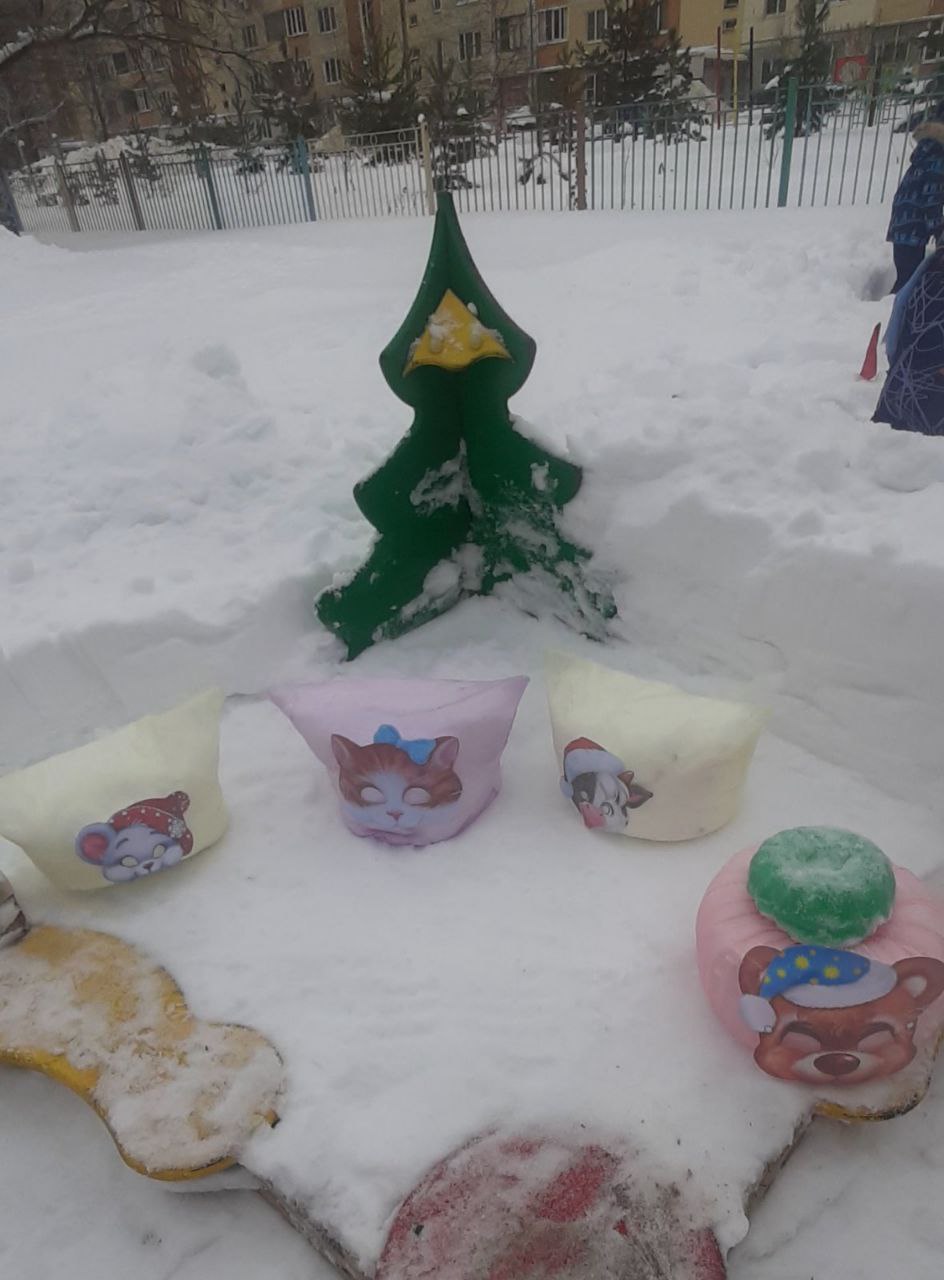 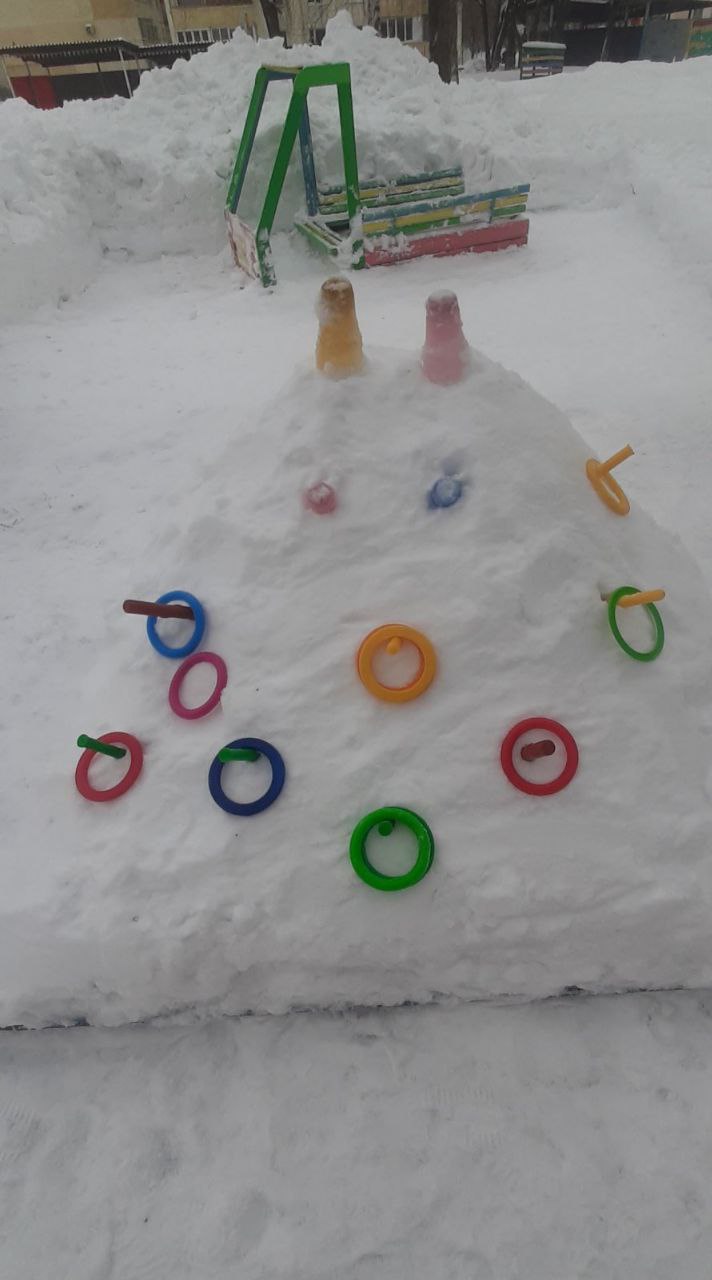 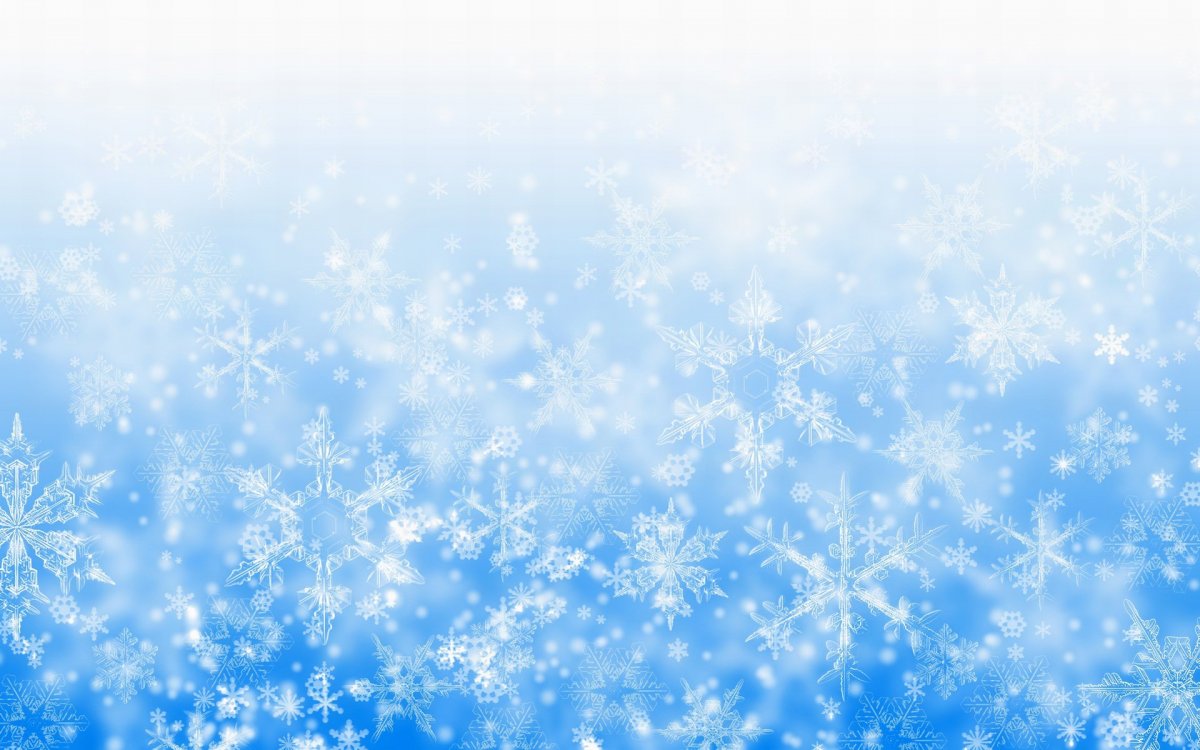 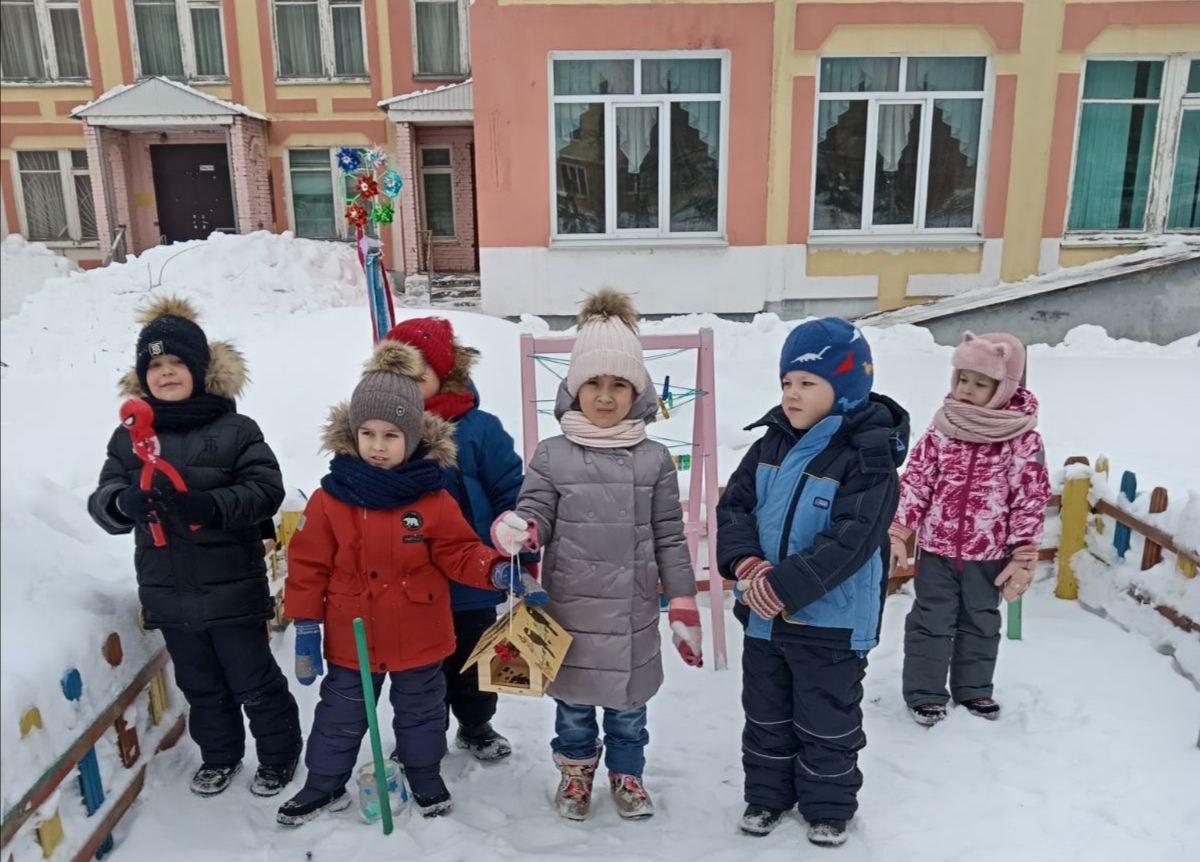 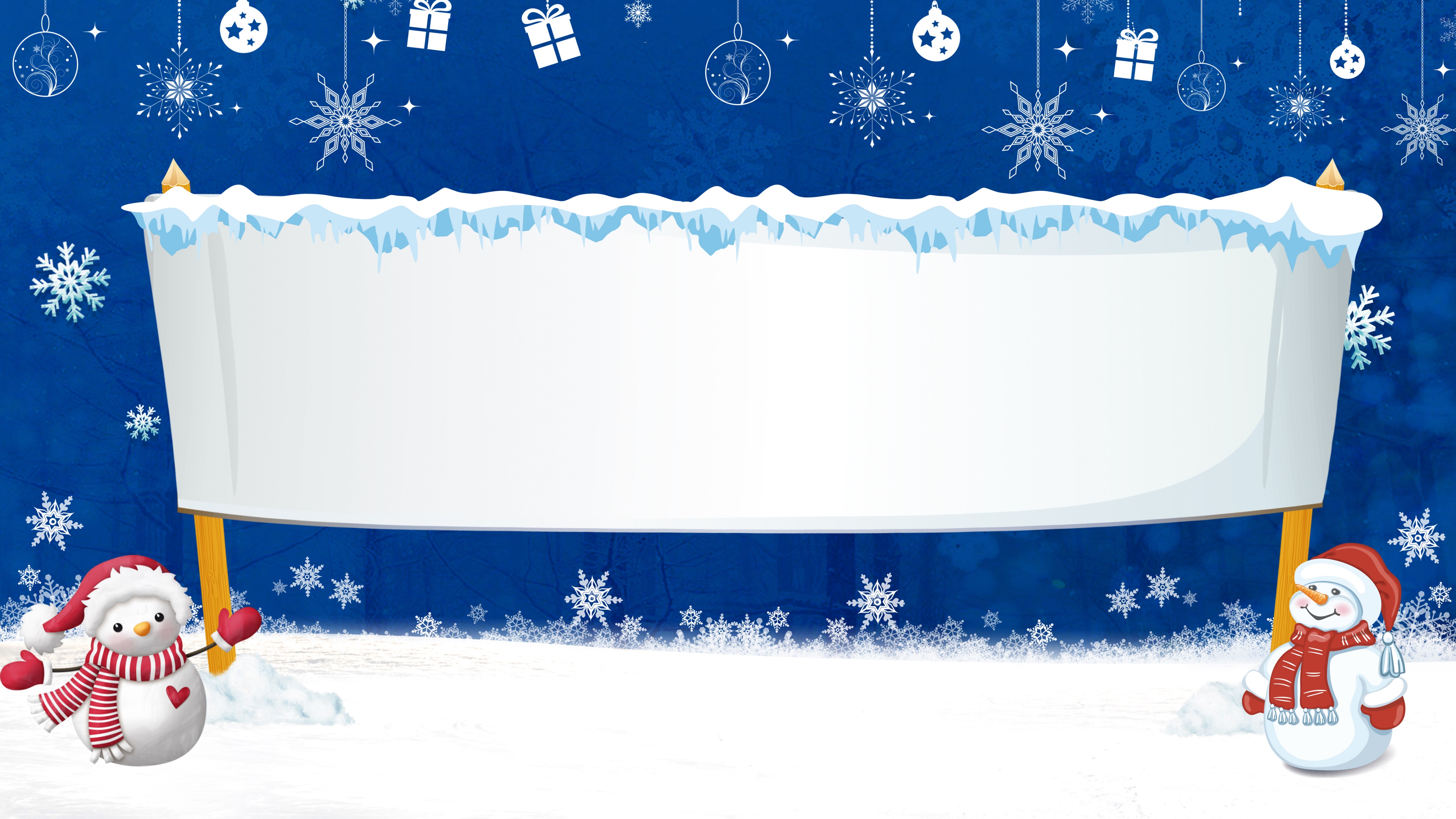 Логопедическая группа №12
     Воспитатели: Субботкина О.А.
                                Кондракова Е.И.
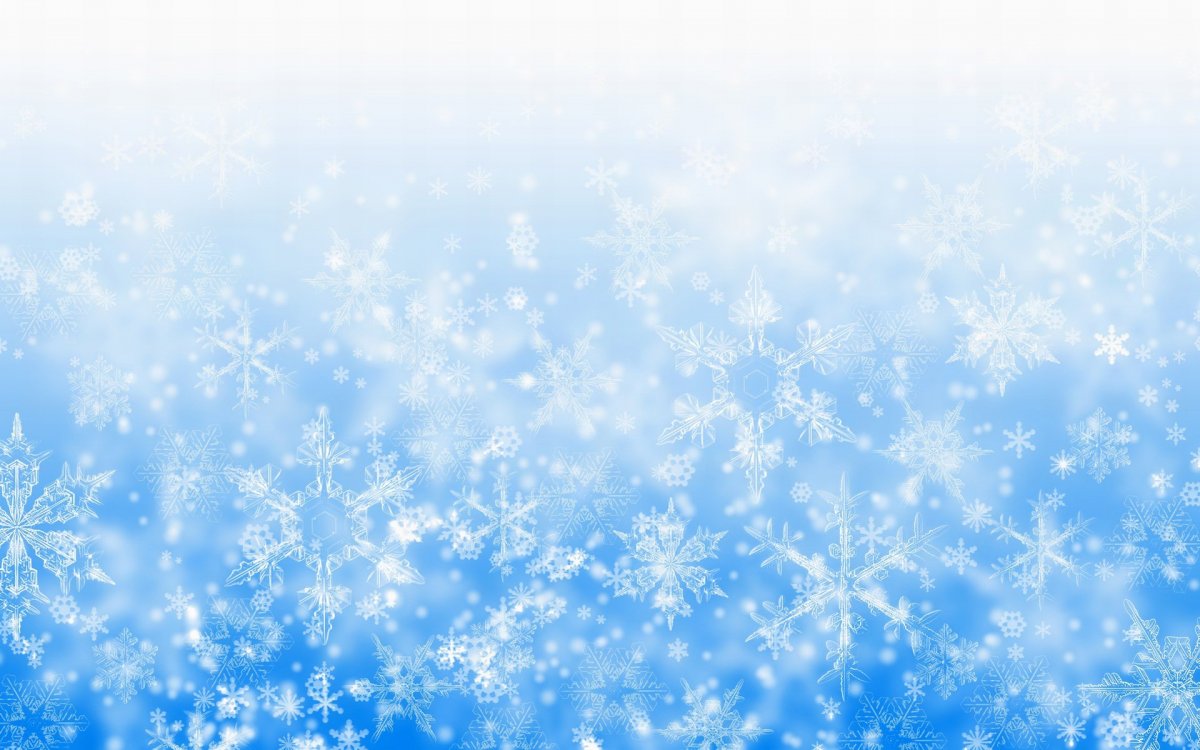 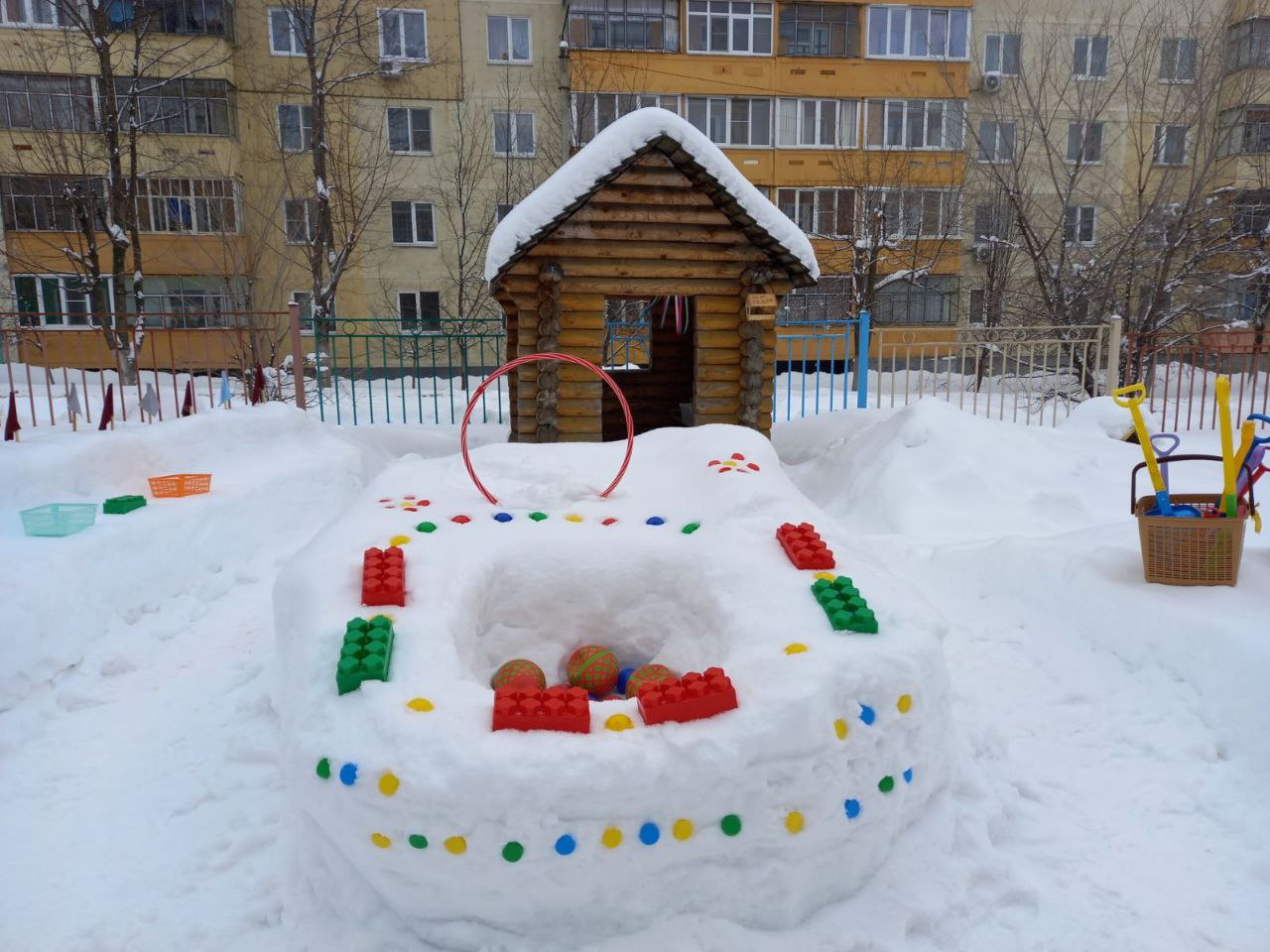 Доставайте рукавицы,
К нам пришла Зима – сестрица!
Во дворе белым-бело,
Ночью снега намело,
Рада-рада детвора 
Всем в снежки играть пора.
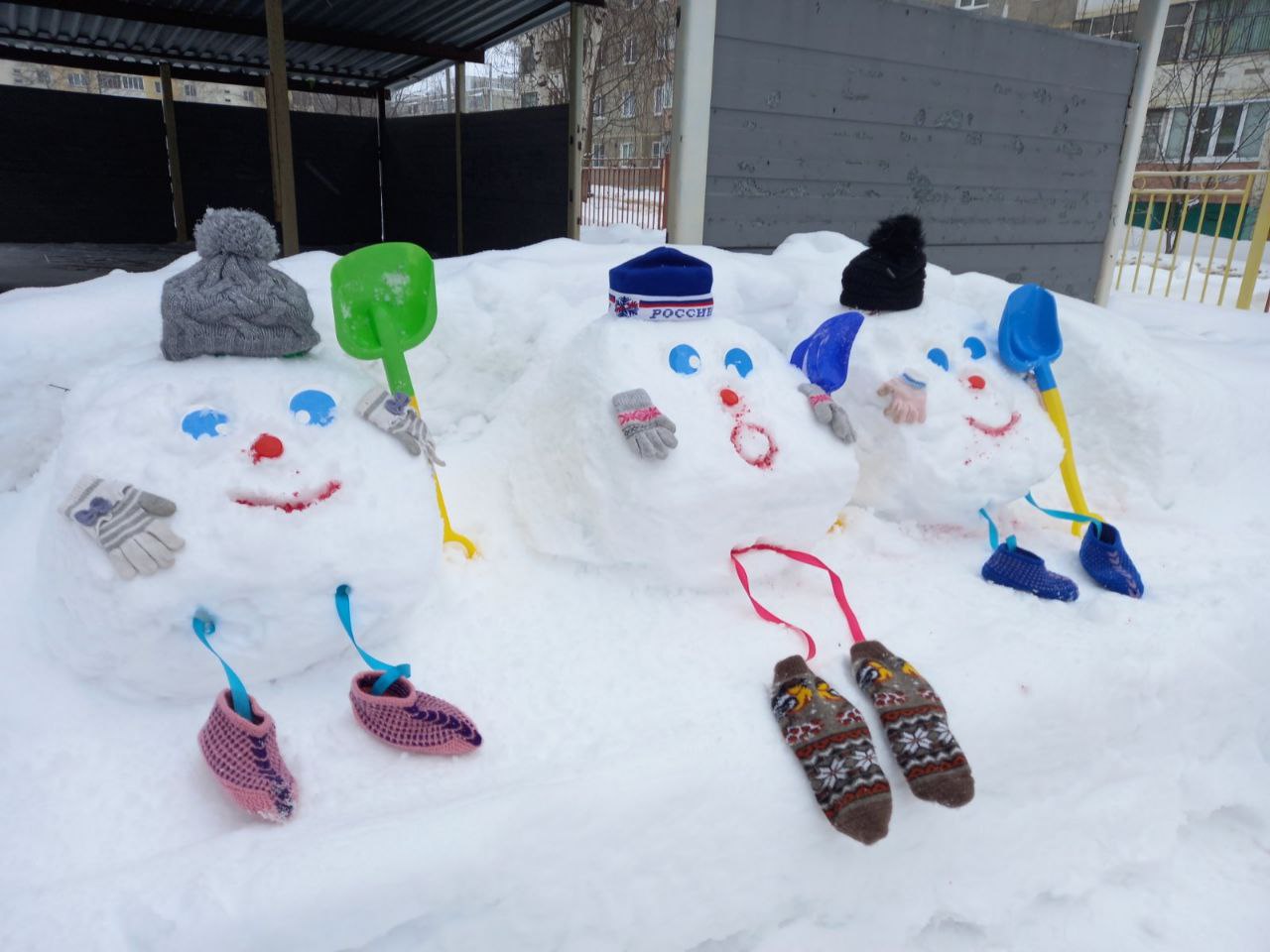 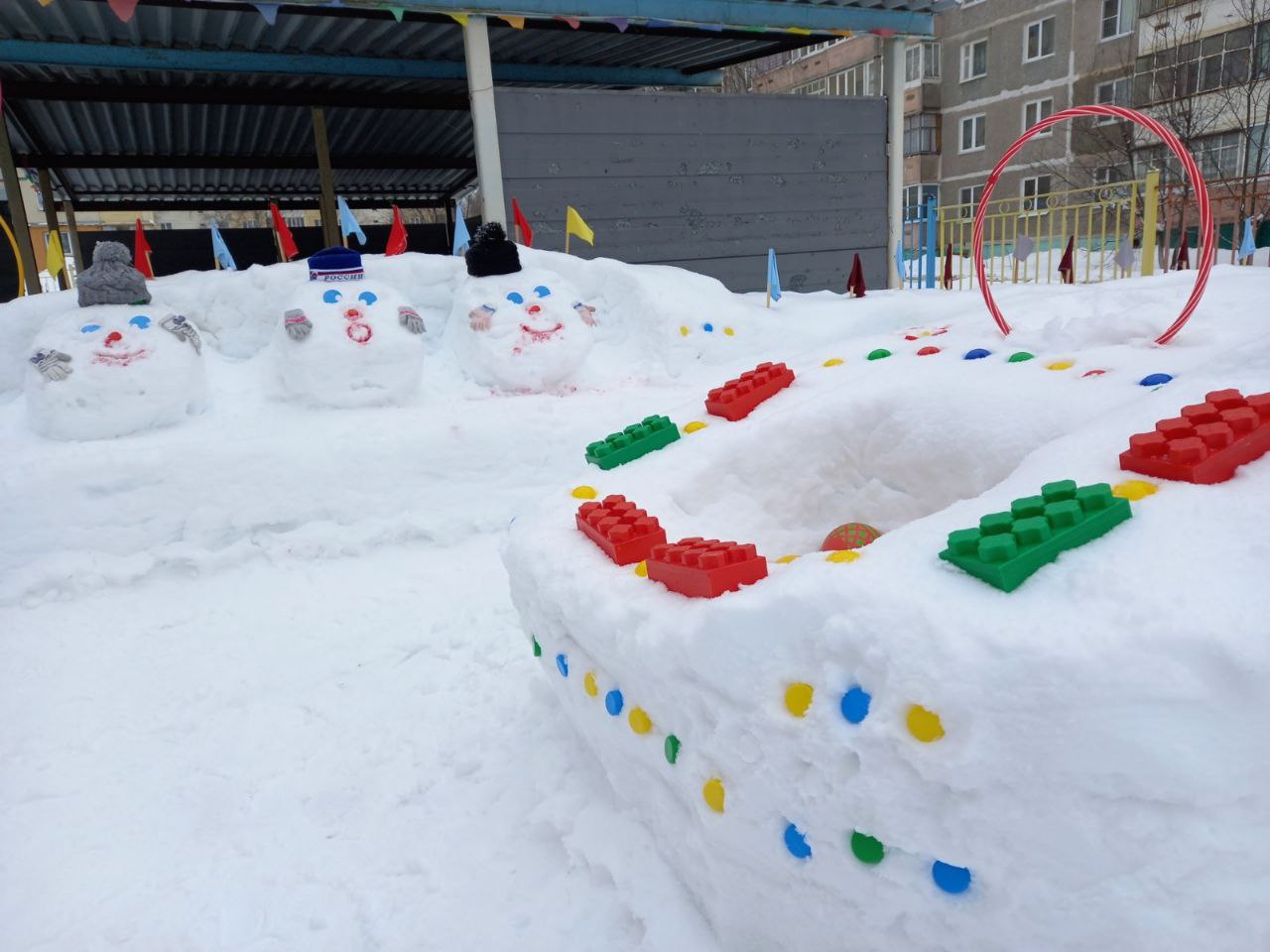 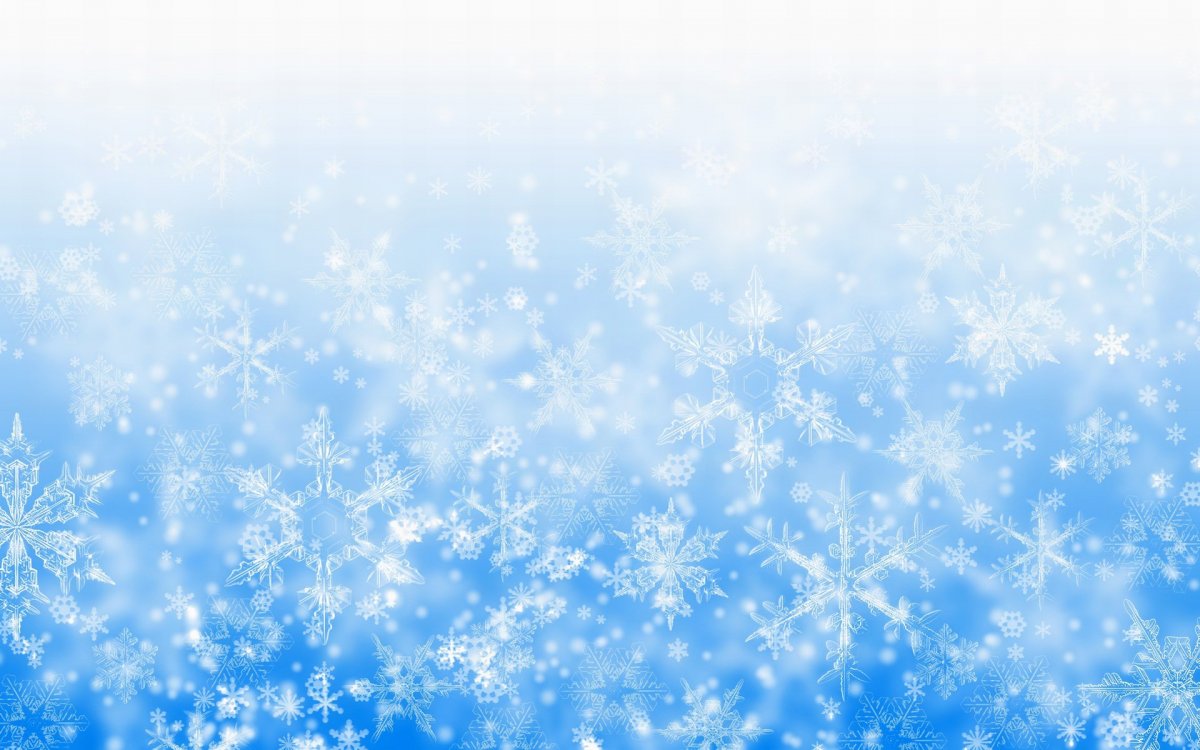 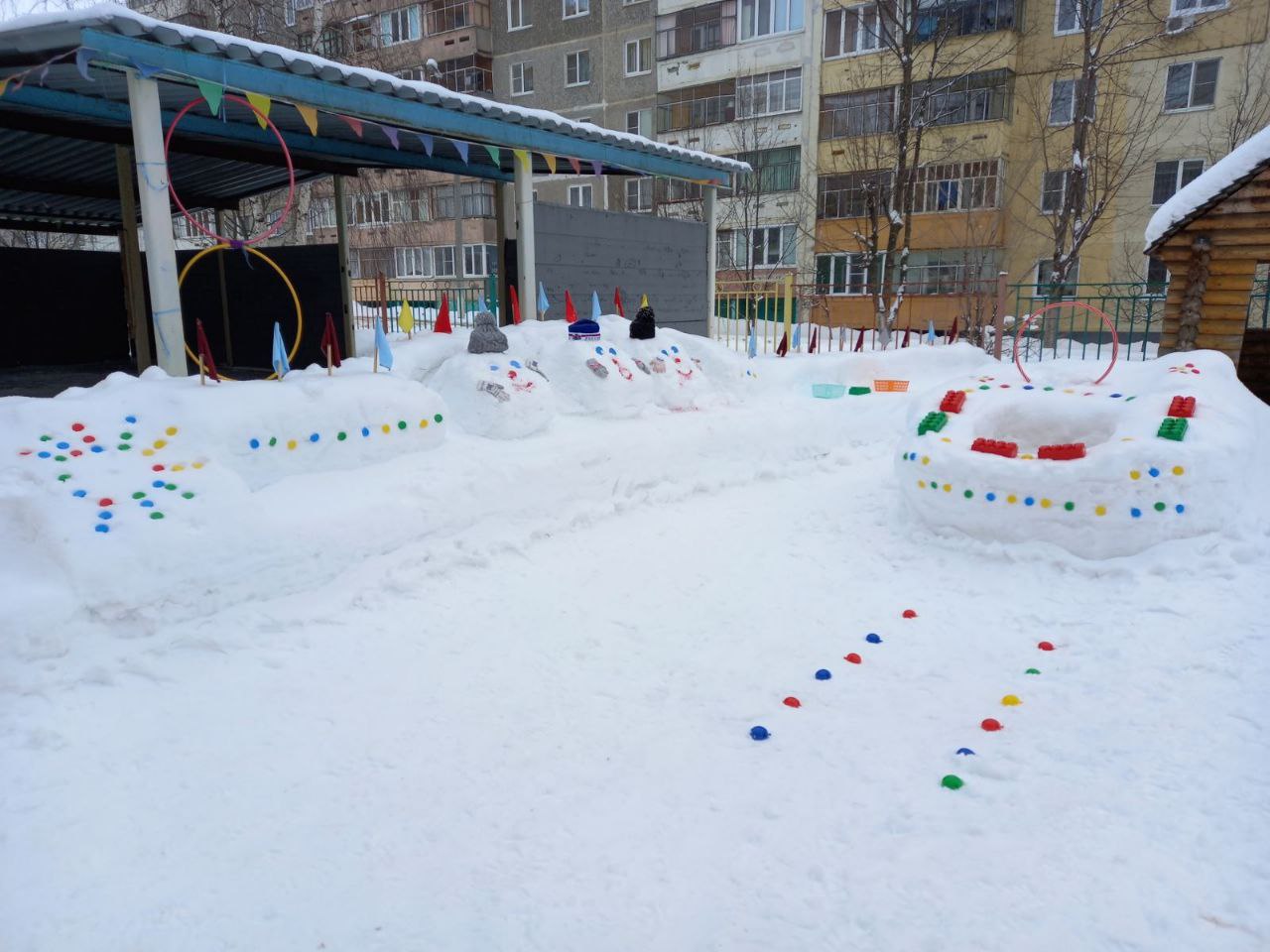 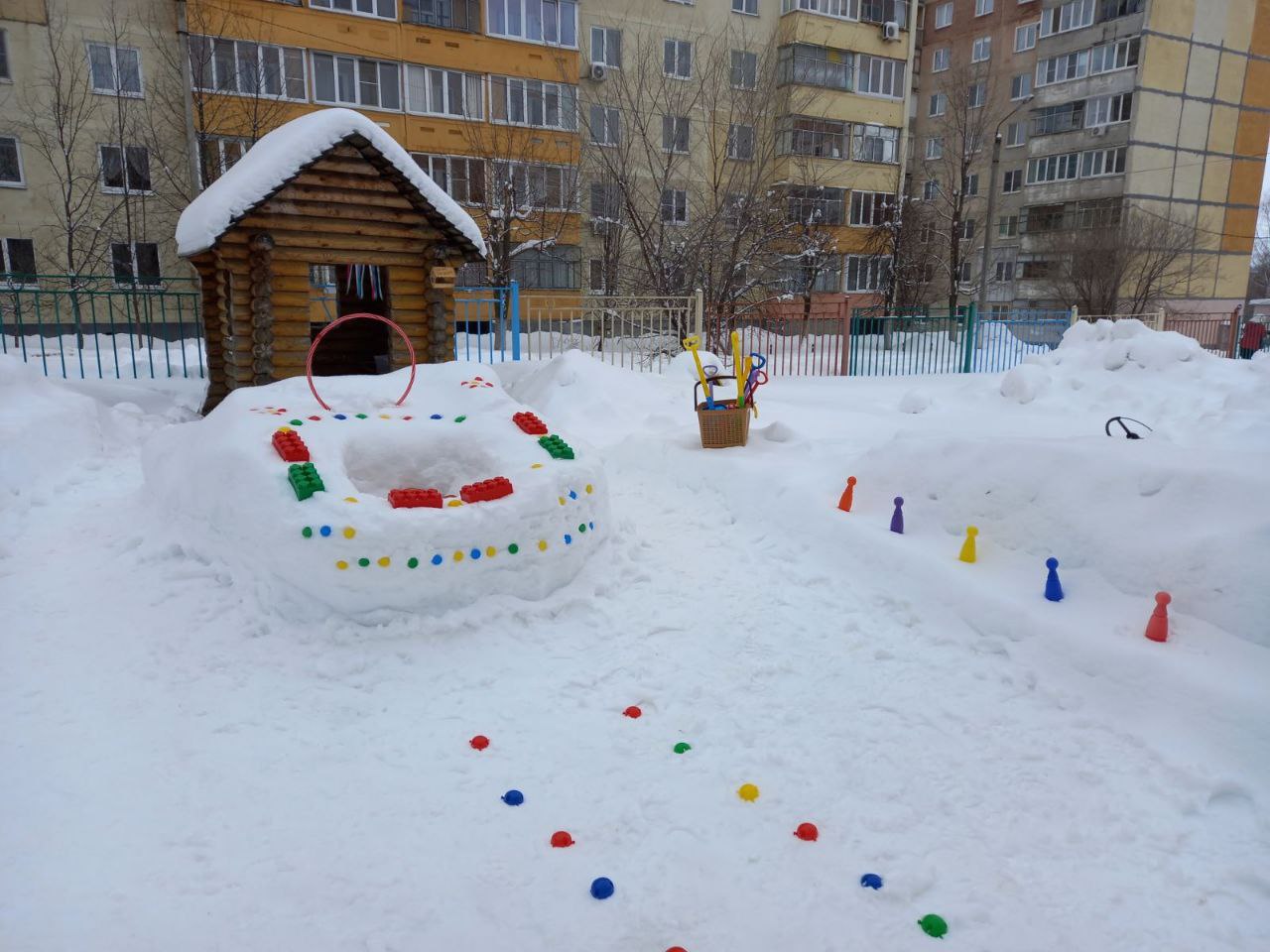 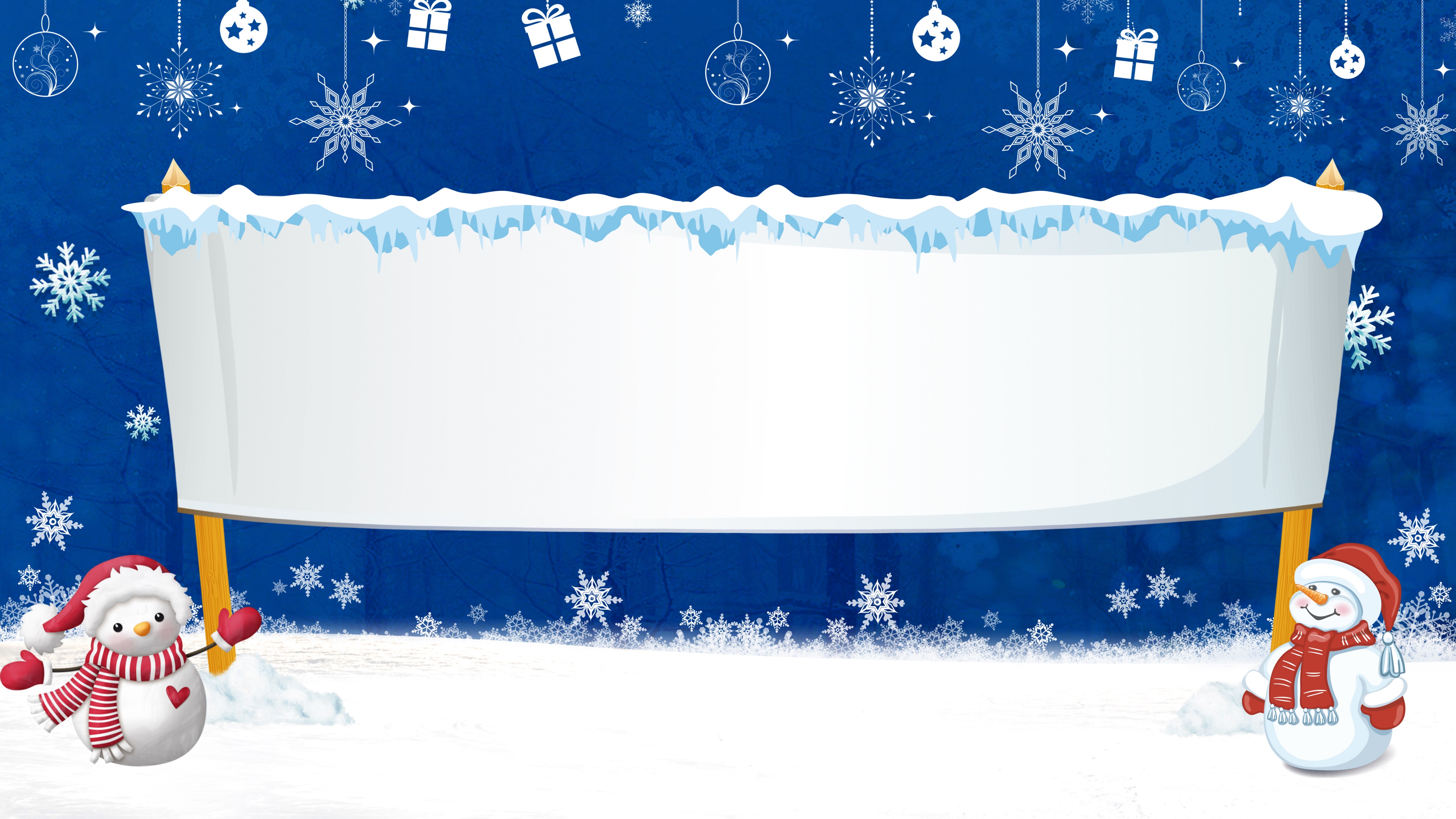 Подготовитеьная к школе группа №10
     Воспитатели: Абрамова Е.И.
                                Юсупова А.Р.
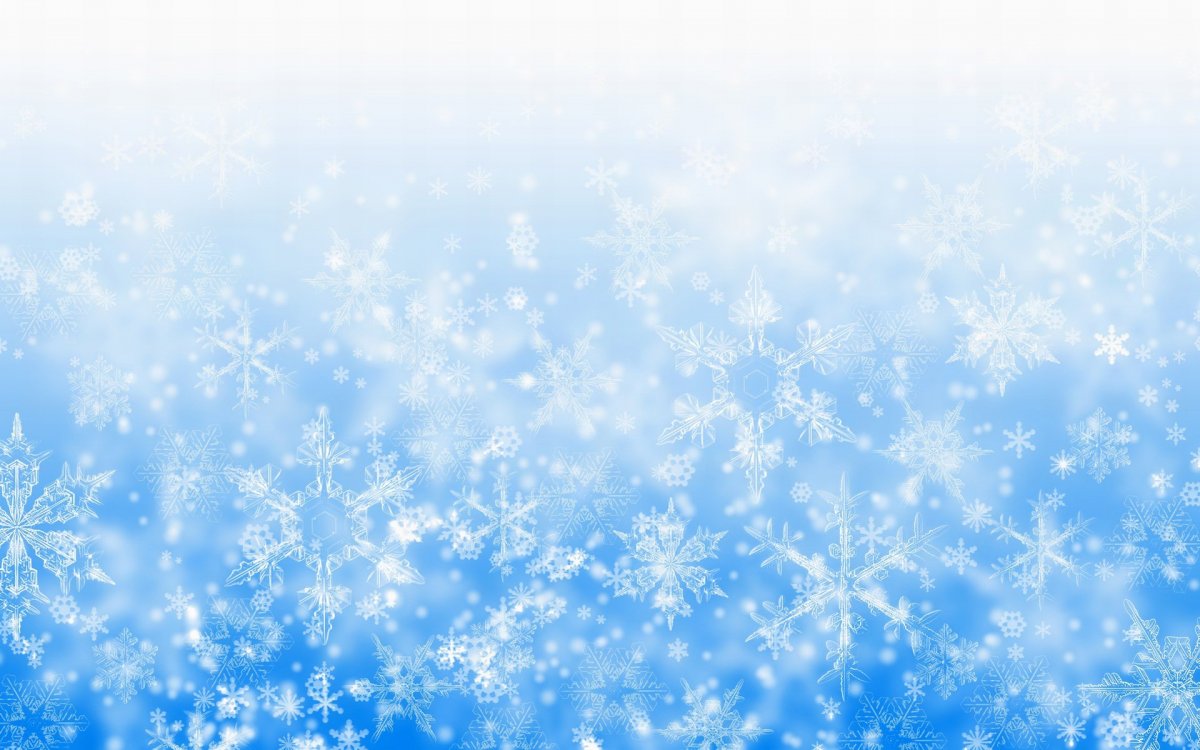 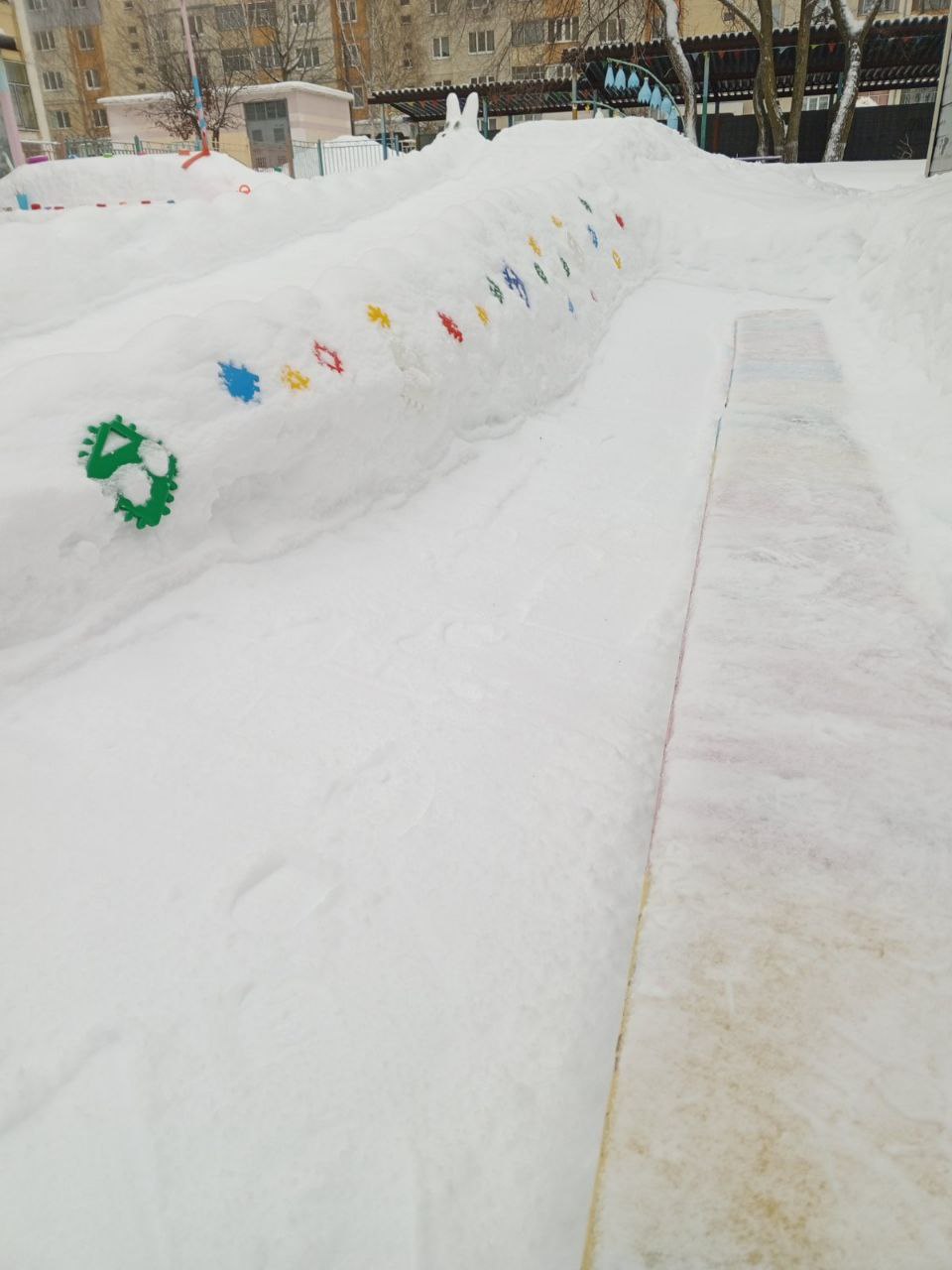 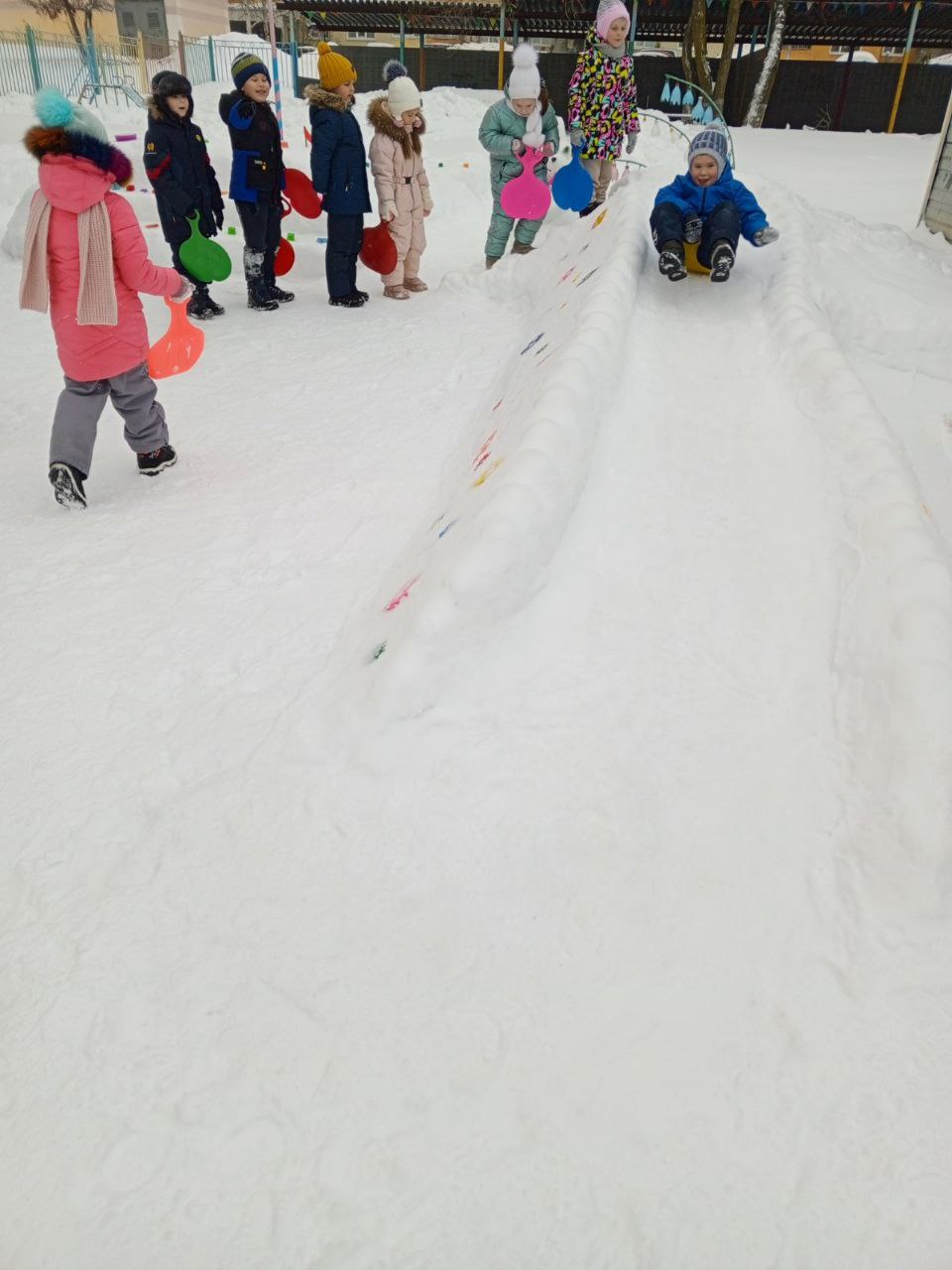 Да, погодка расшалилась
Сорвалась она с цепи:
Ишь, сколь снега навалило!
Успевай – хватай, лепи.
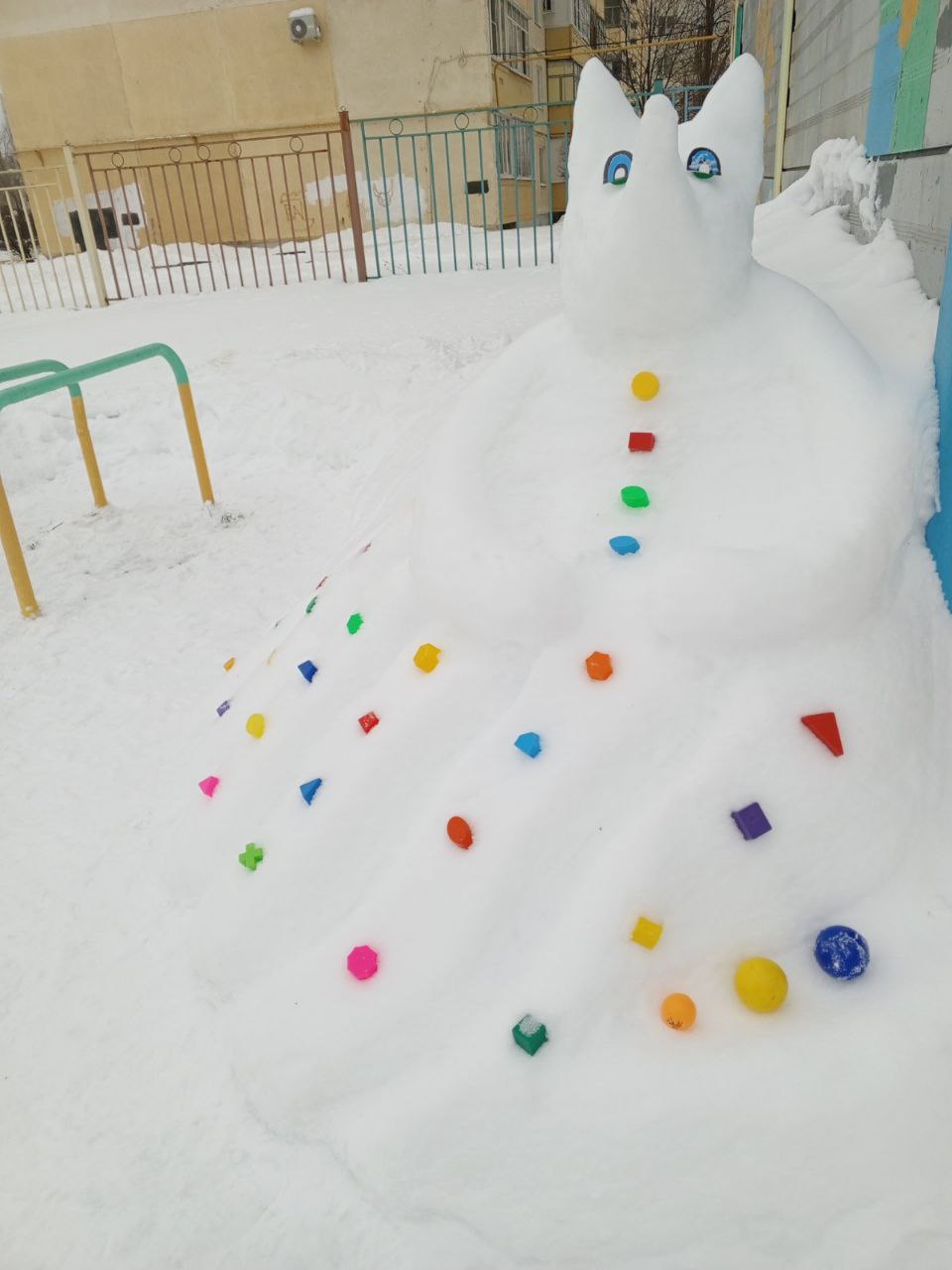 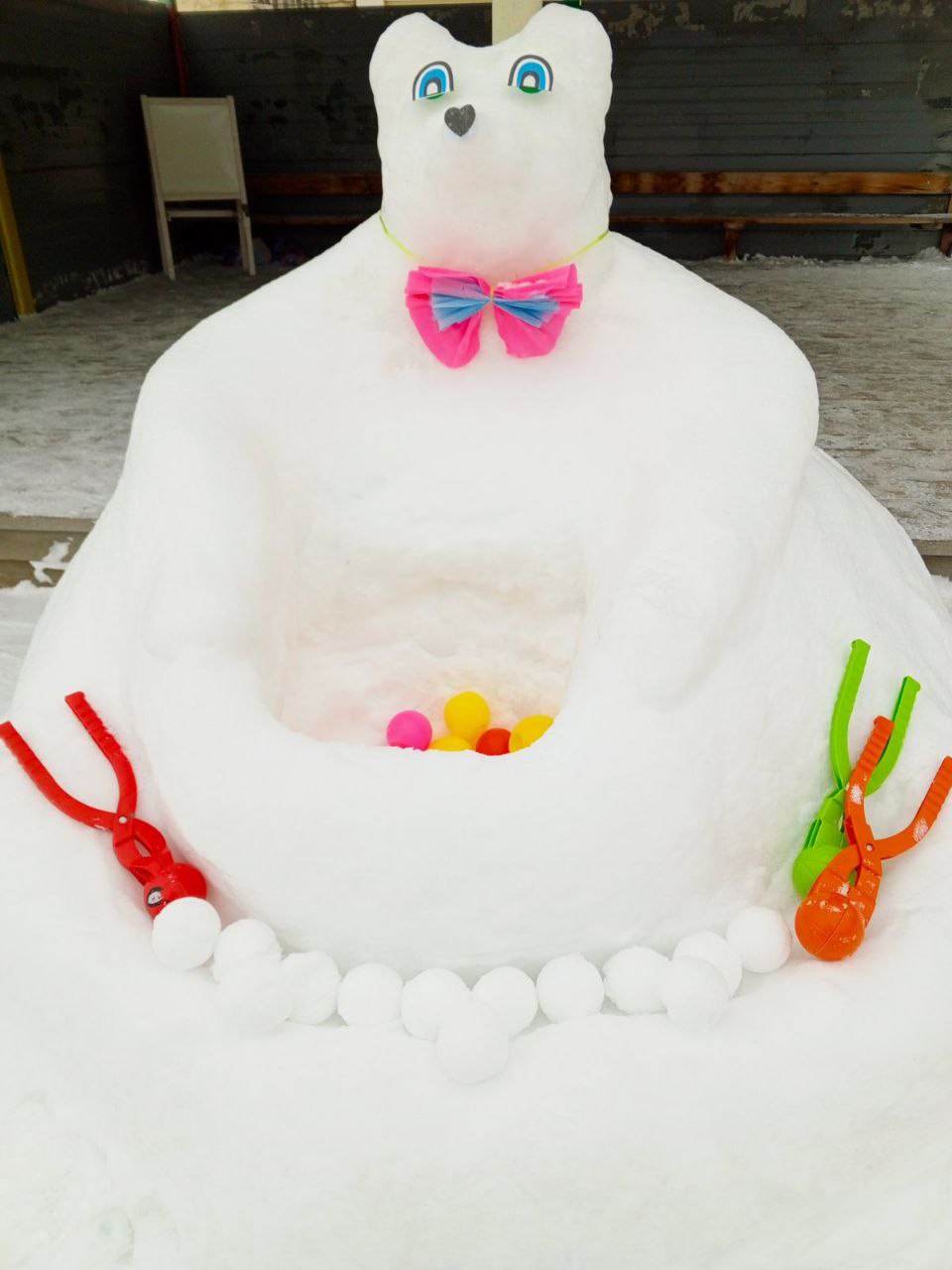 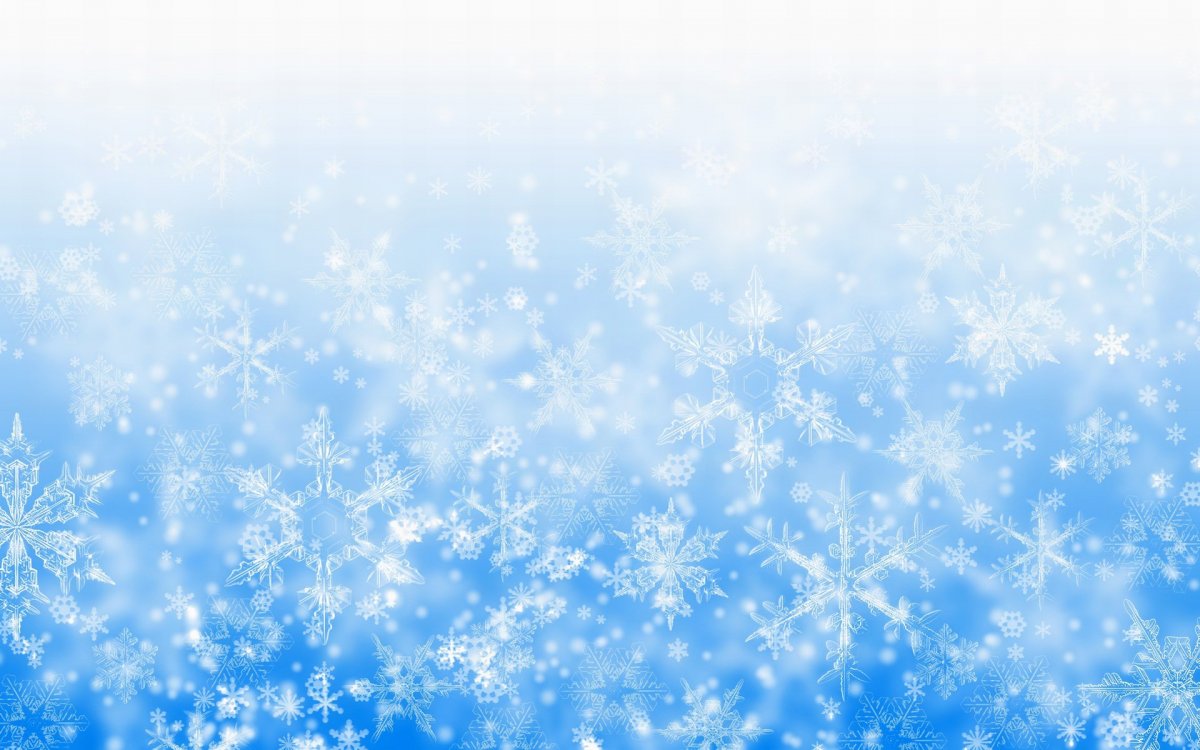 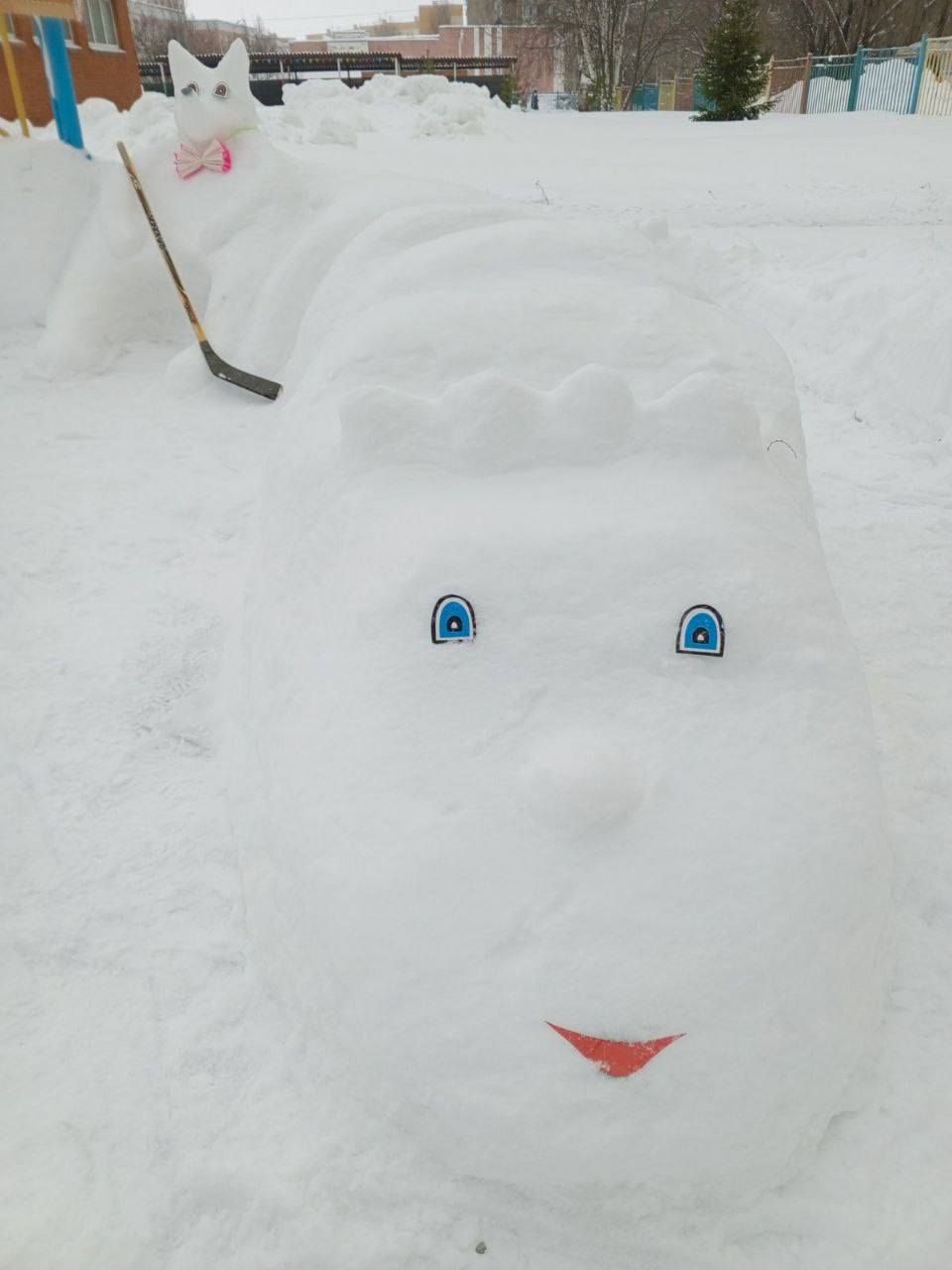 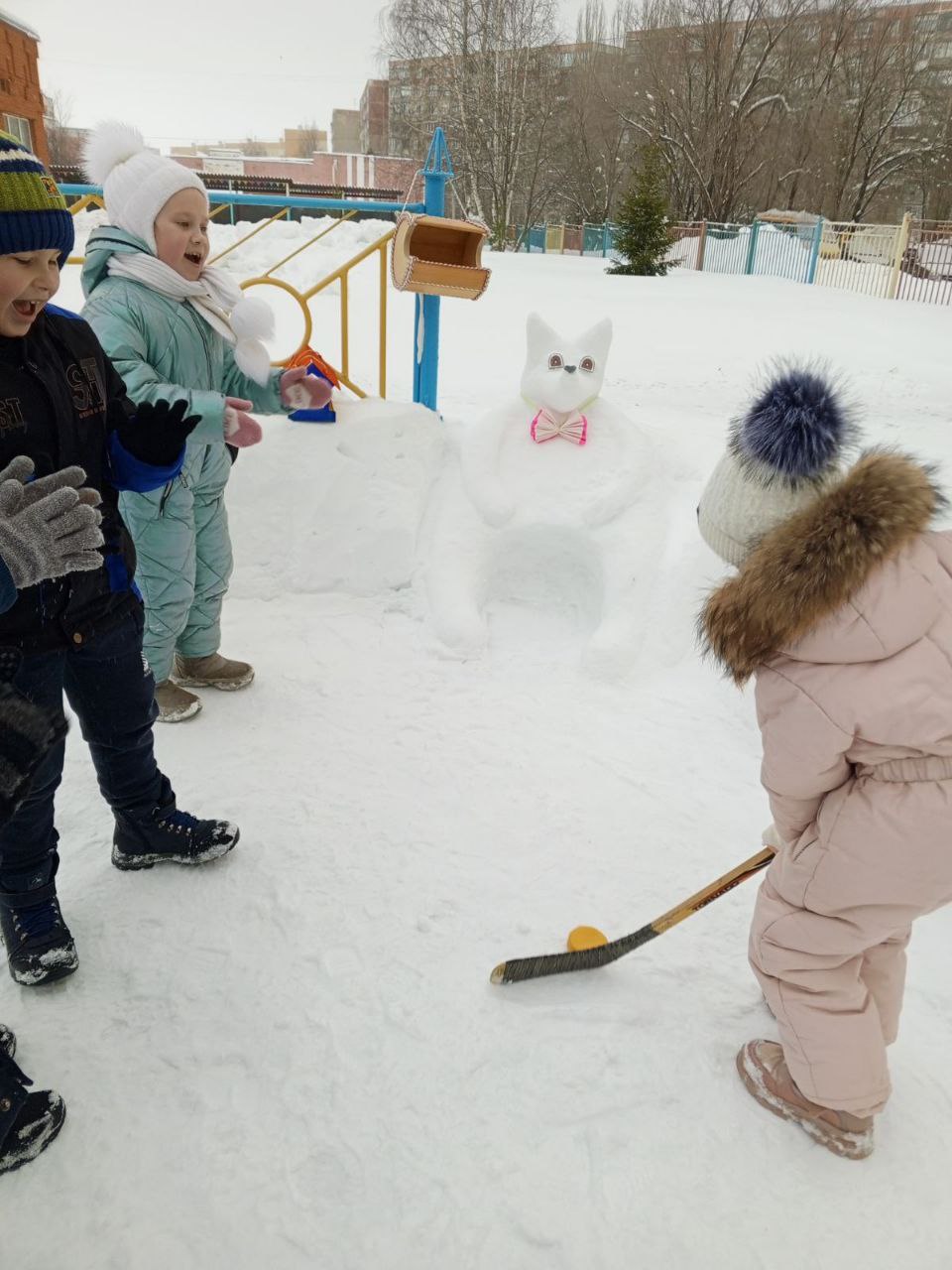 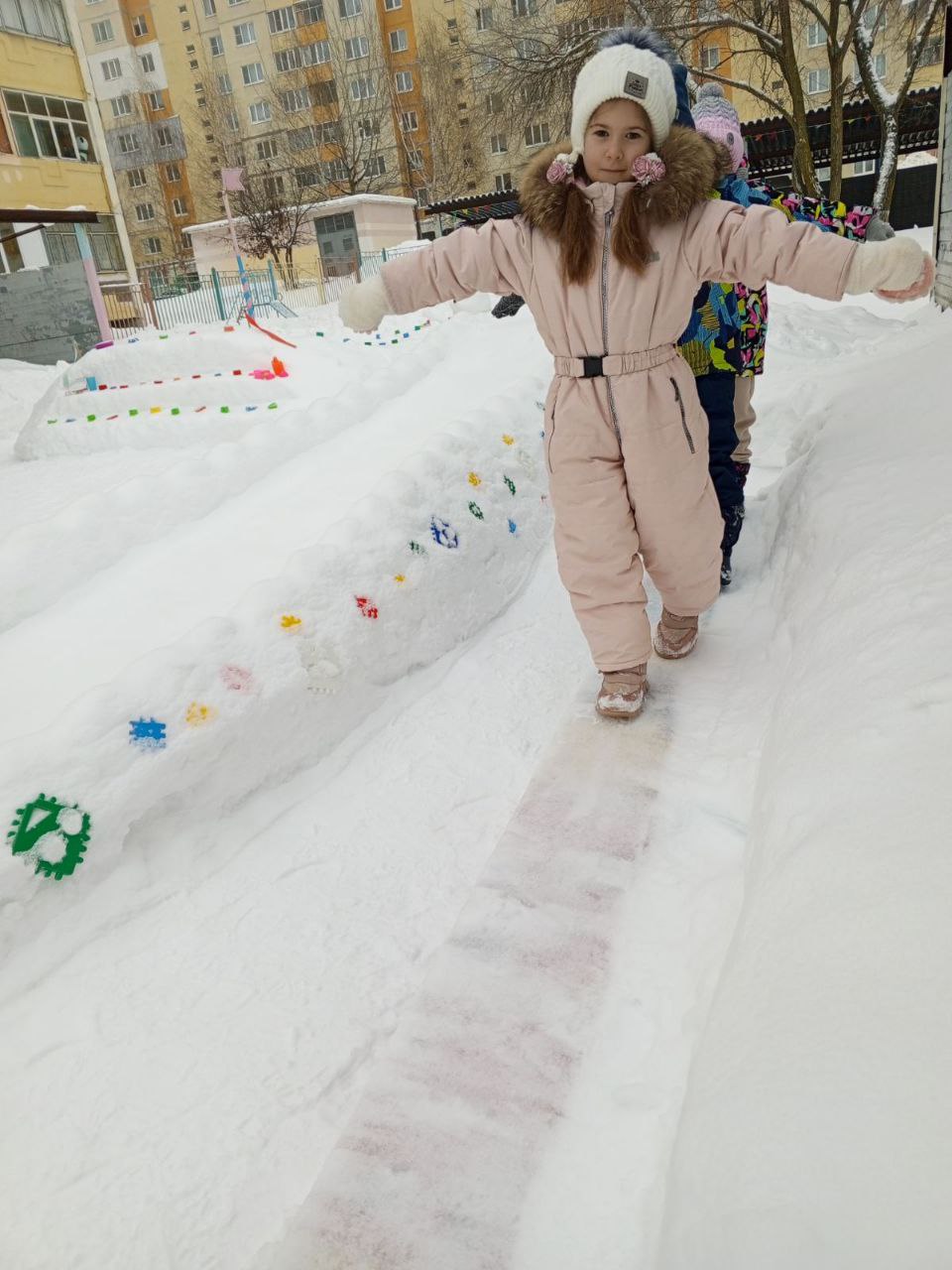 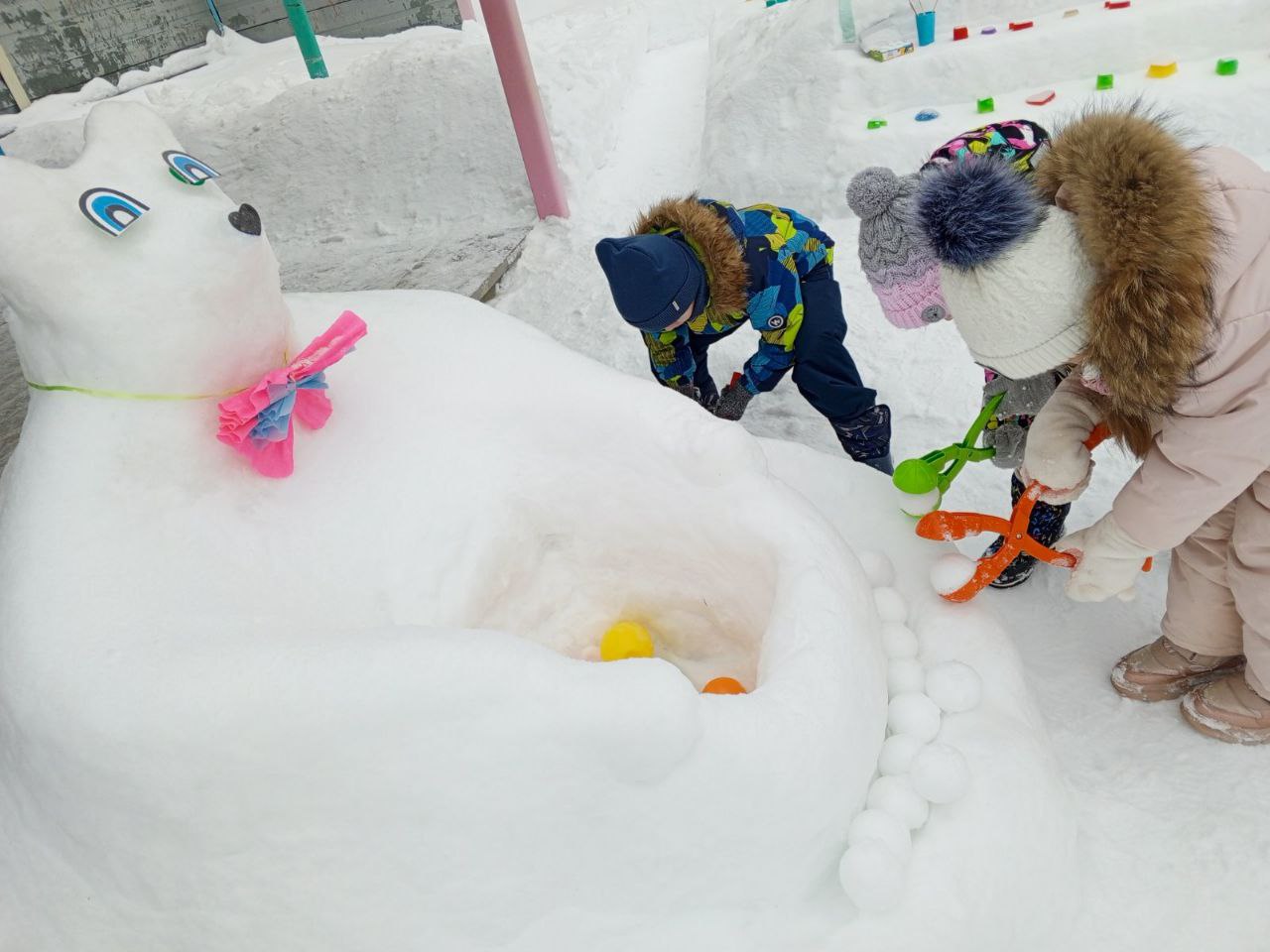 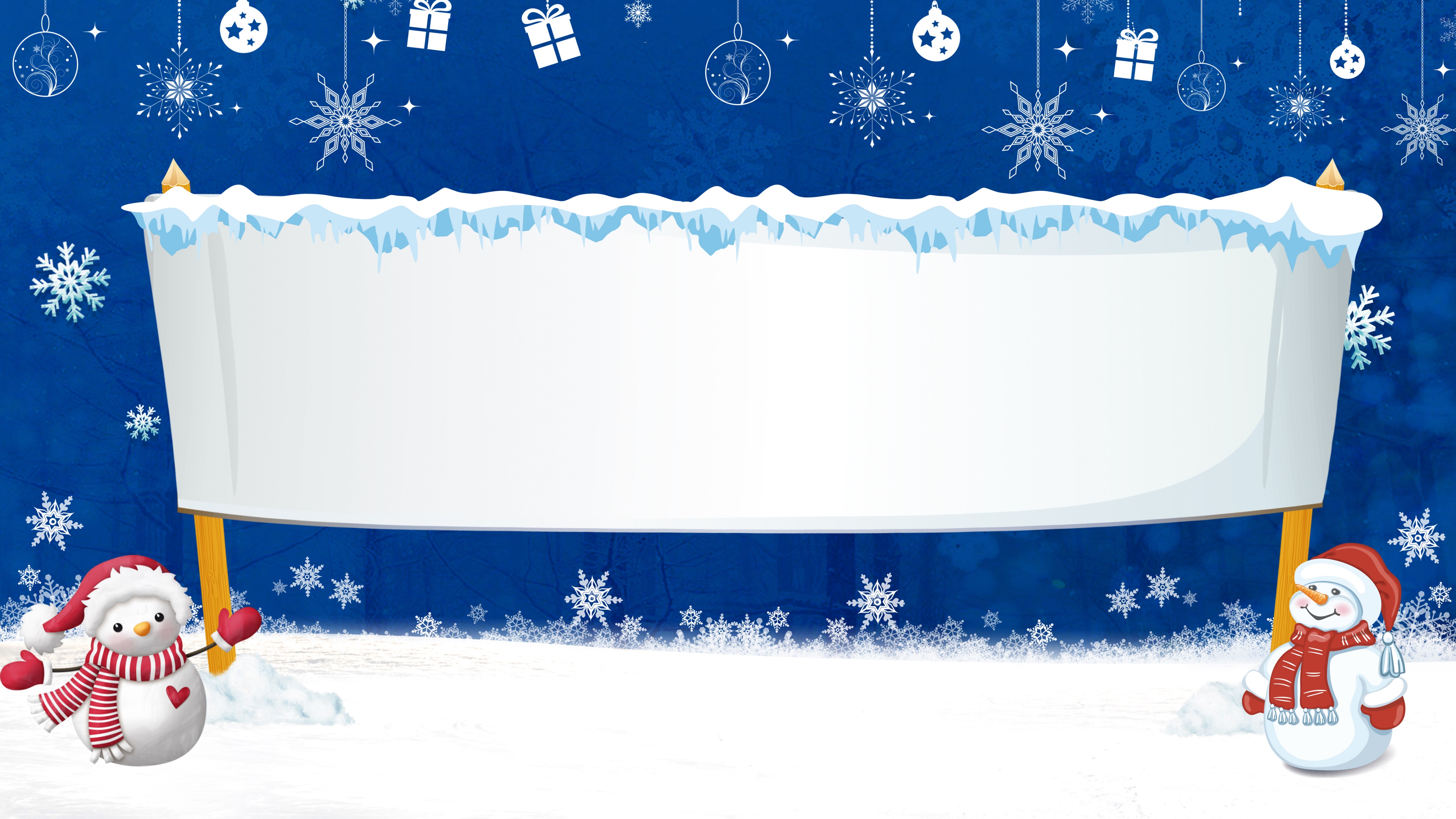 Подготовительная к школе группа №7
Воспитатели: Маралина Н.М.
                           Гудожникова Ю.А.
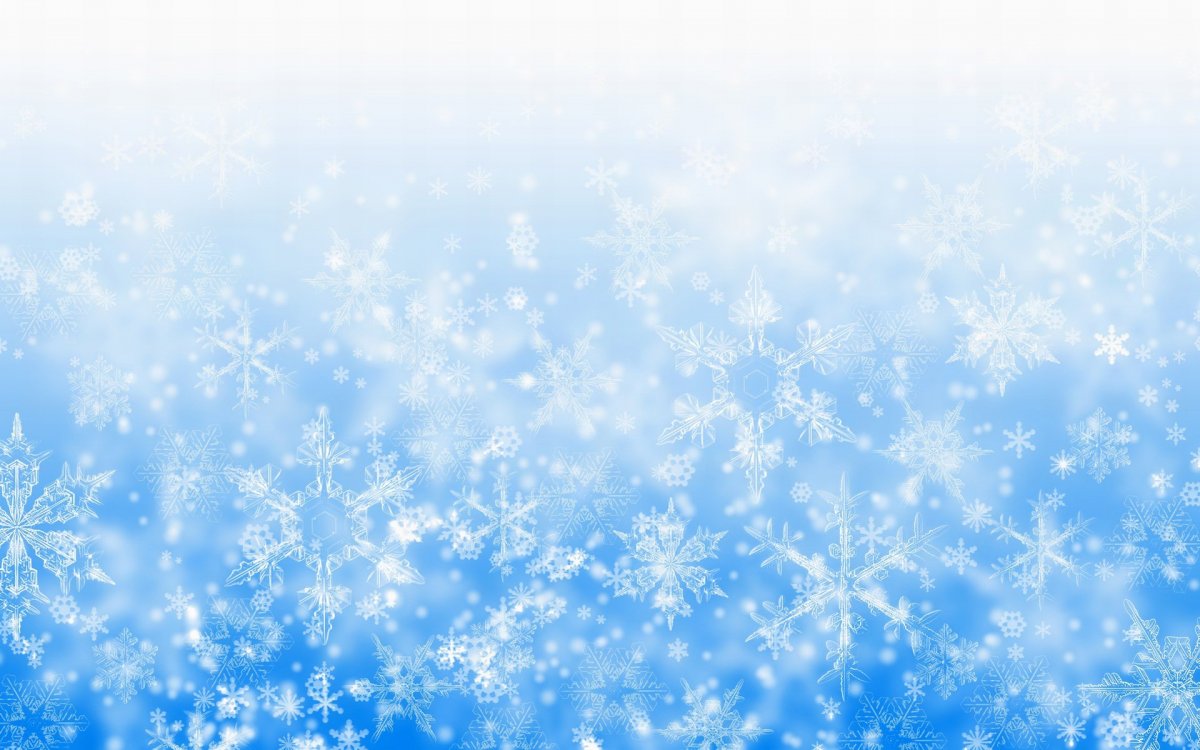 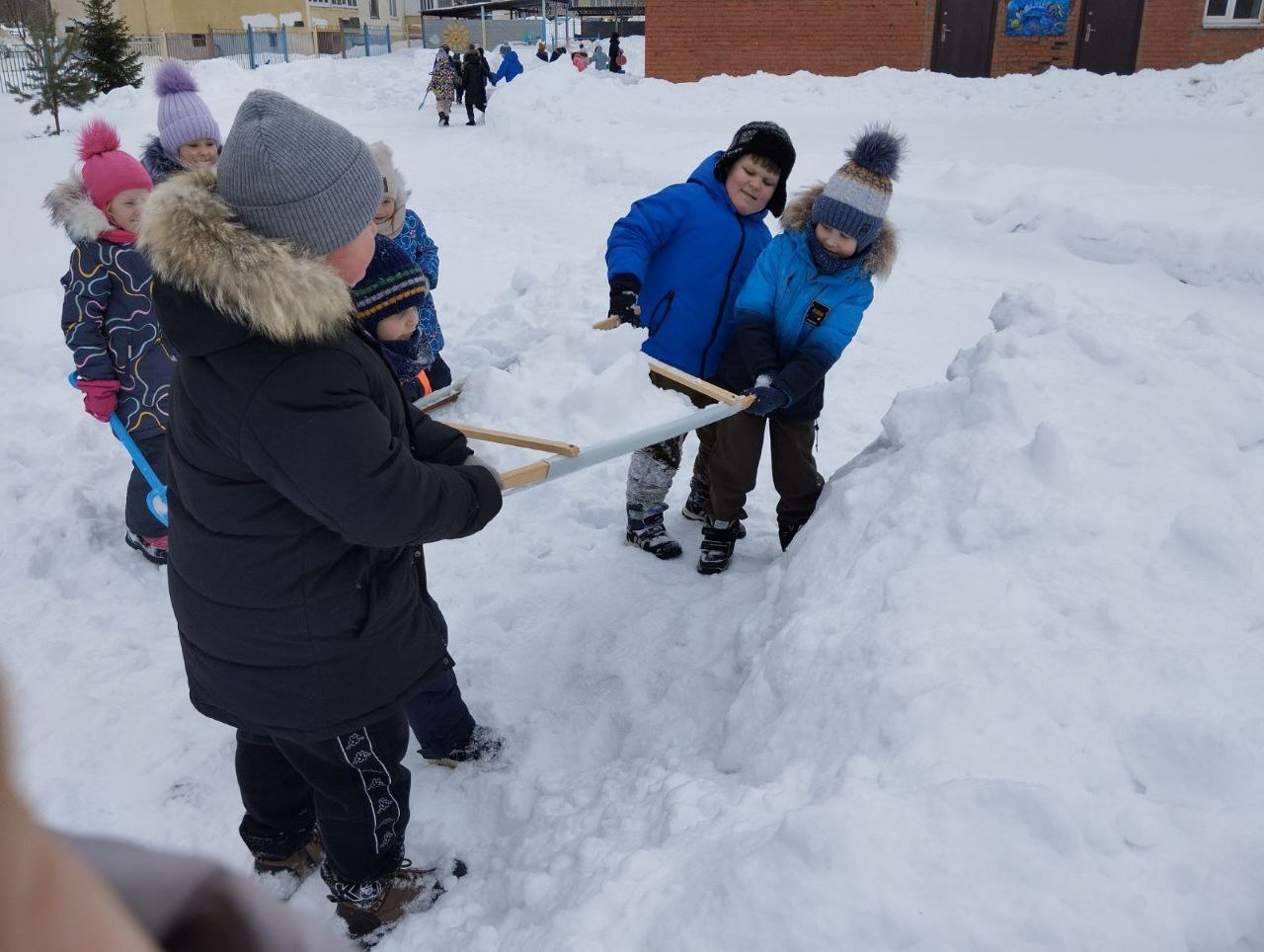 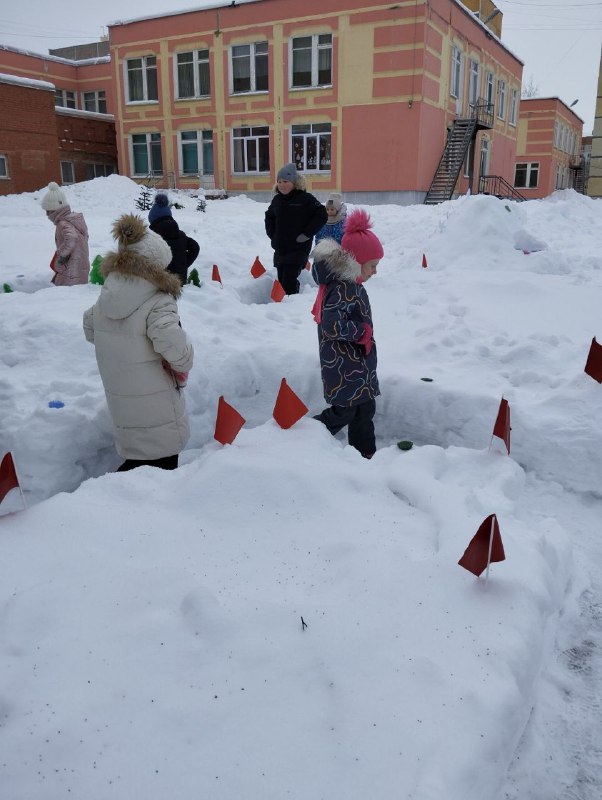 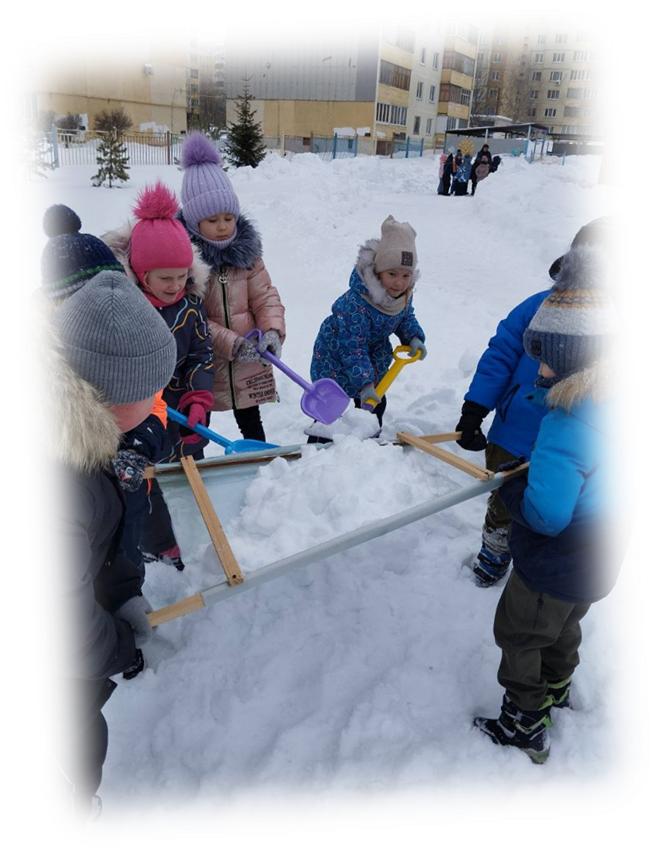 Мы трудились не за страх –
Снег усердно трамбовали….
Вот и выросла гора – 
Нет, не зря все затевали.
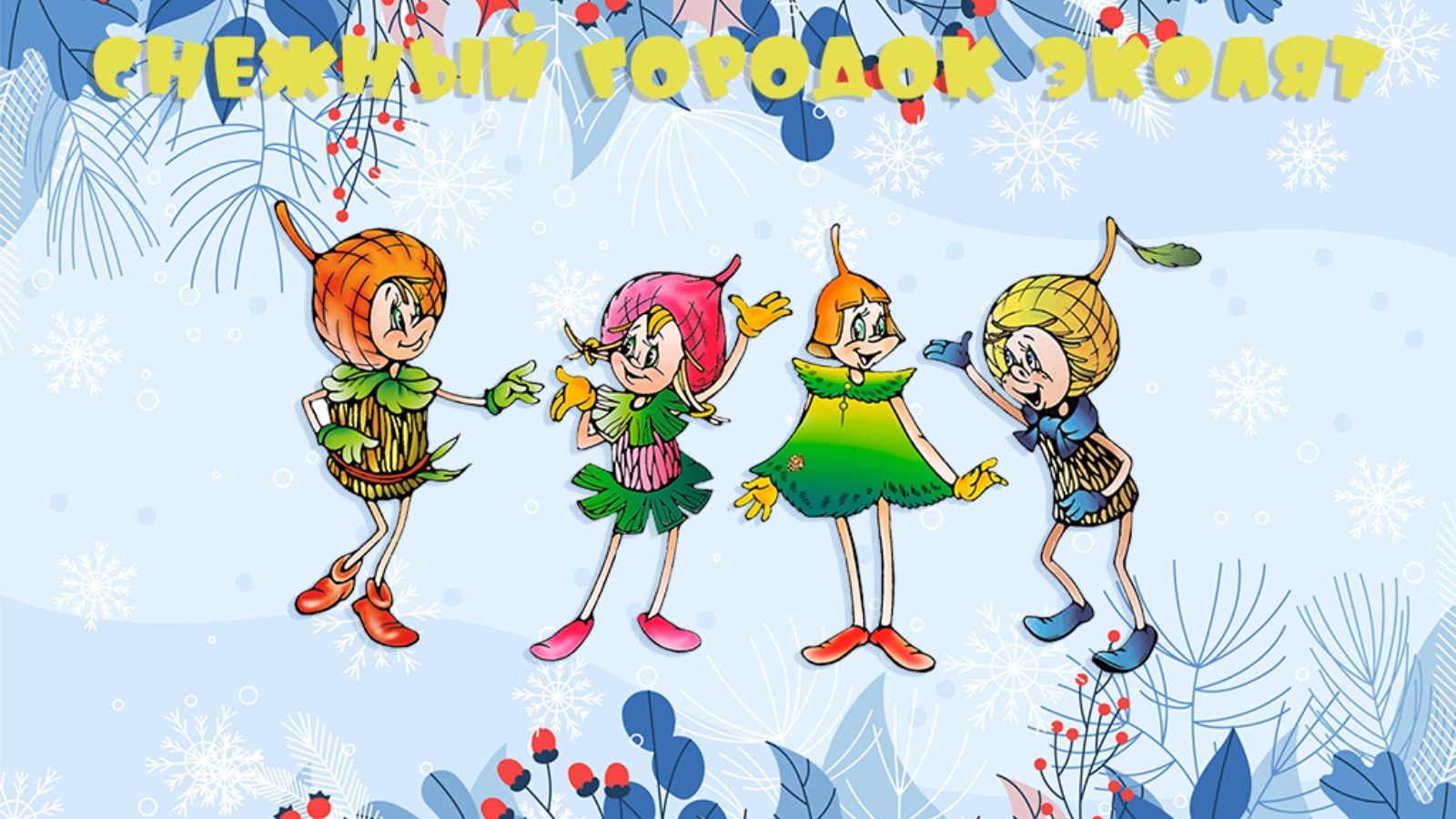 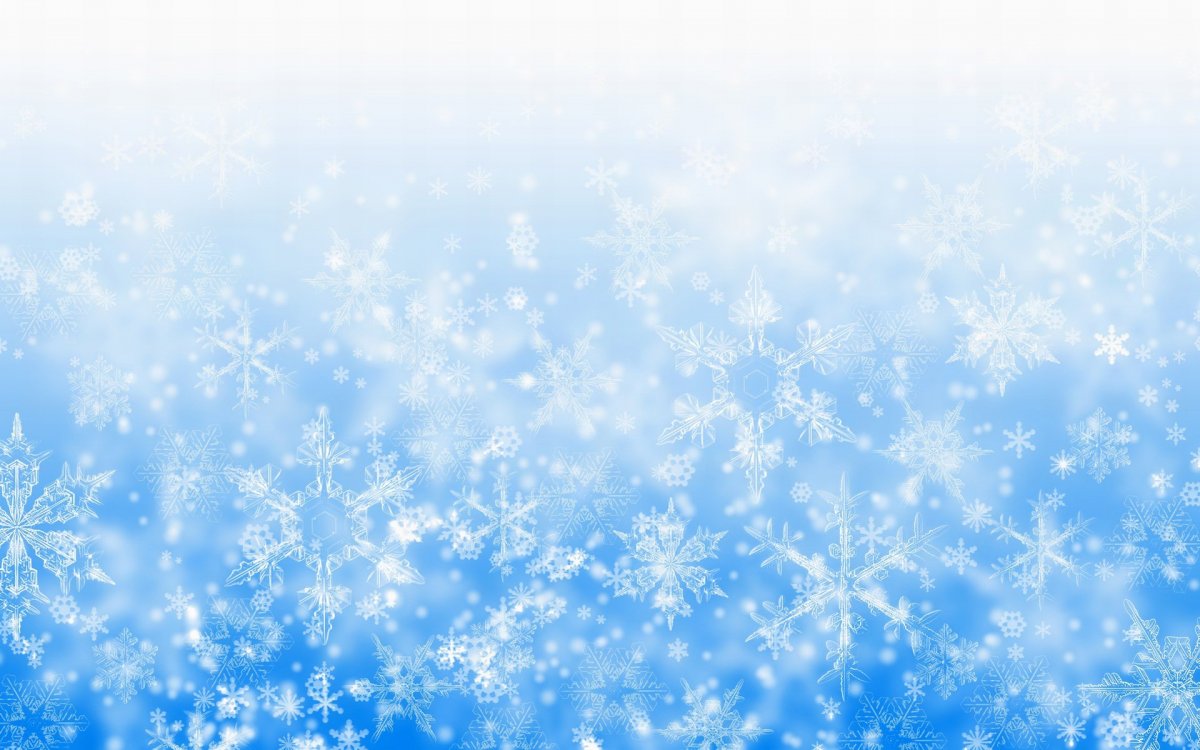 Тихоня
Умница
Елочка
Шалун
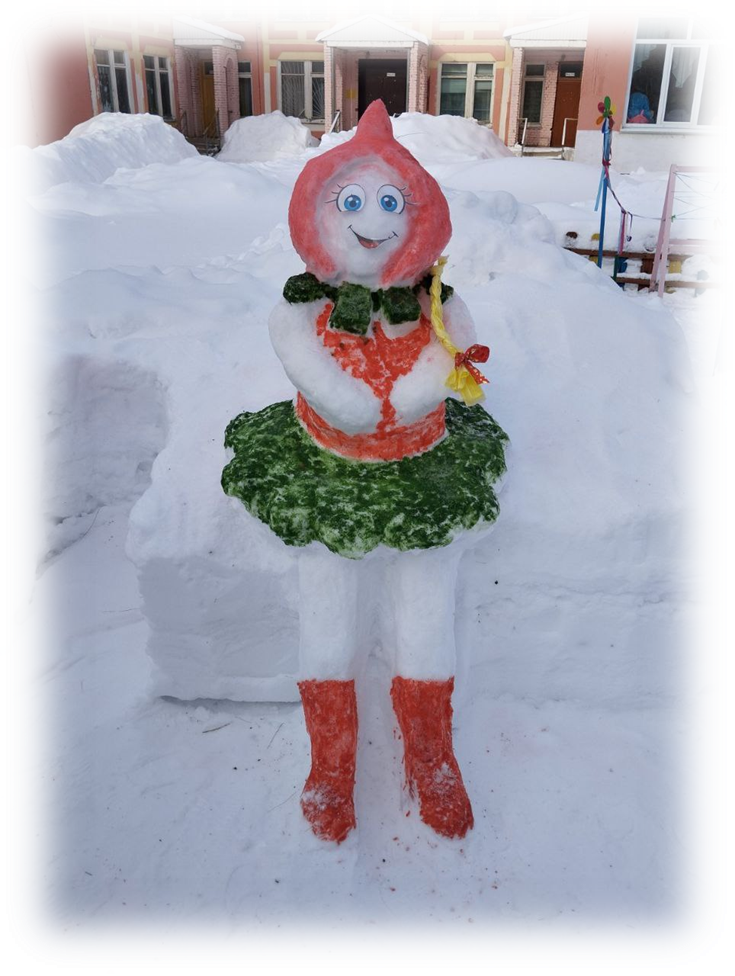 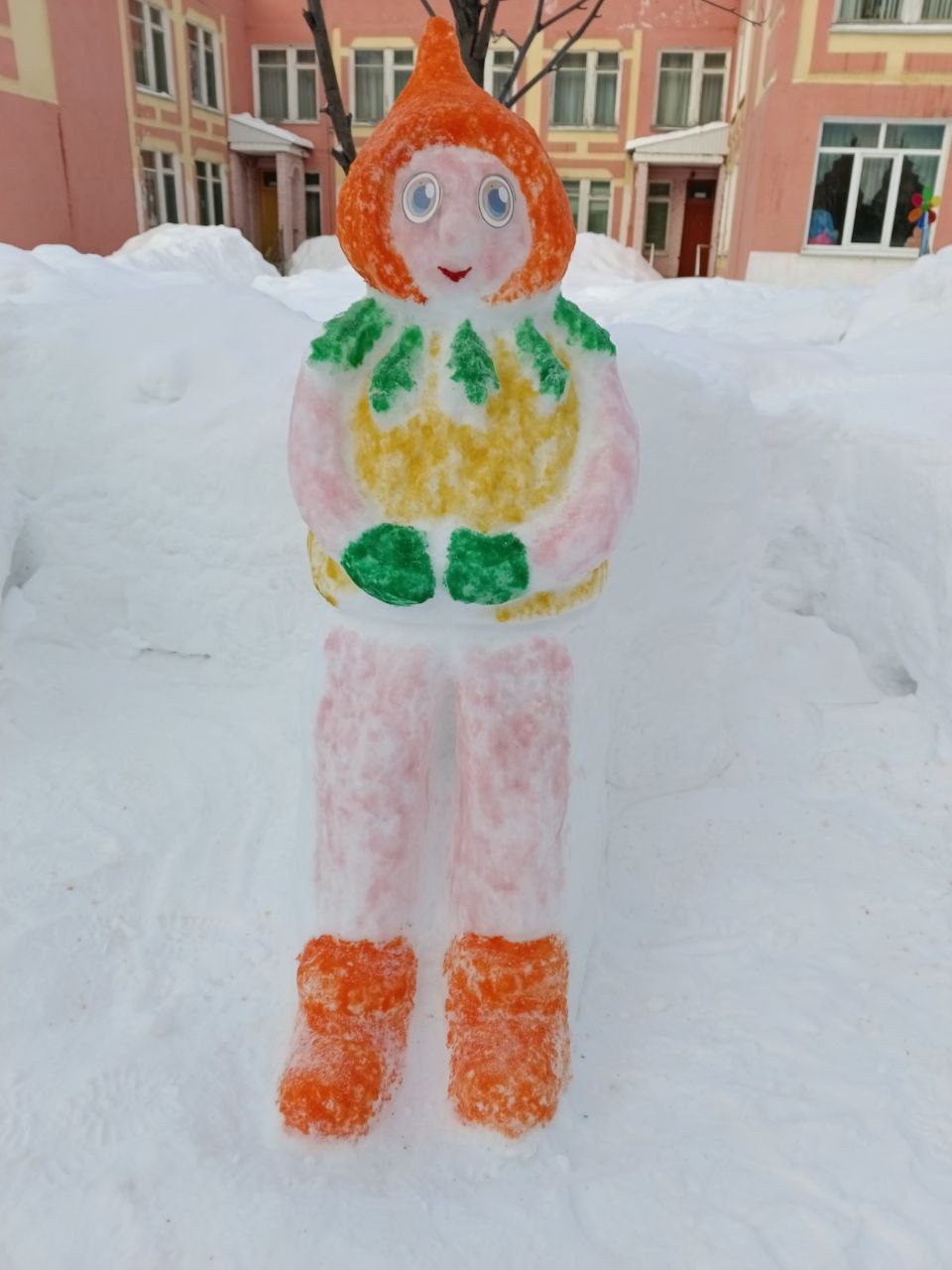 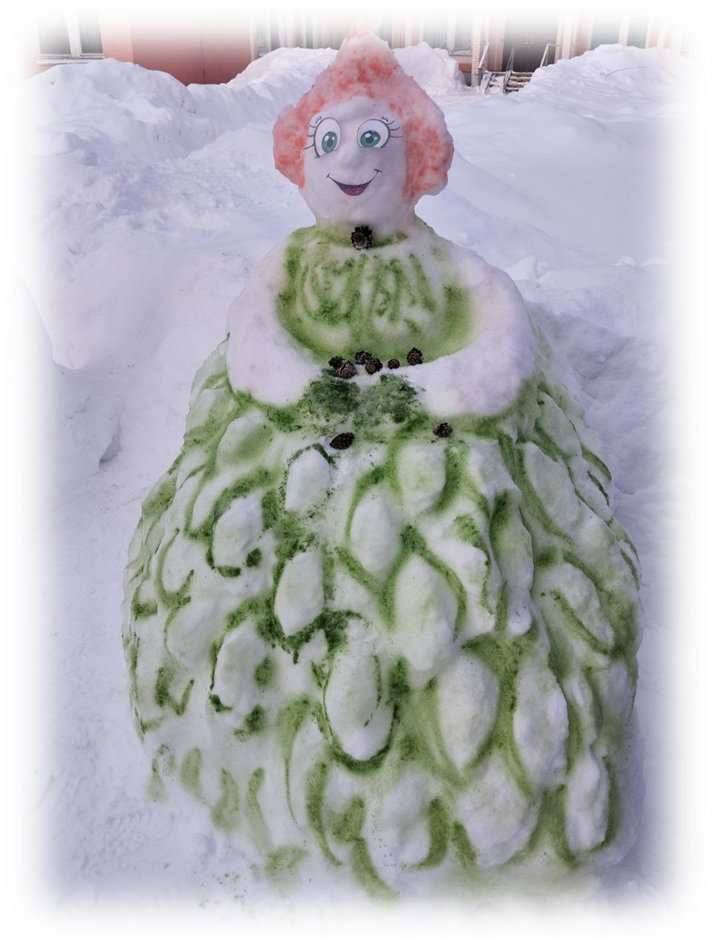 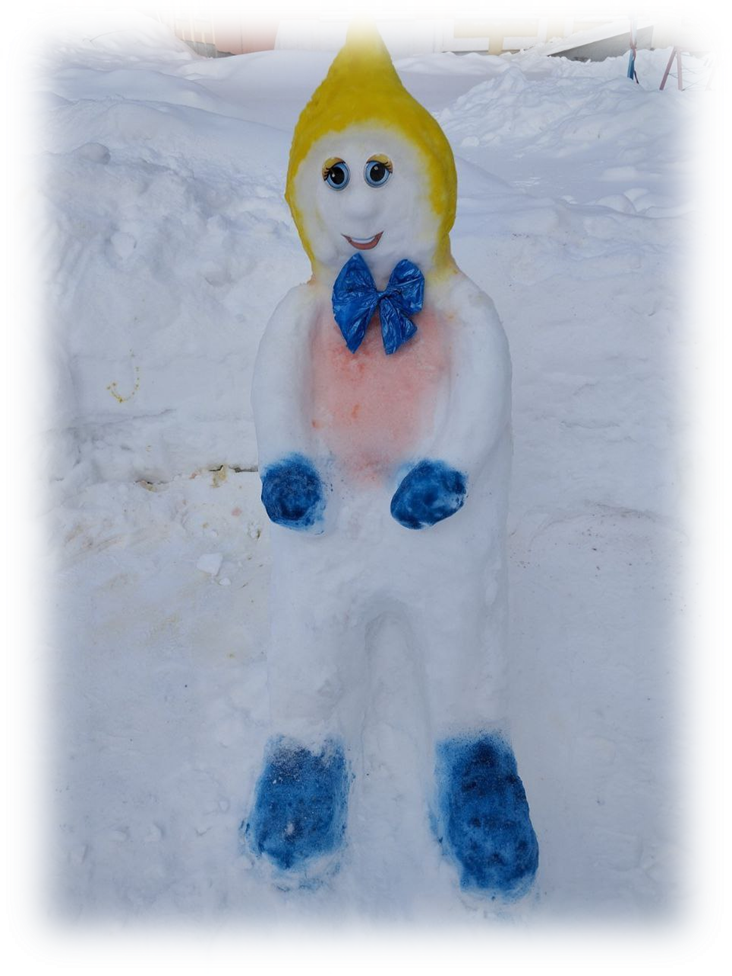 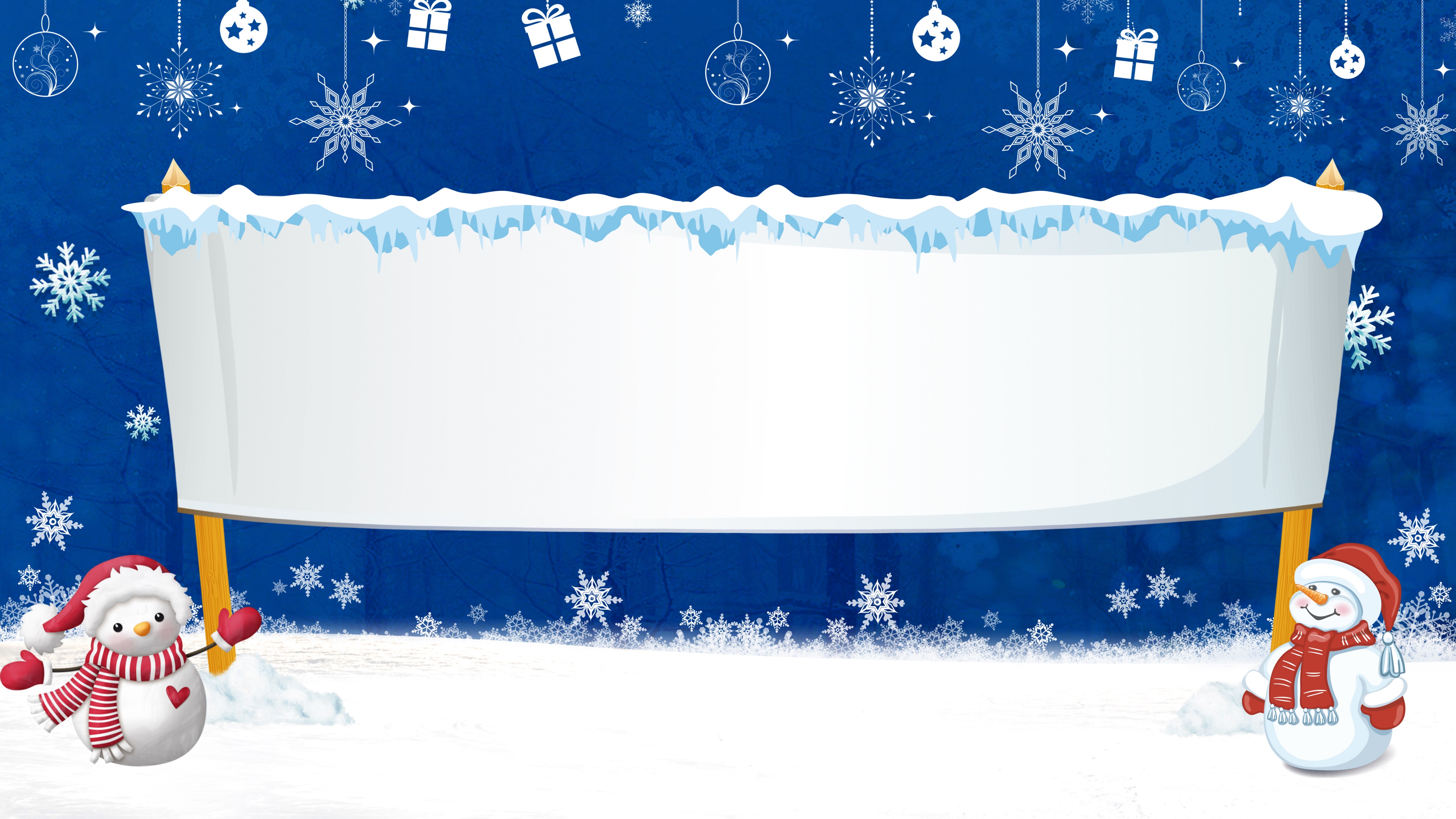 СПОРТИВНАЯ ПЛОЩАДКА
Инструктор по физической культуре: Караева Т.И.
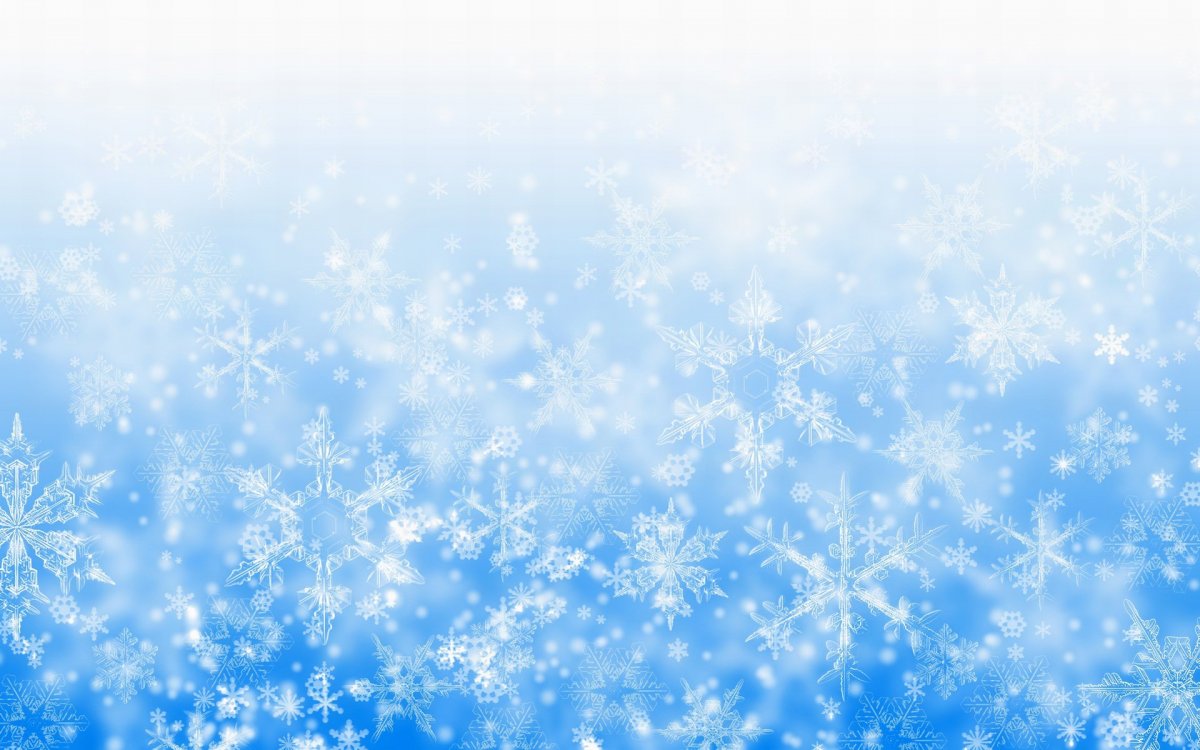 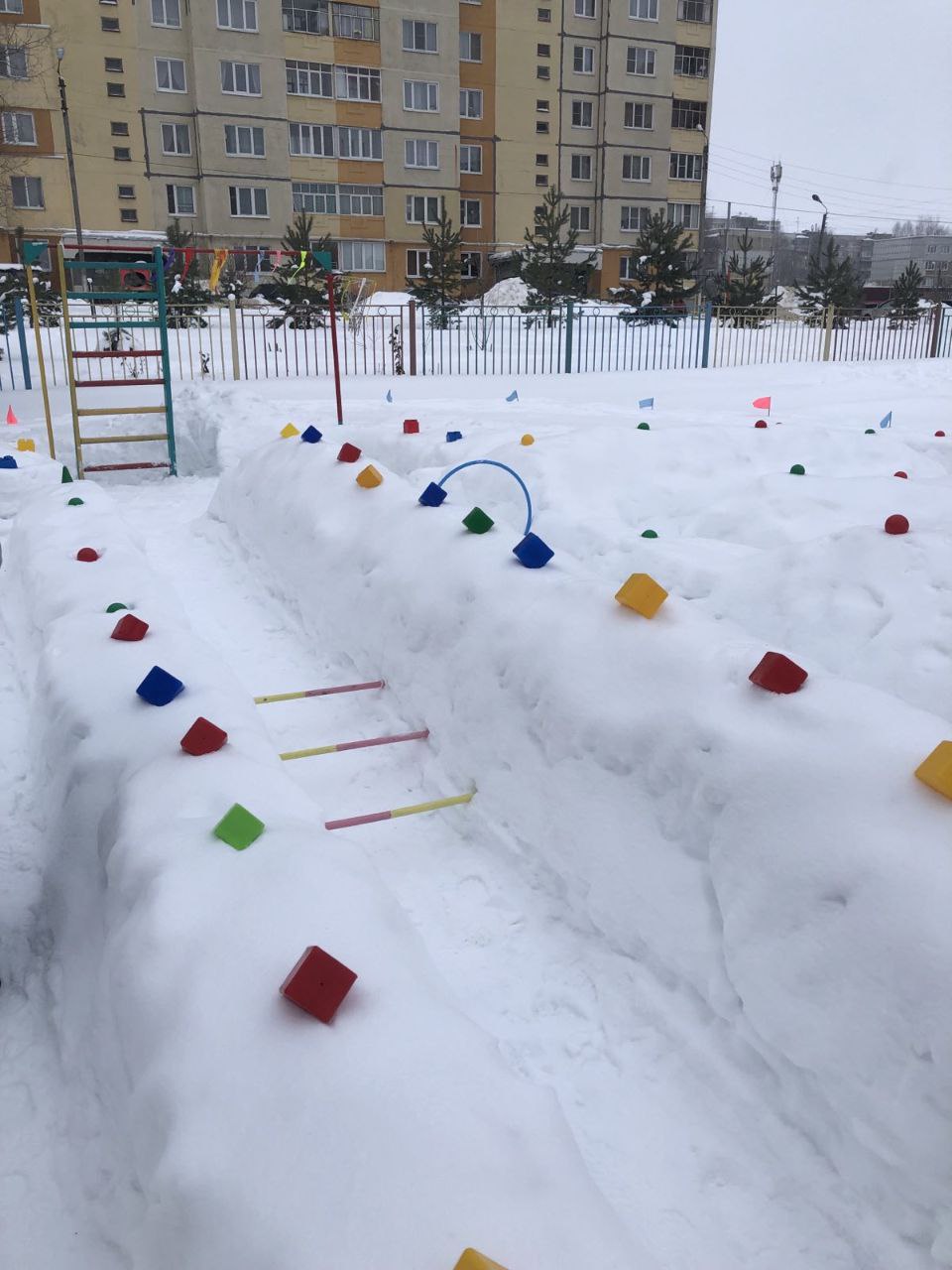 Над землею закружила
Вновь зима свой хоровод
Пусть здоровье, радость, силу
Зимний спорт нам принесет!
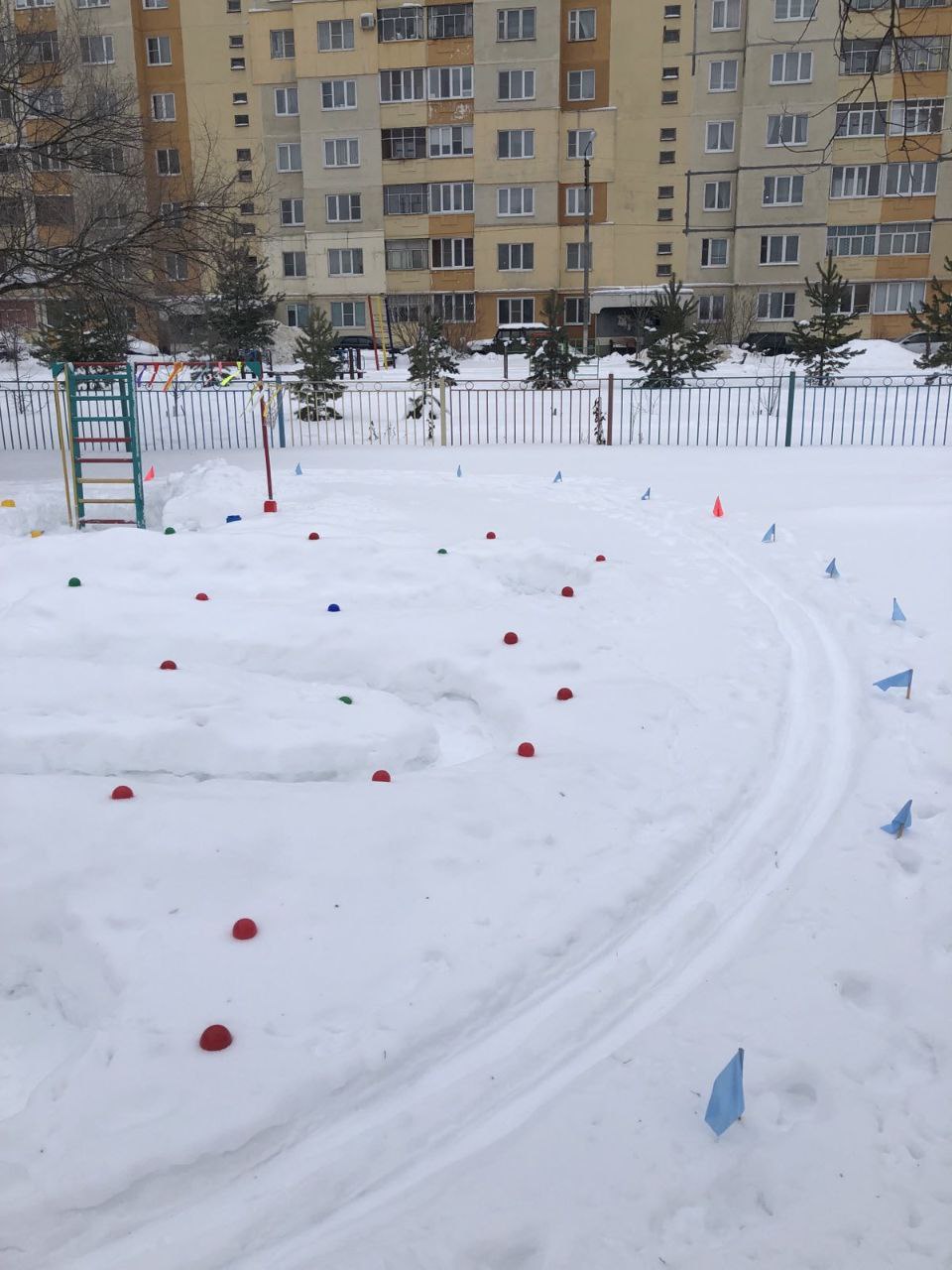 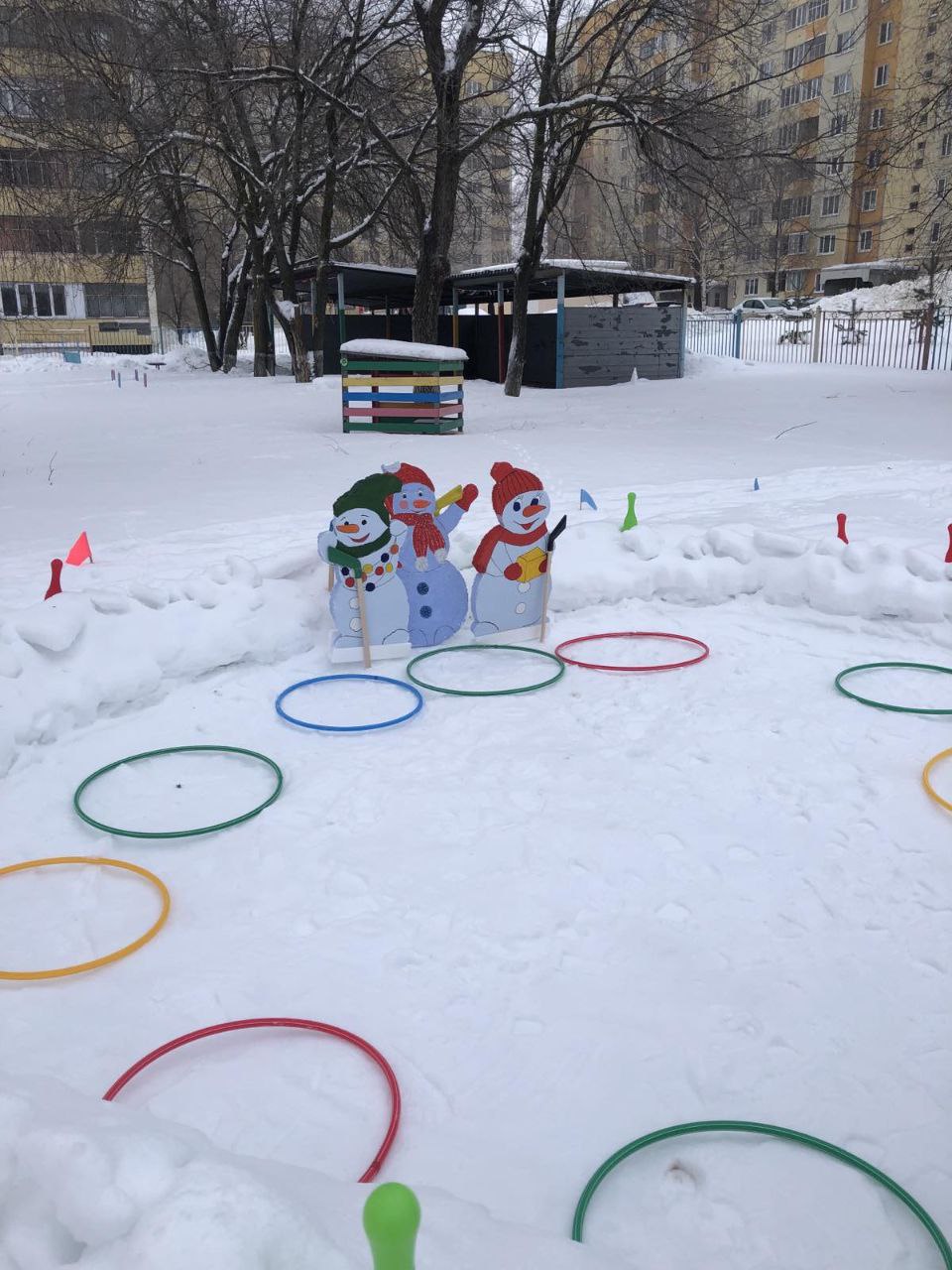 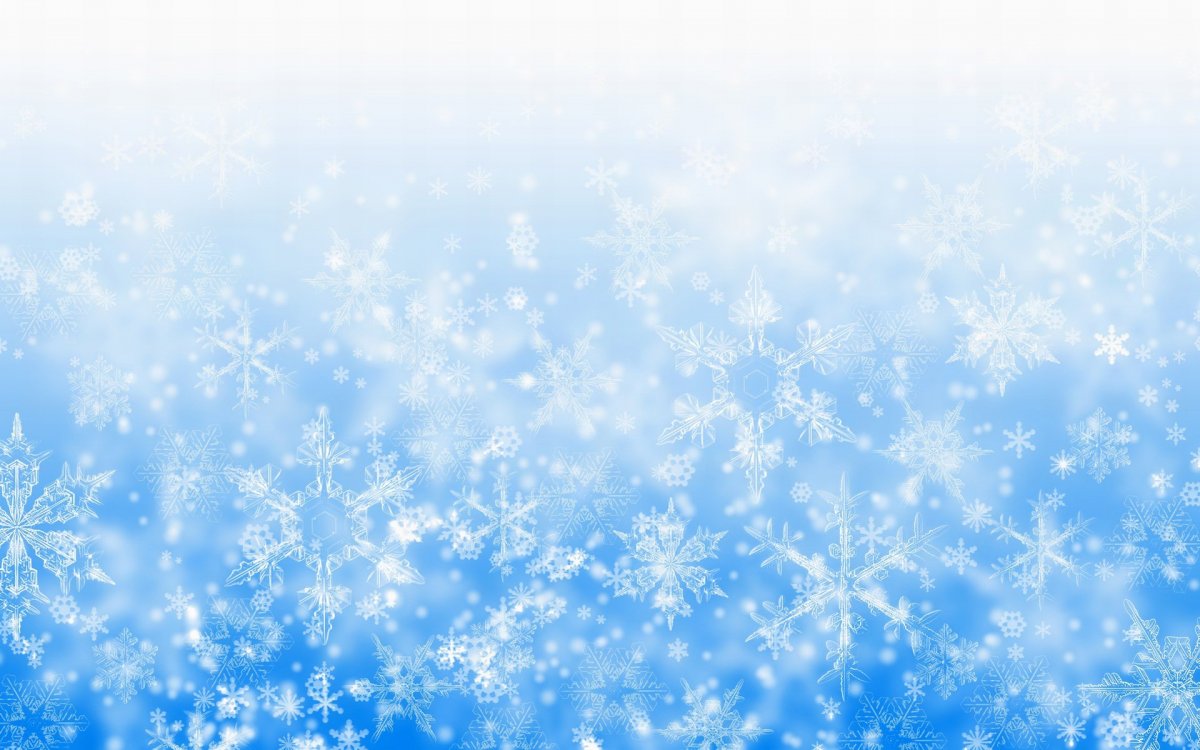 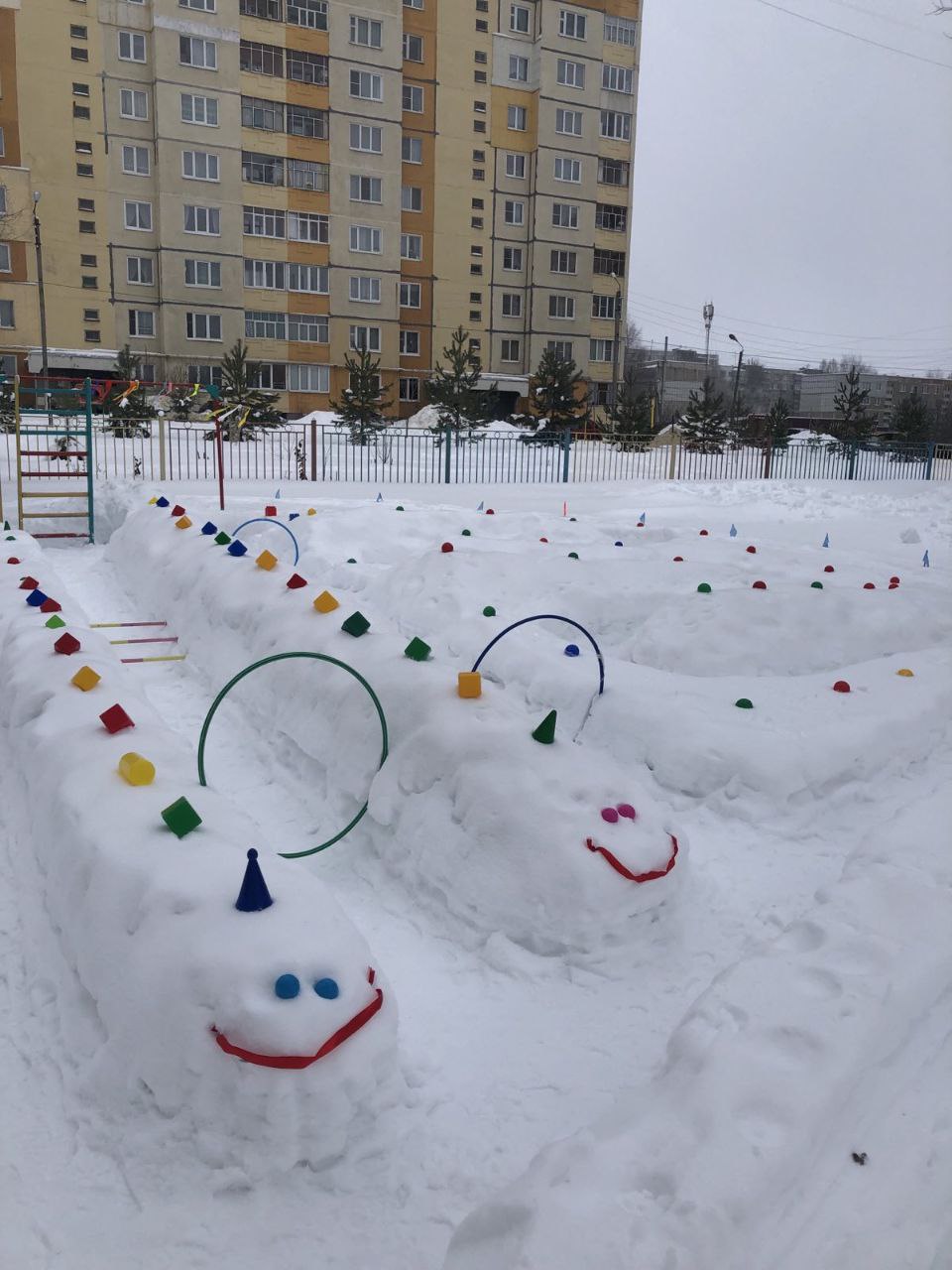 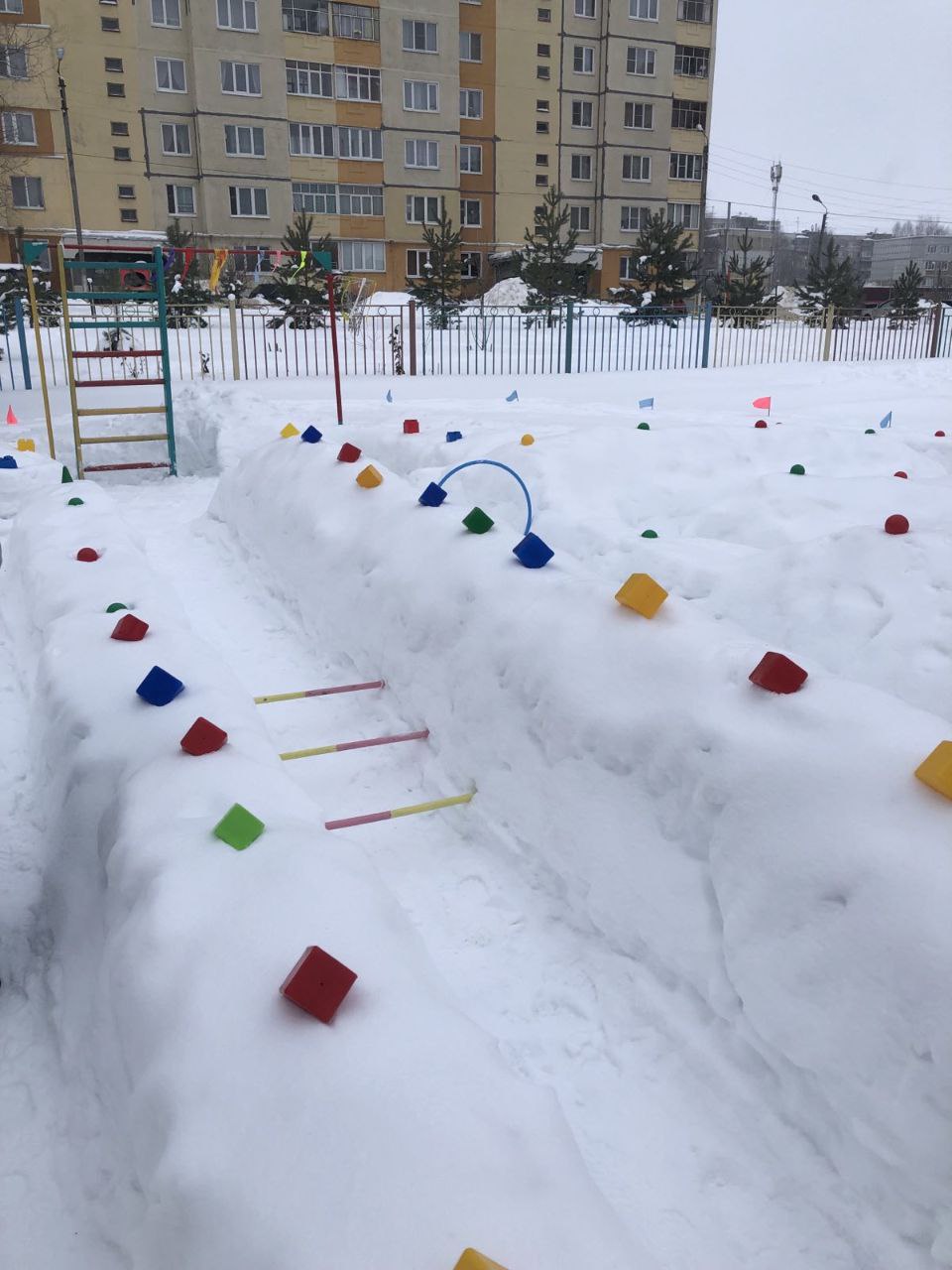 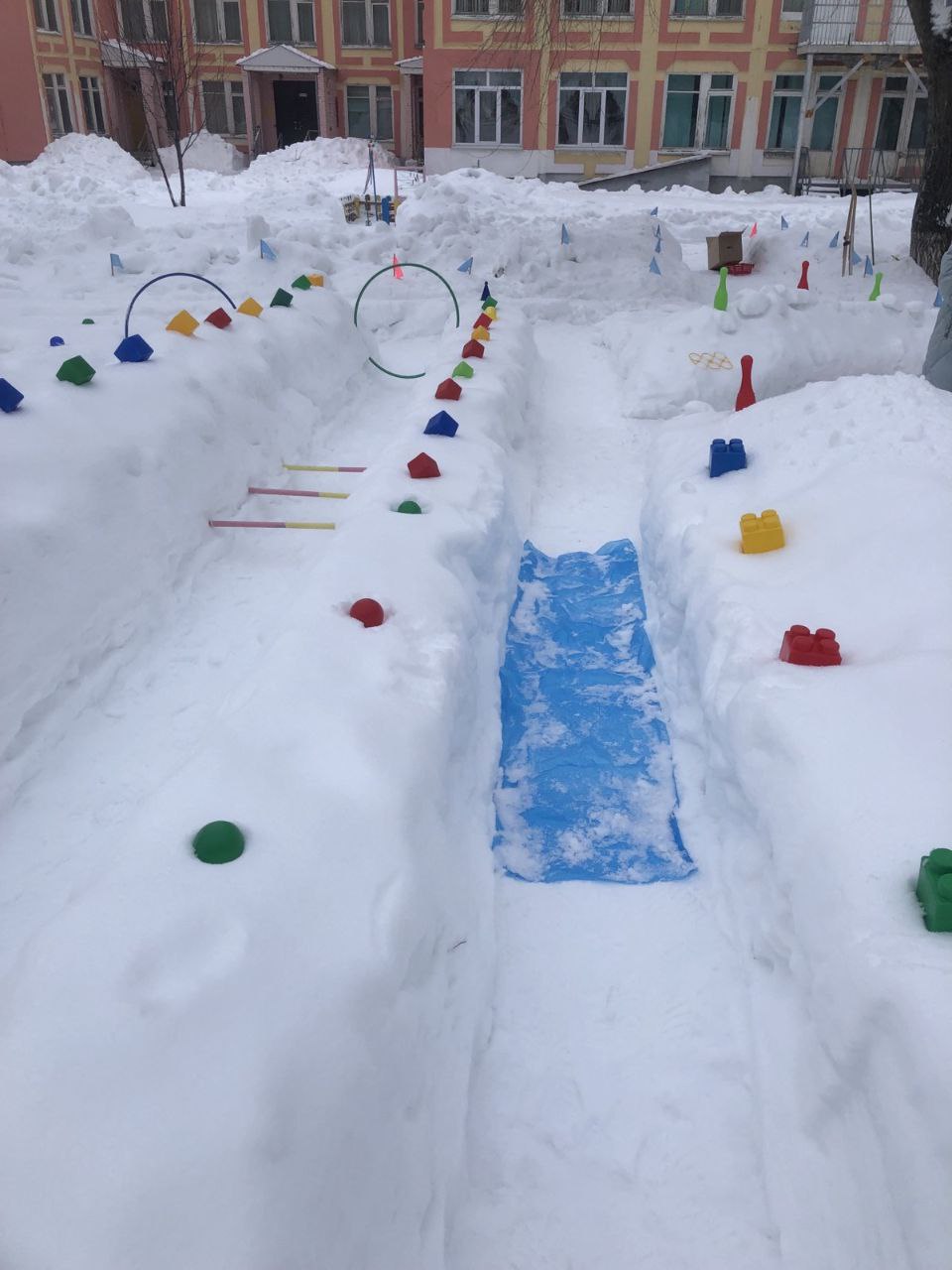 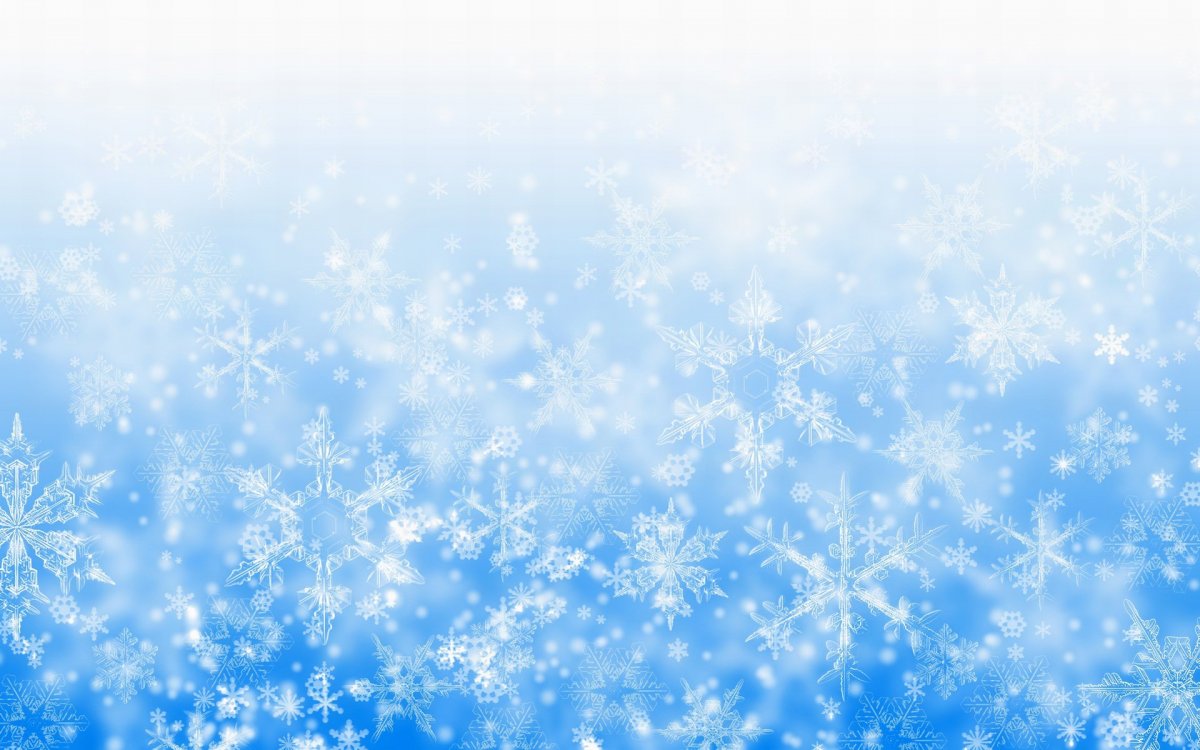 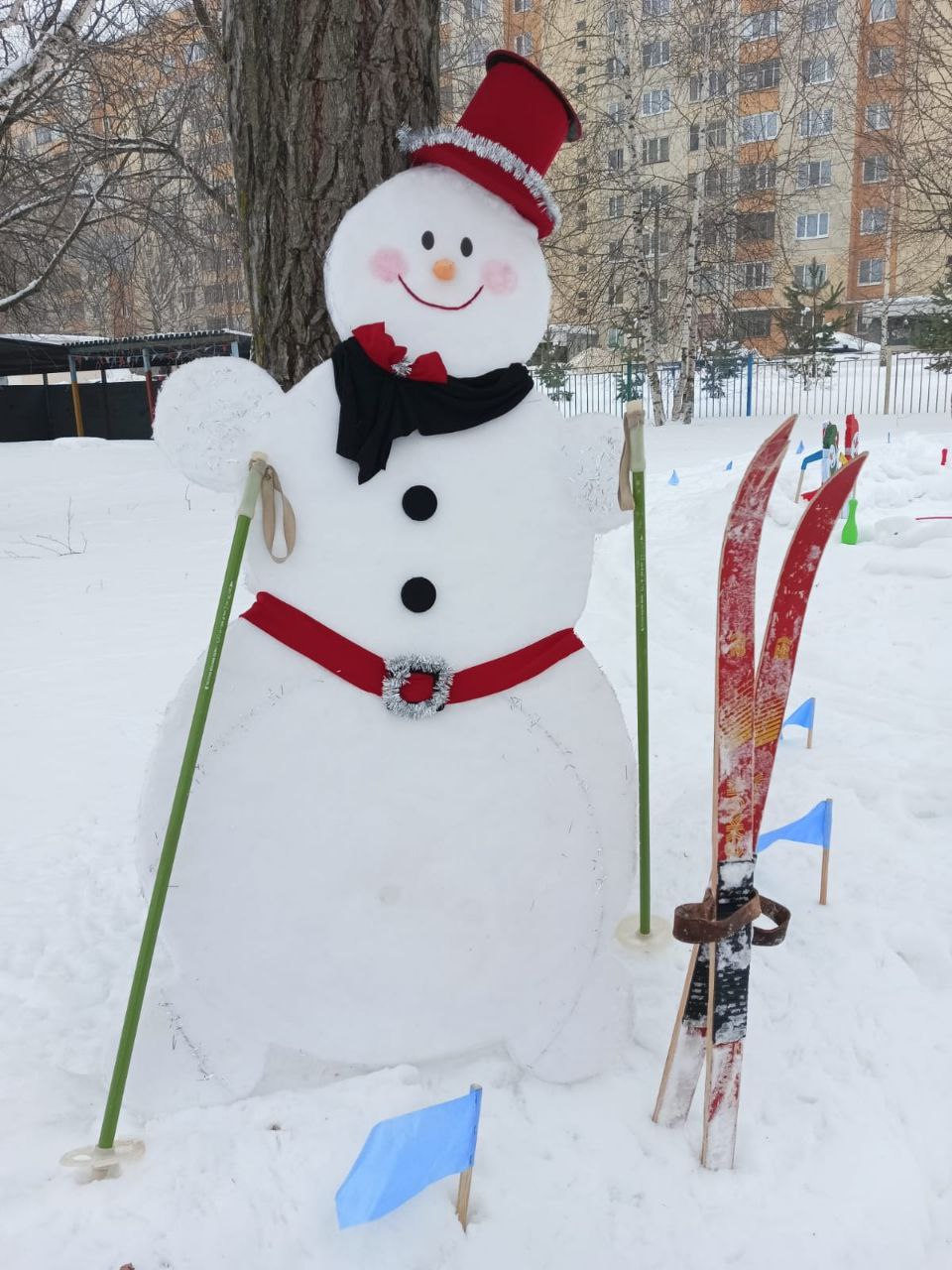 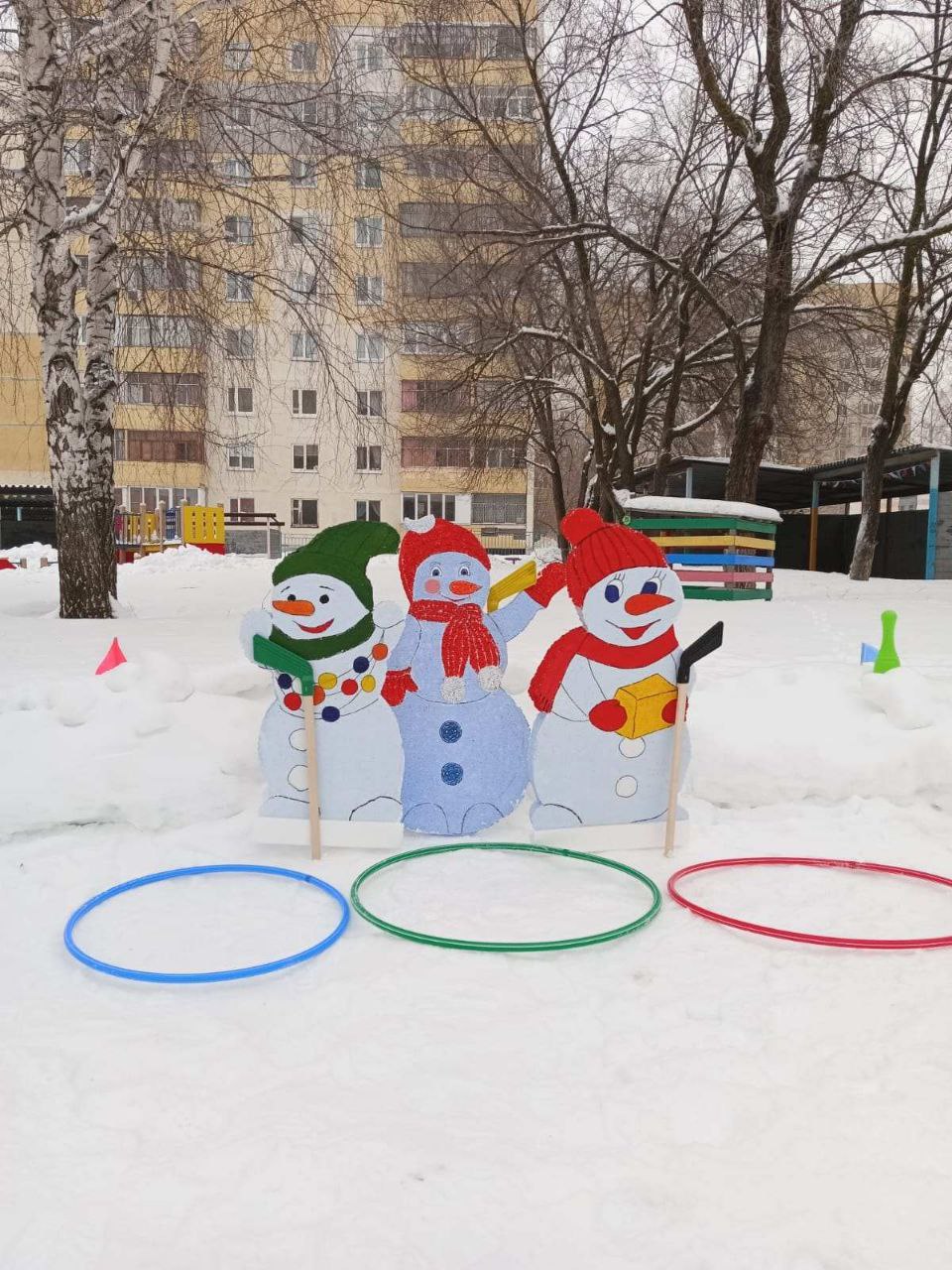 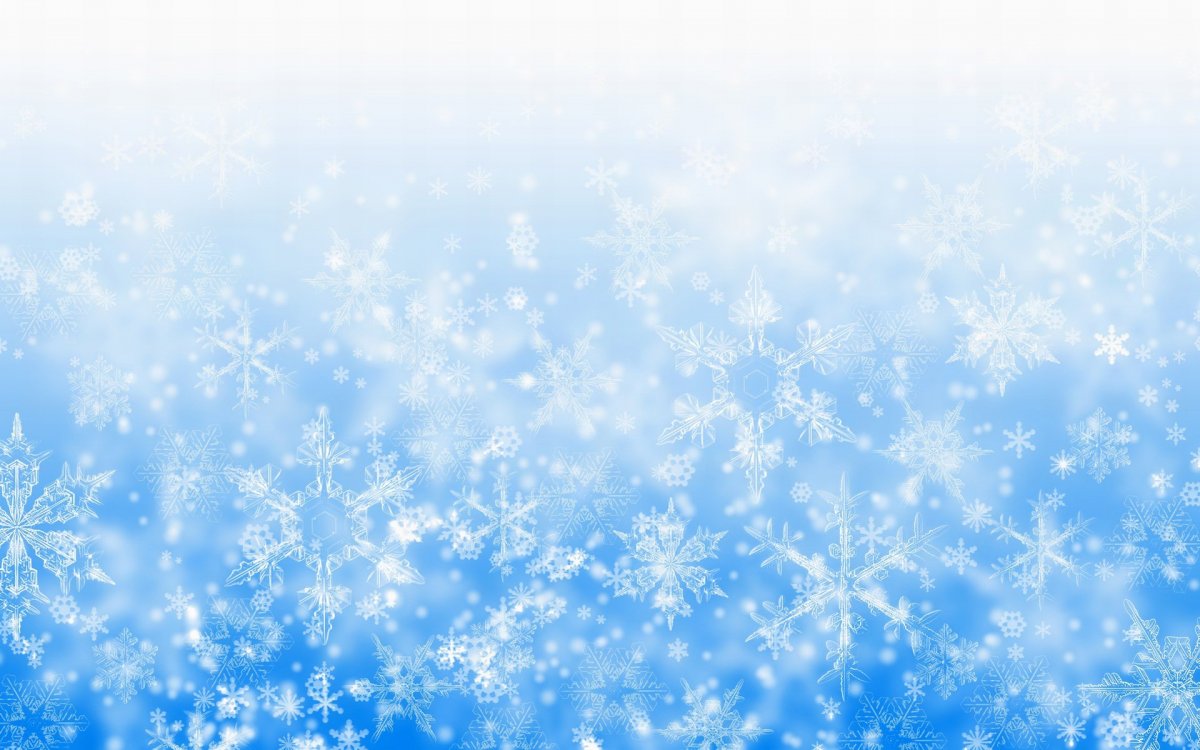 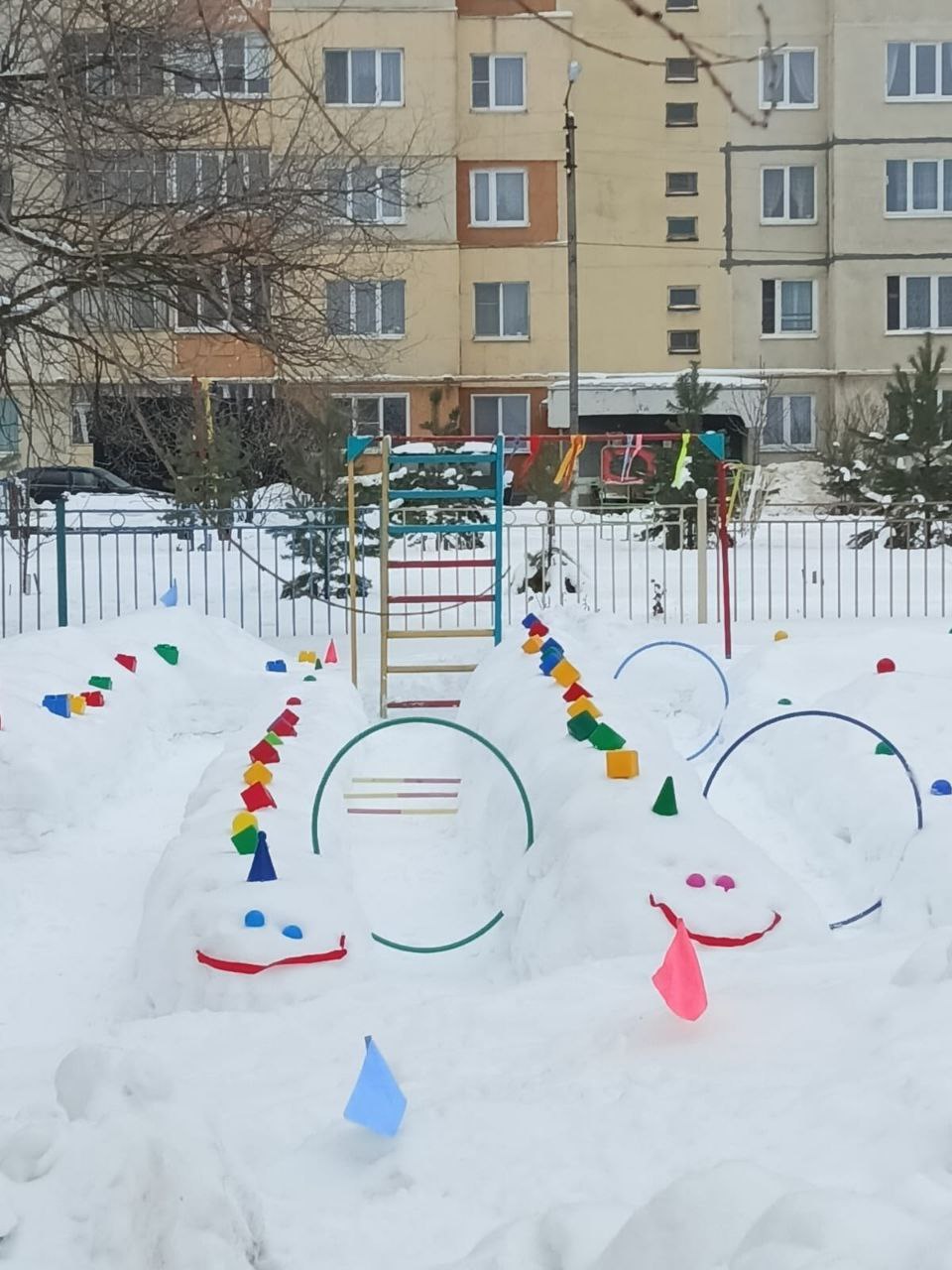 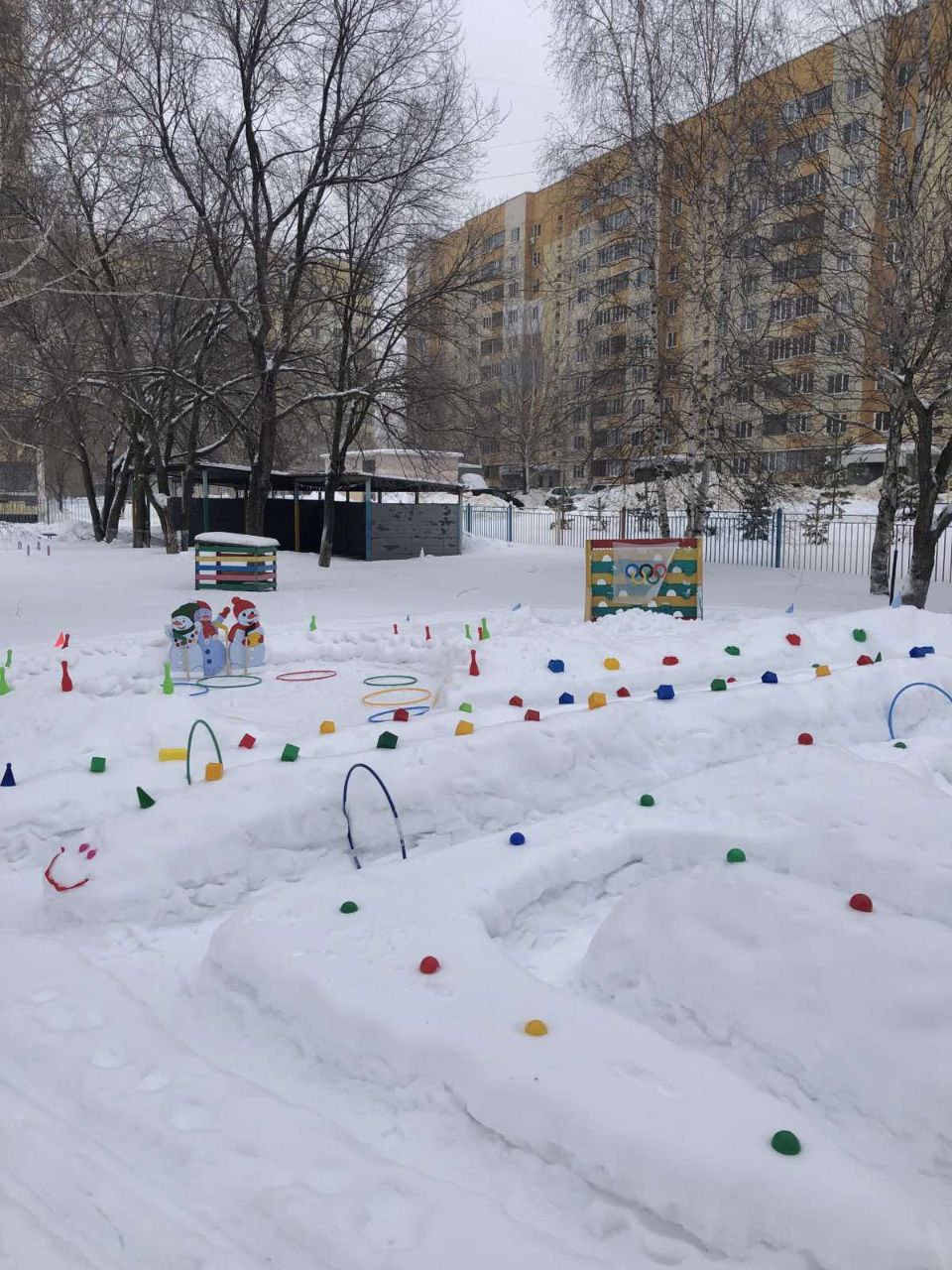 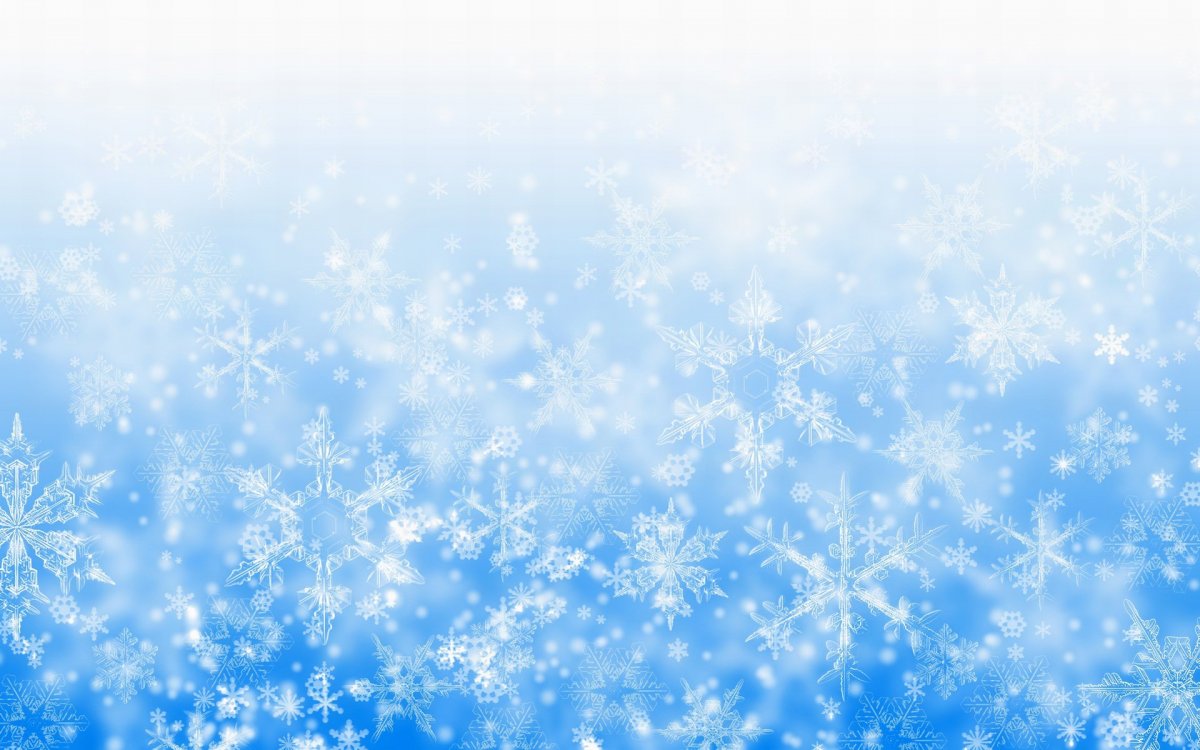 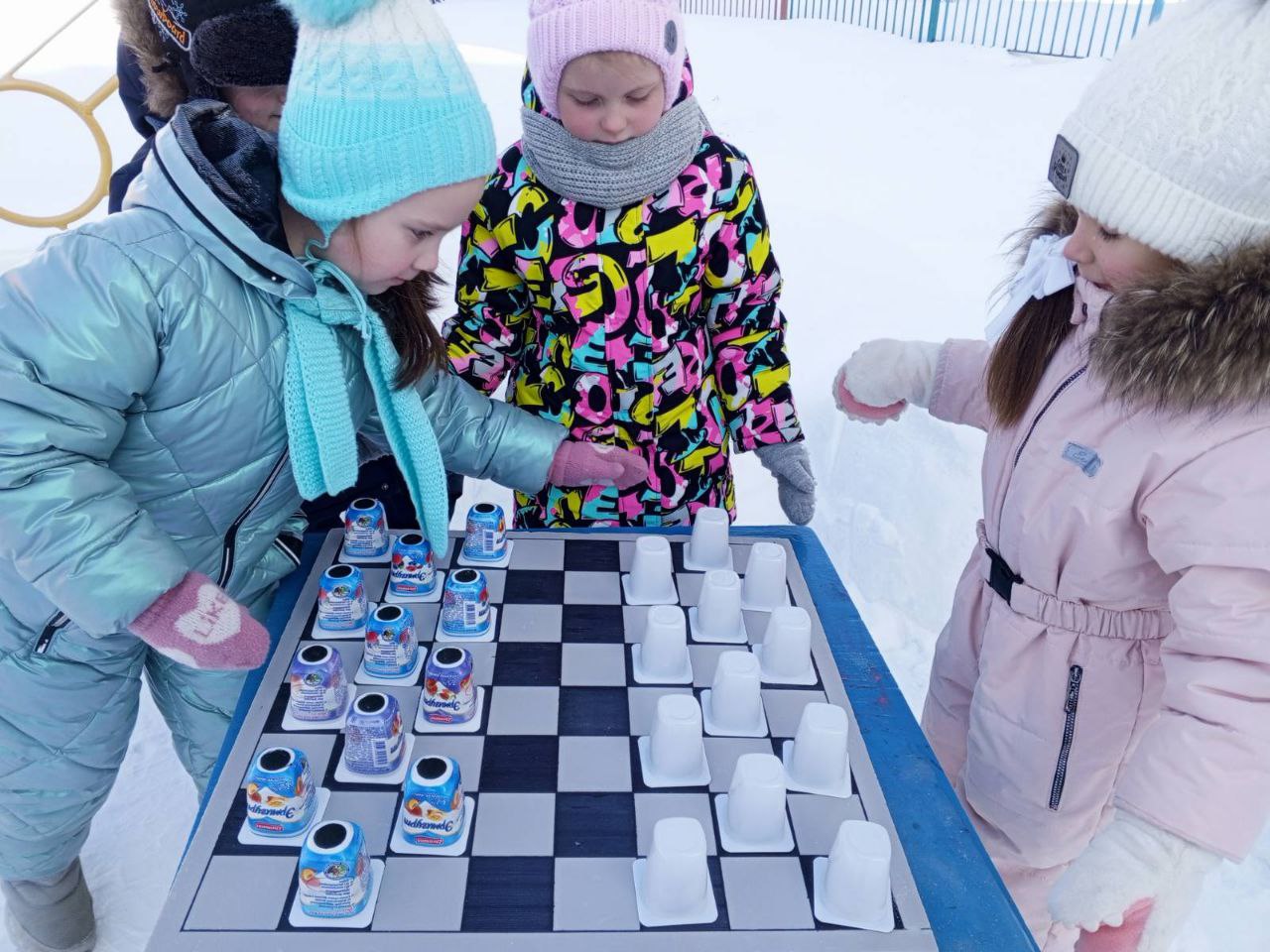 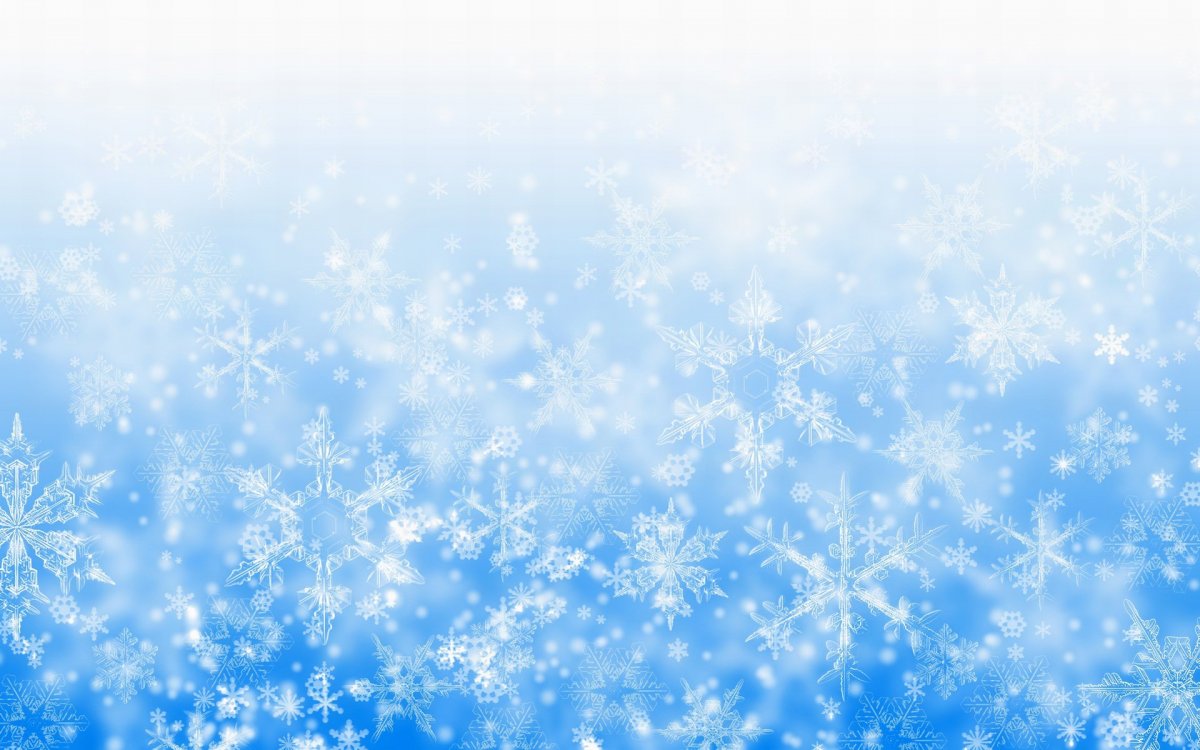 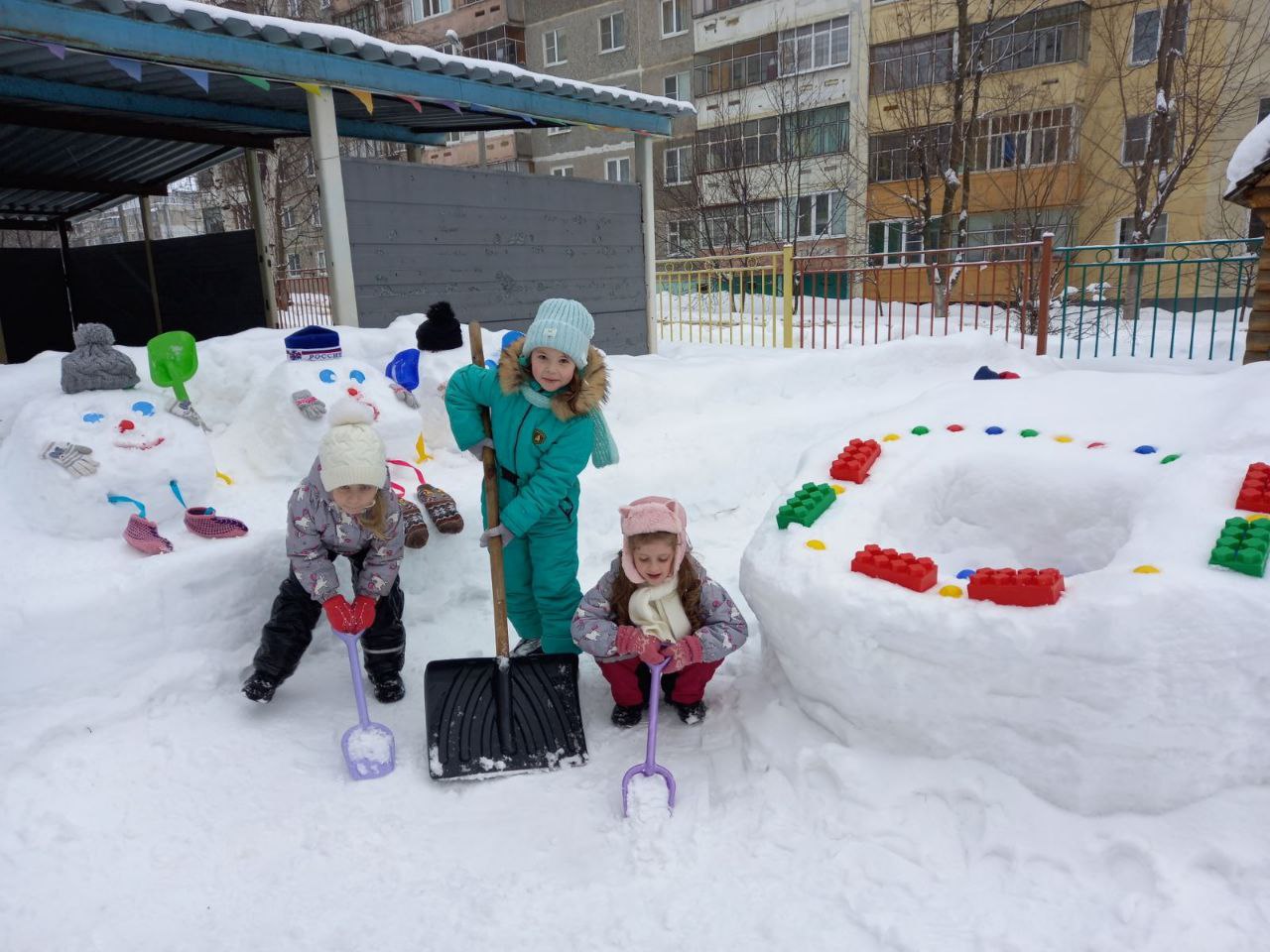 В сказке снежной побывали,Чудес немало повидали,Всем здоровья вам желаем, В гости снова приглашаем!
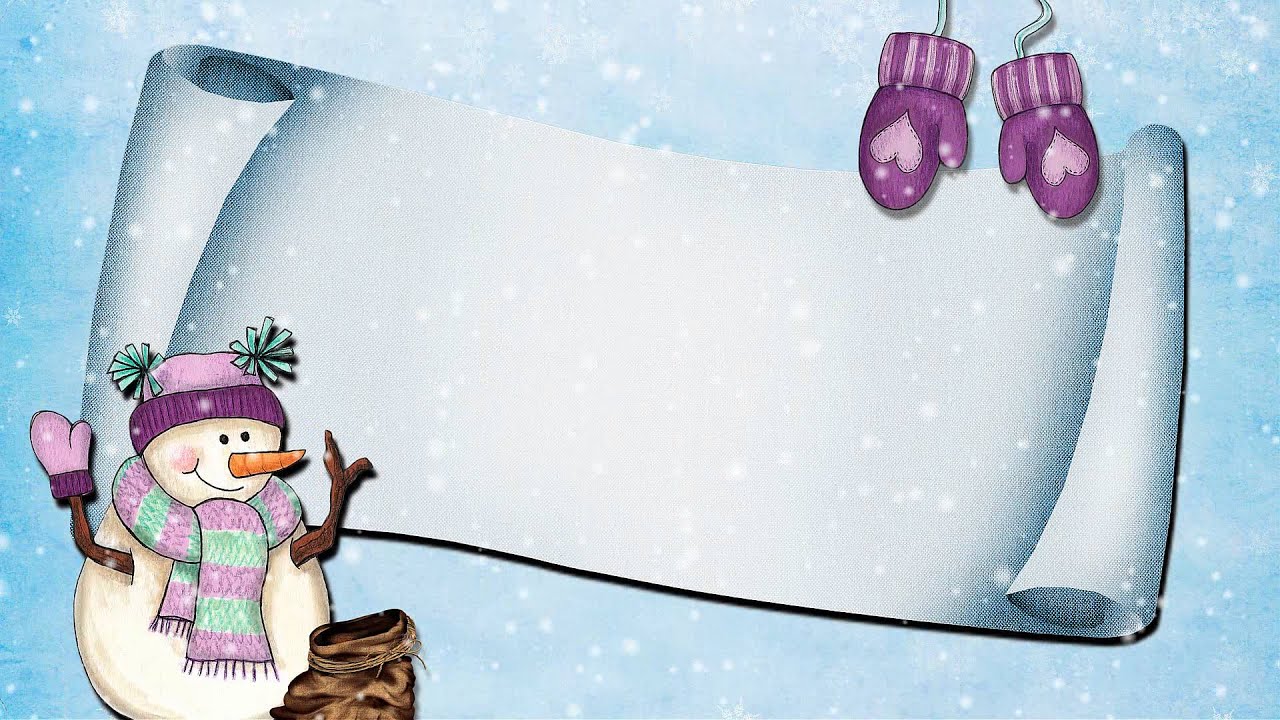 В РЕЗУЛЬТАТЕ ПРОДЕЛАННОЙ РАБОТЫ,  СОТРУДНИКИ ДЕТСКОГО САДА ДОСТИГЛИ ГЛАВНОЙ ЦЕЛИ: ВСЕ ОФОРМЛЕНИЕ УЧАСТКА СОЗДАЕТ ПРАЗДНИЧНОЕ НАСТРОЕНИЕ, РАДУЕТ ГЛАЗ РЕБЕНКА, СОЗДАЕТ У НЕГО ЭМОЦИОНАЛЬНО ПОЛОЖИТЕЛЬНОЕ ОТНОШЕНИЕ К ДЕТСКОМУ САДУ, ЖЕЛАНИЕ ПОСЕЩАТЬ ЕГО, ОБОГОЩАЕТ НОВЫМИ ВПЕЧАТЛЕНИЯМИ, СПОСОБСТВУЕТ ФИЗИЧЕСКОМУ РАЗВИТИЮ ДЕТЕЙ ДОШКОЛЬНОГО ВОЗРАСТА.
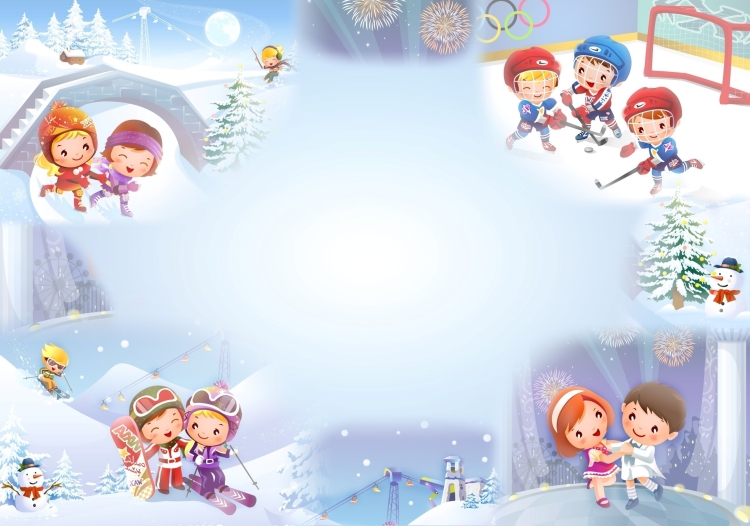 ЗИМНИЕ ИГРЫ НА УЛИЦЕ – ОТЛИЧНОЕ СРЕДСТВО ДЛЯ УКРЕПЛЕНИЯ ИММУНИТЕТА. МНОГО СУЩЕСТВУЮТ ЗАБАВ, В КОТОРЫЕ МОГУТ ИГРАТЬ И ВЗРОСЛЫЕ И ДЕТИ. ДЕТИ С УДОВОЛЬСТВИЕМ КОПОШАТСЯ В СНЕГУ И РЕЗВЯТСЯ НА СПОРТИВНЫХ ПЛОЩАДКАХ. ПОДВИЖНЫЕ ИГРЫ НА СВЕЖЕМ ВОЗДУХЕ ХОРОШО ВЛИЯЮТ НА ЗДОРОВЬЕ РЕБЕНКА И ПРИДАЮТ ЕМУ СИЛЫ И БОДРОСТЬ.
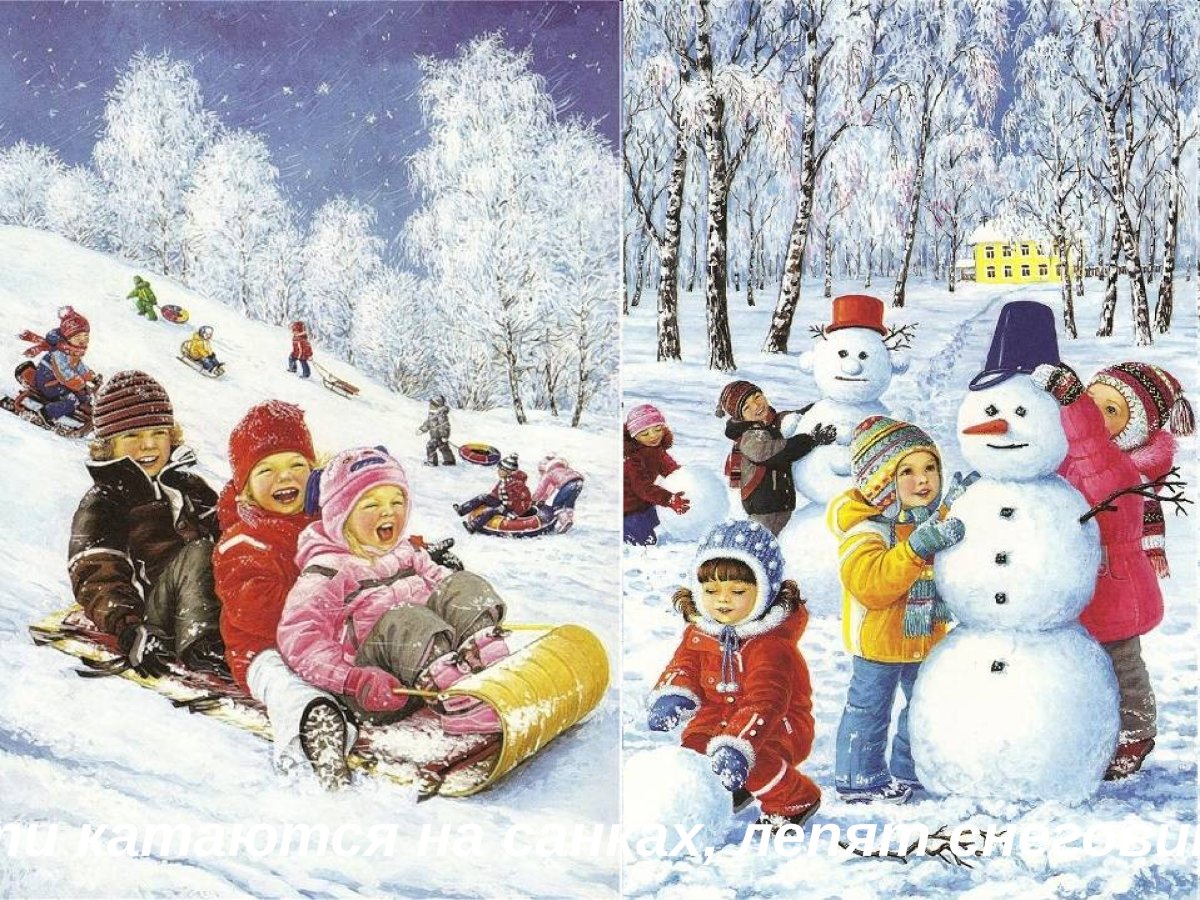 СПАСИБО ЗА ВНИМАНИЕ!